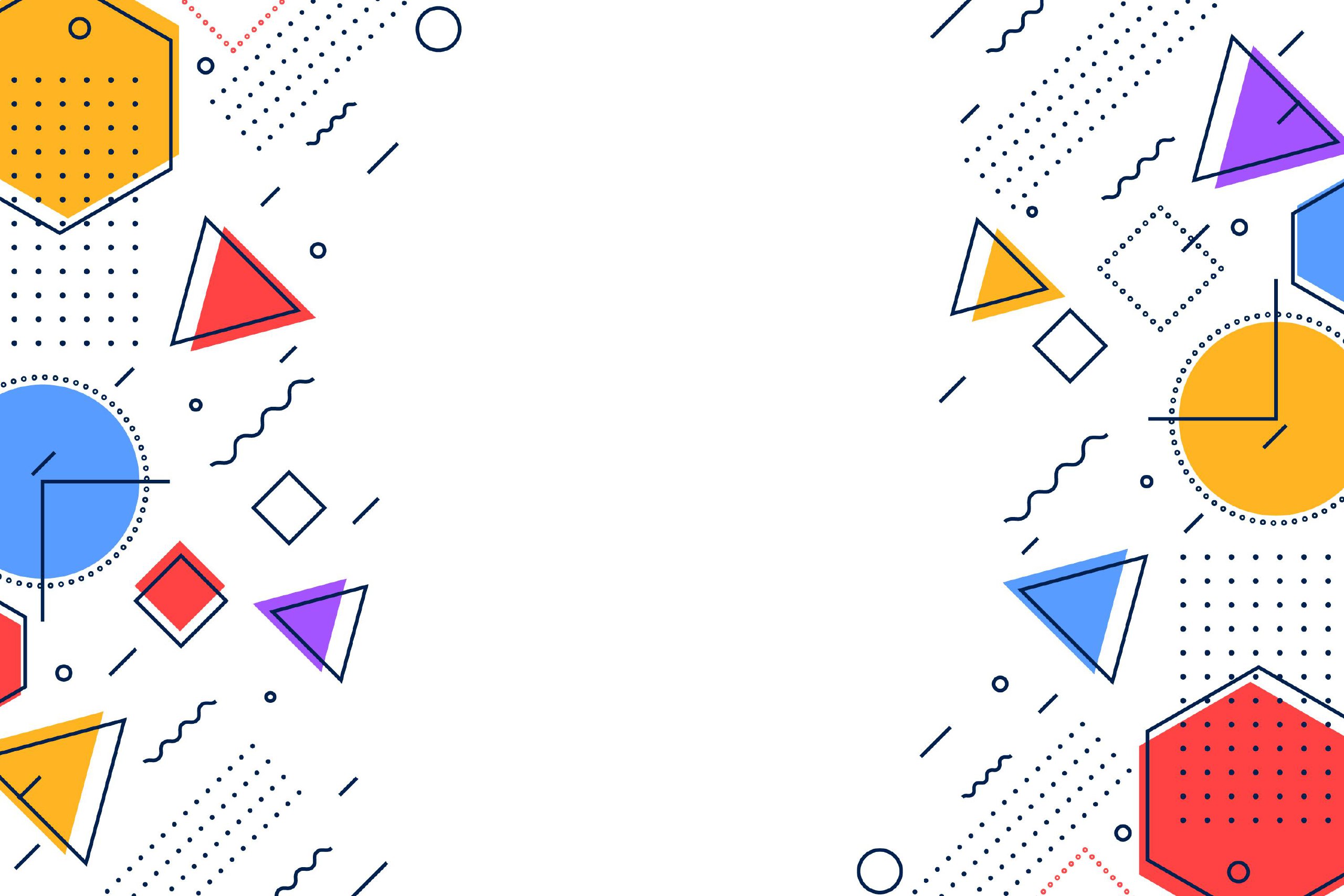 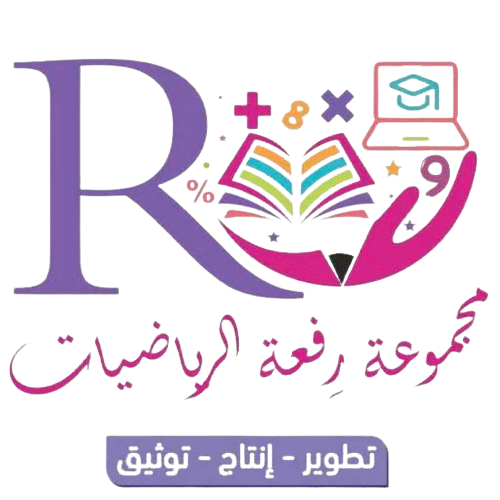 4 – 4

"  القياس  "
التحويل بين الوحدات المترية
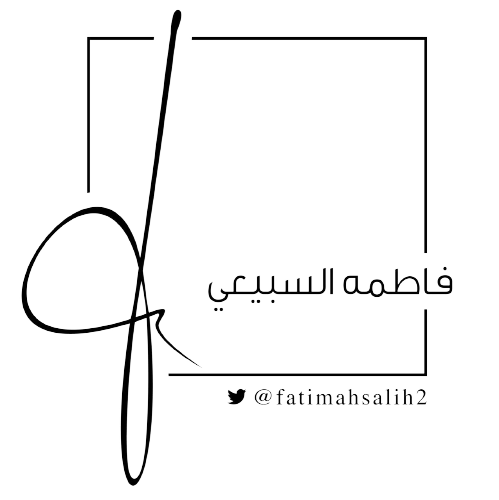 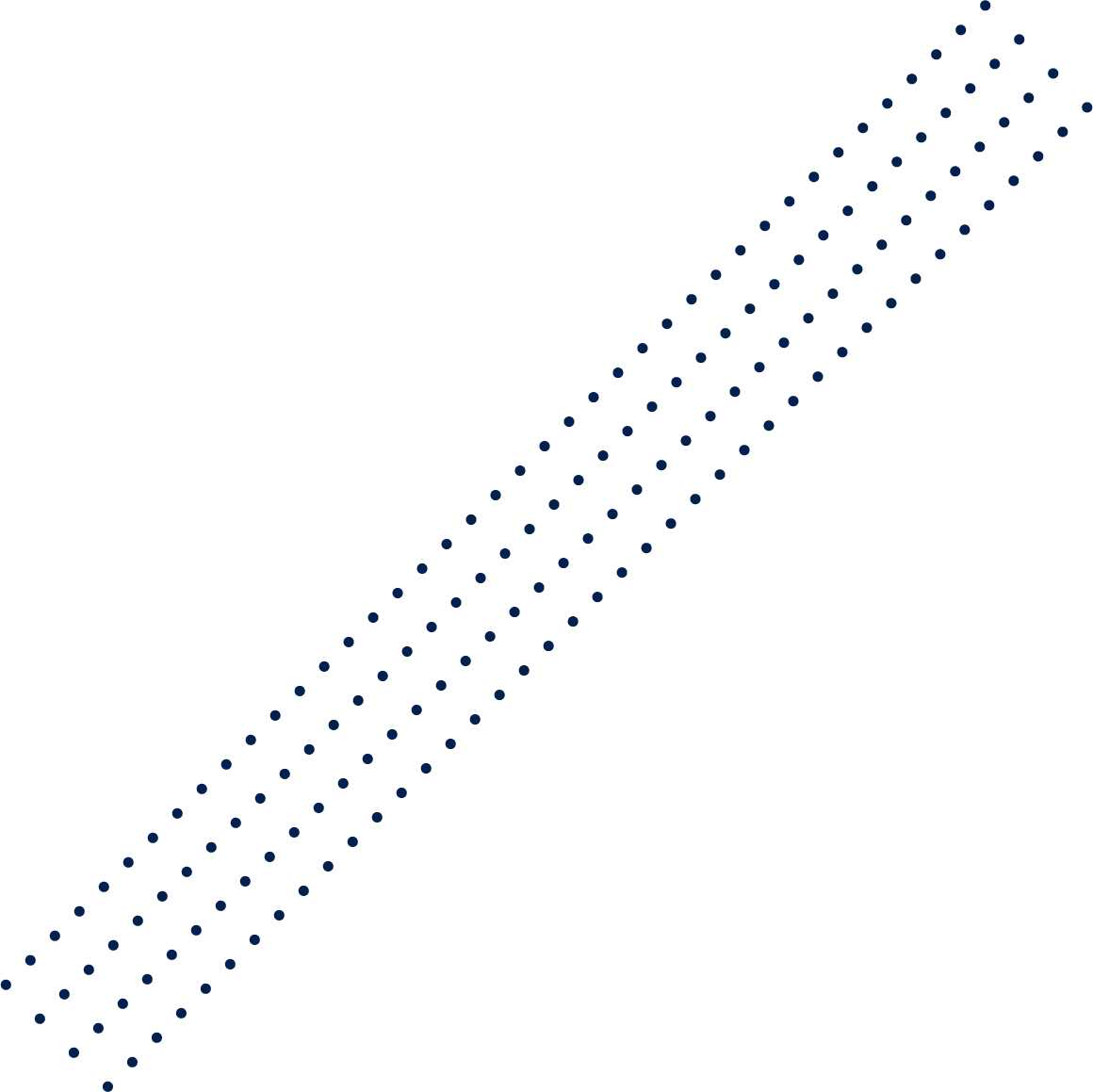 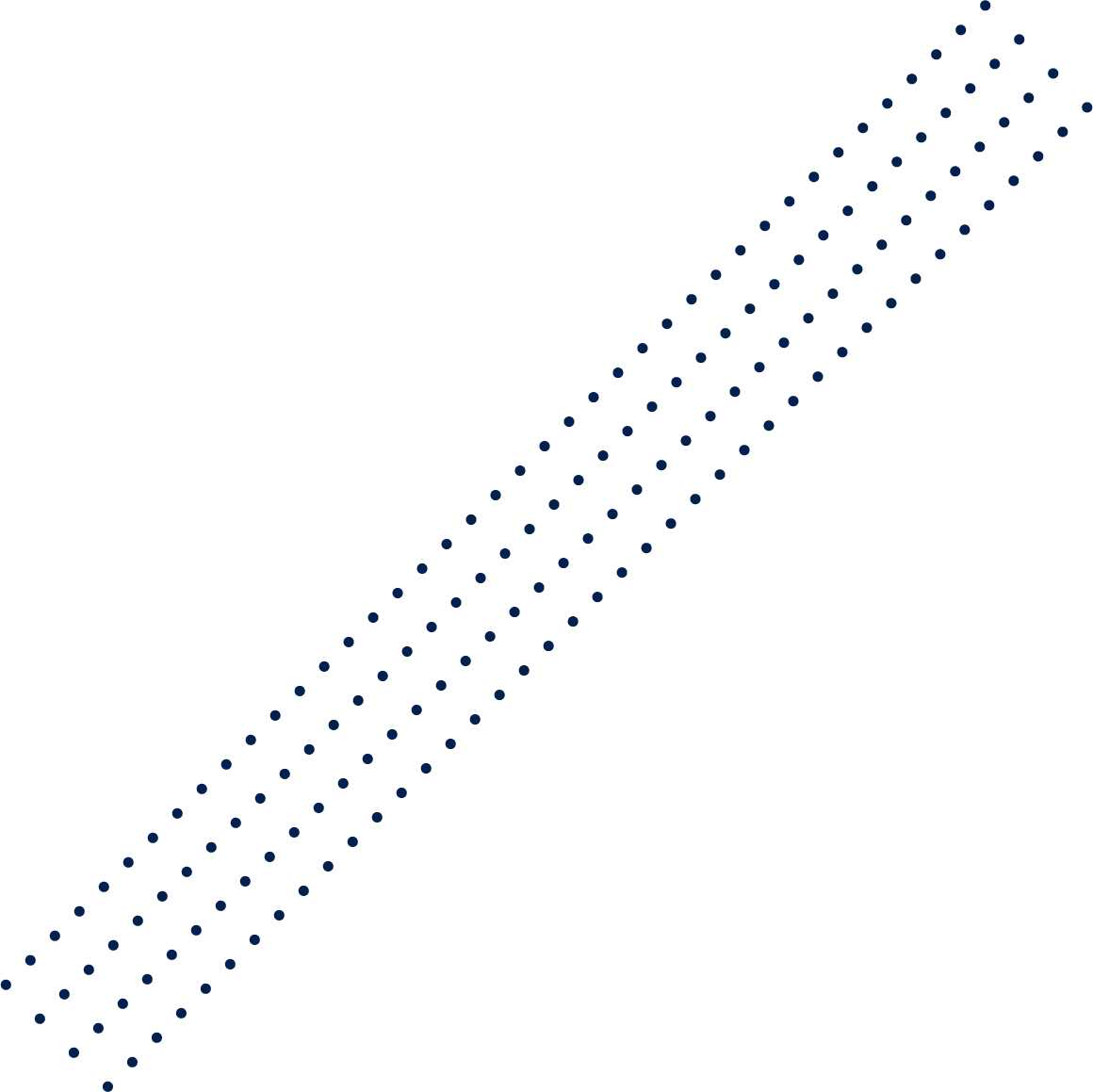 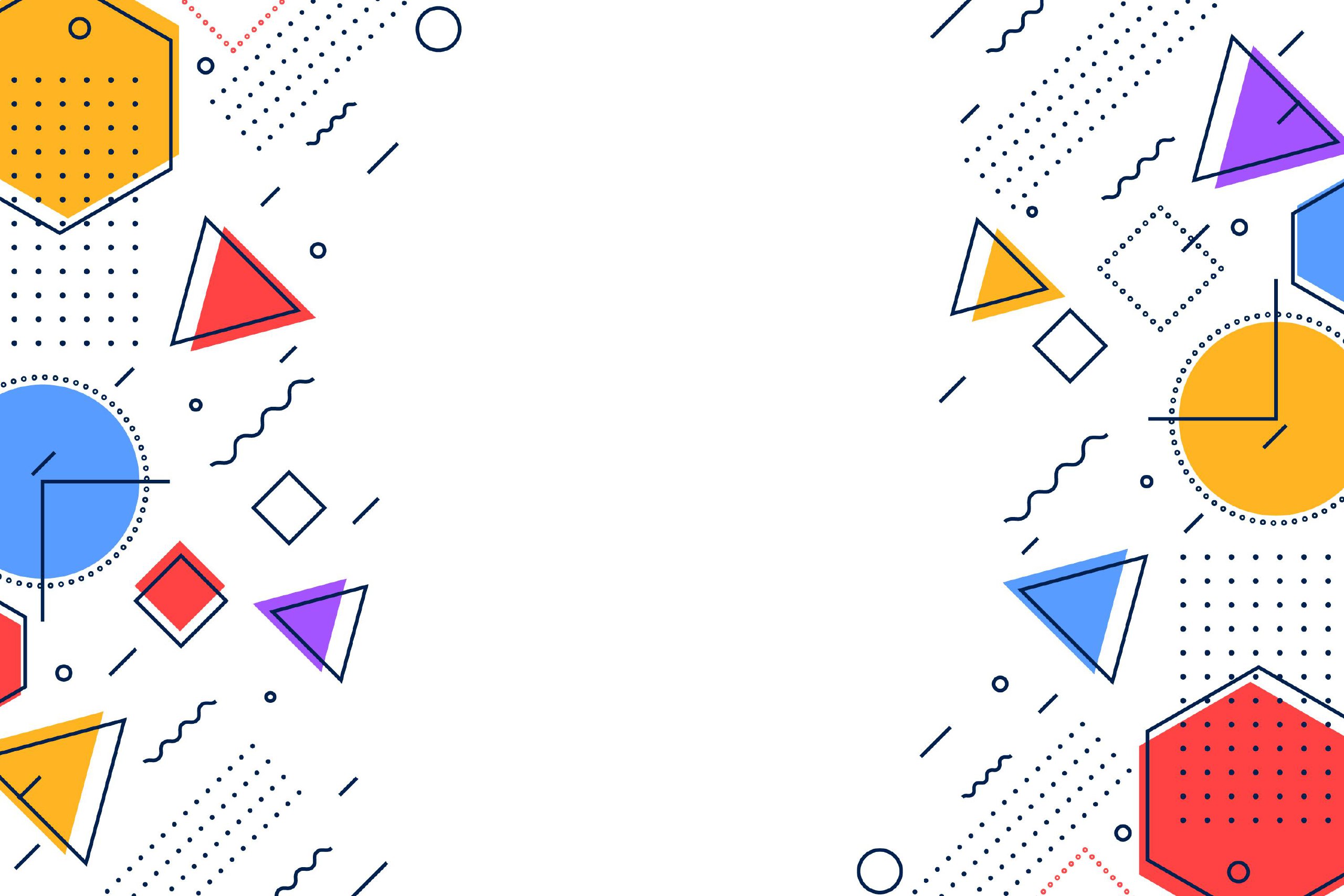 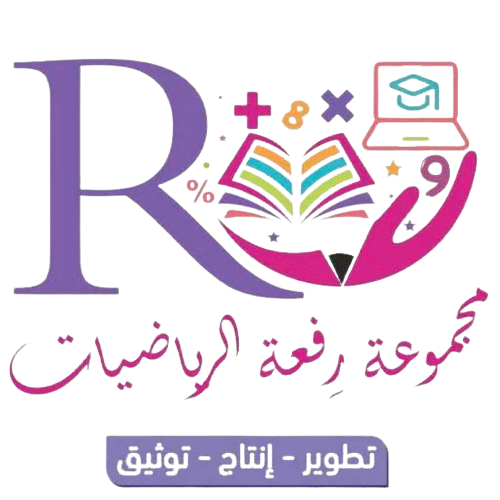 استراتيجية التصفح
الاستراتيجيات المستخدمة
فكرة الدرس
أحول بين وحدات المترية
للطول والكتلة والسعة
المفردات
النظام المتري
المتر    -    اللتر
الكيلوجرام    -   جرام
التصفح
البطاقات الملونة
 التعلم التعاوني
التعلم الفردي
الدقيقة الواحدة
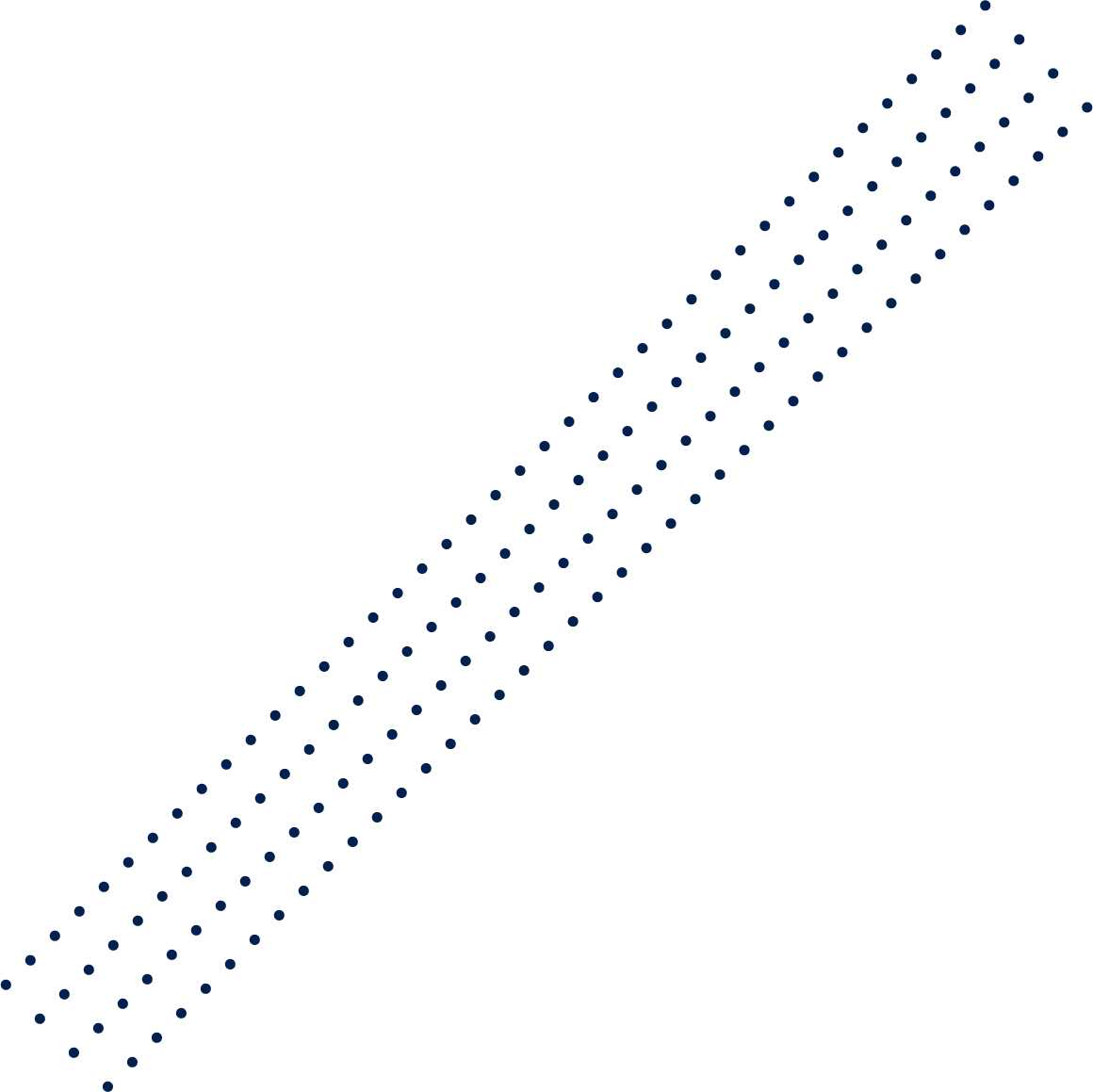 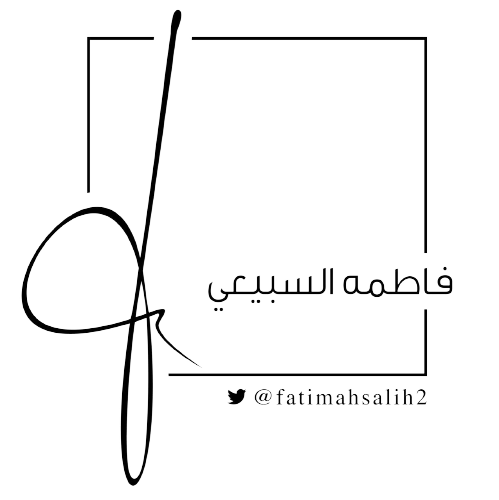 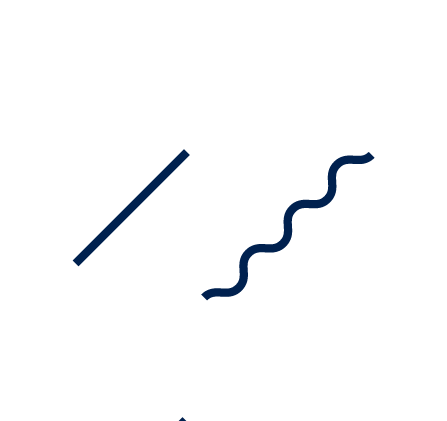 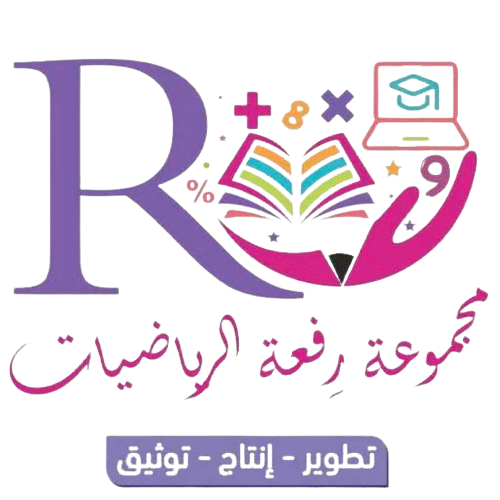 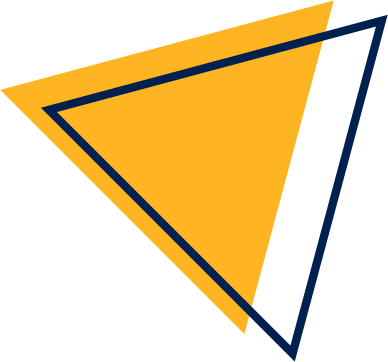 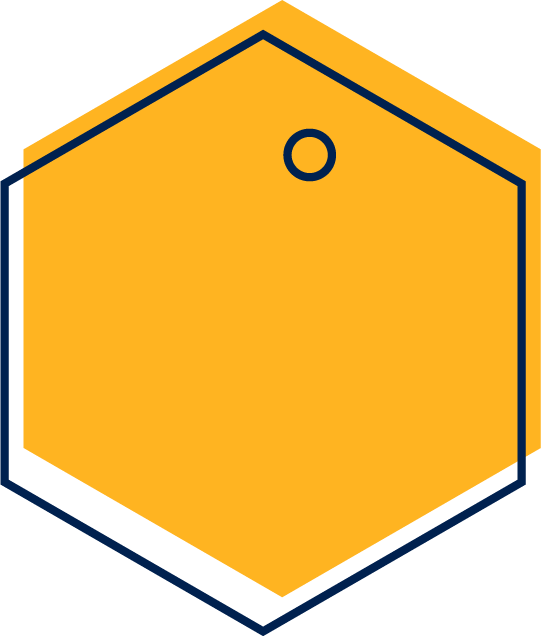 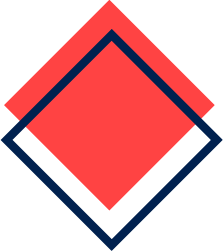 ساعي البريد
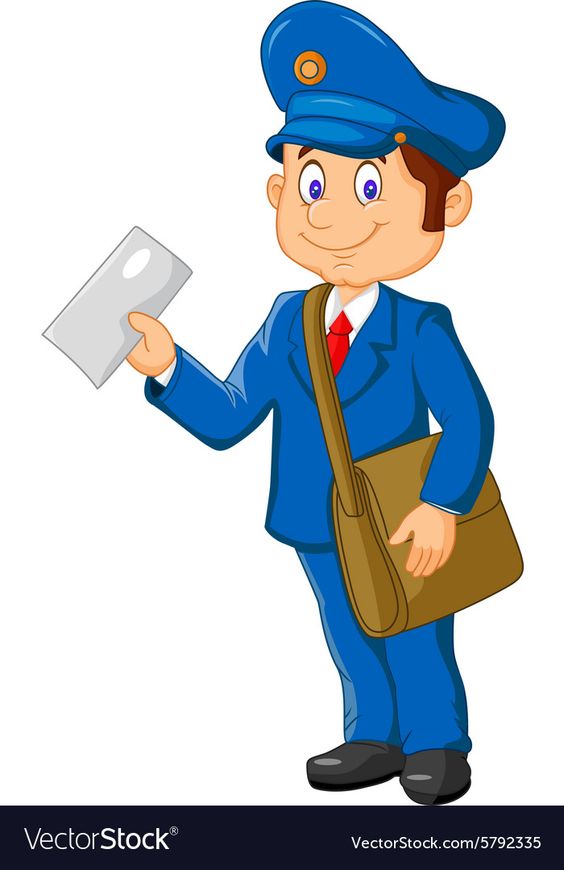 أكمل
8000 رطل = طن
لك نقطتان
هدية
حول من
10 اقدام إلى بوصة
حول من
20 ياردة إلى أقدام
حول من
6 رطل إلى أوقية
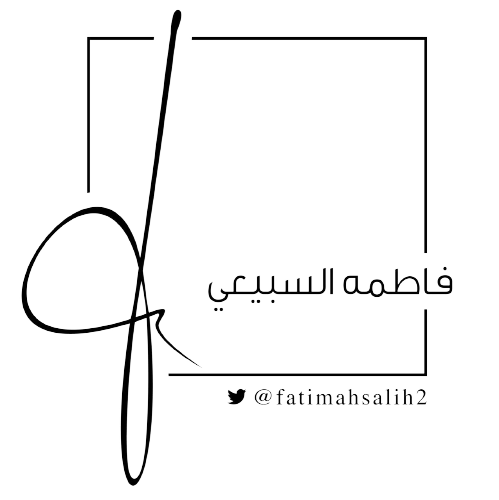 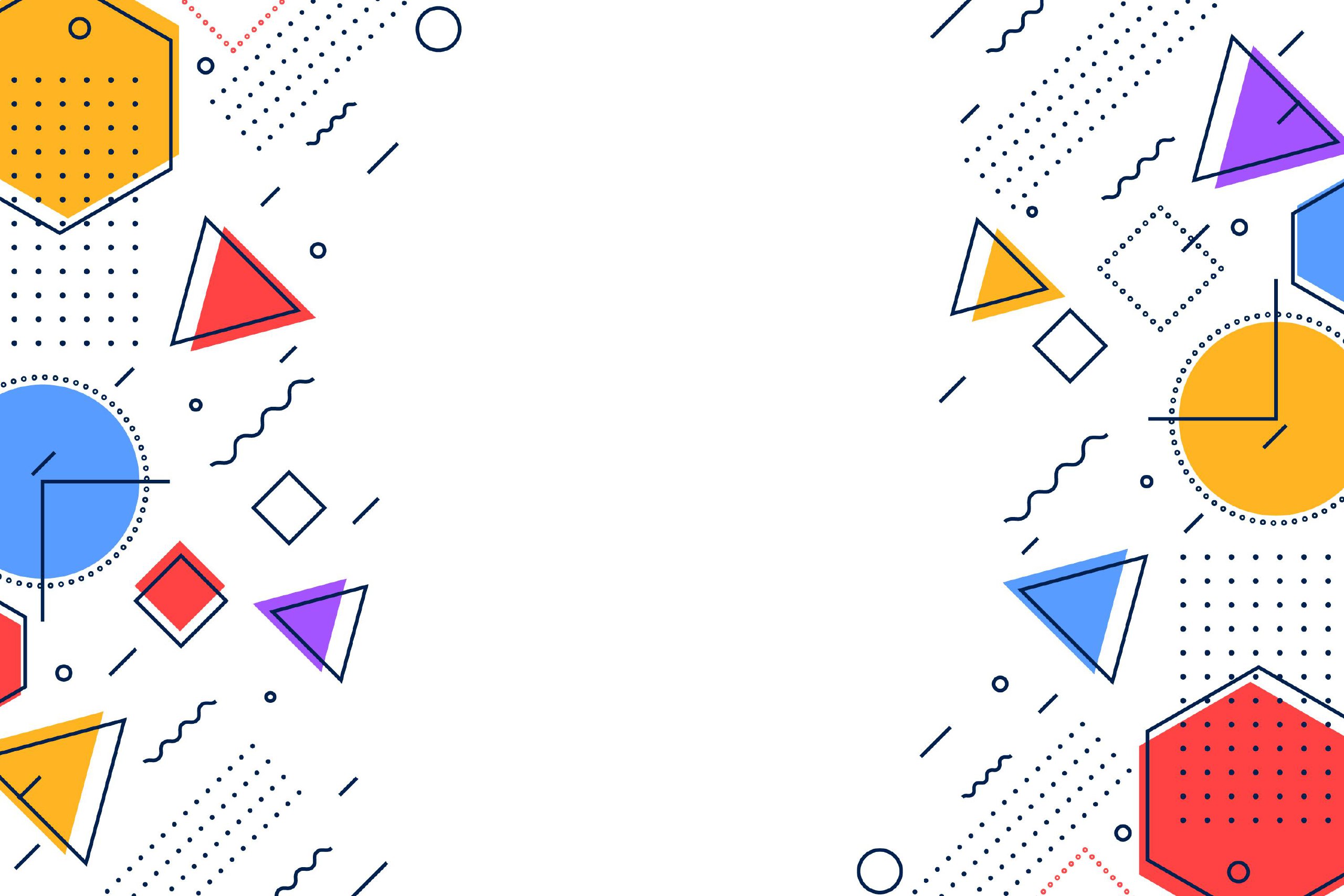 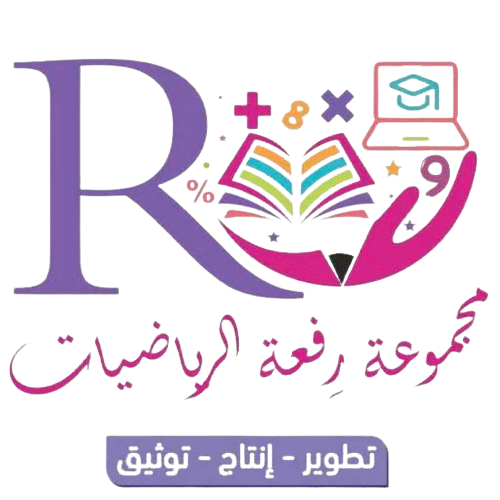 استخدم المسطرة لقياس الأدوات التي أمامك
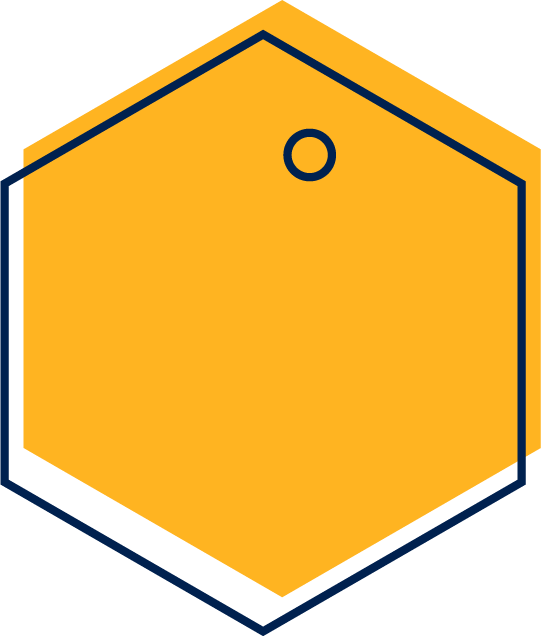 نشاط
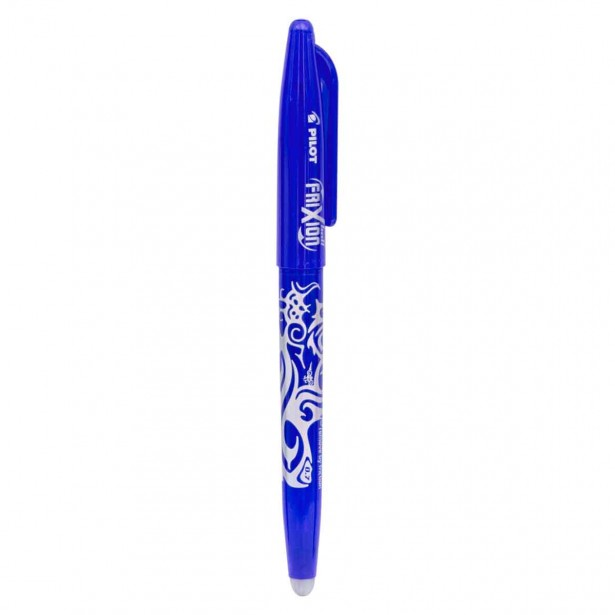 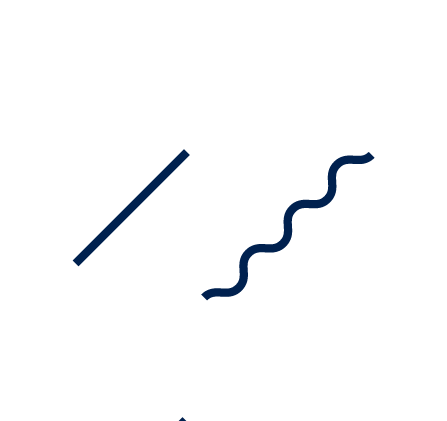 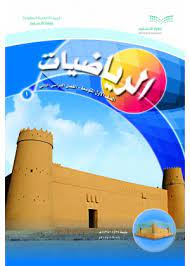 اضرب في 100
اضرب في 10
اضرب في 0.1
اضرب في 0.01
اقسم على 10
اقسم على 100
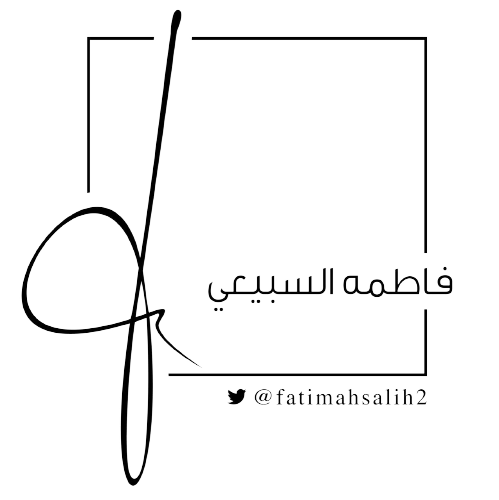 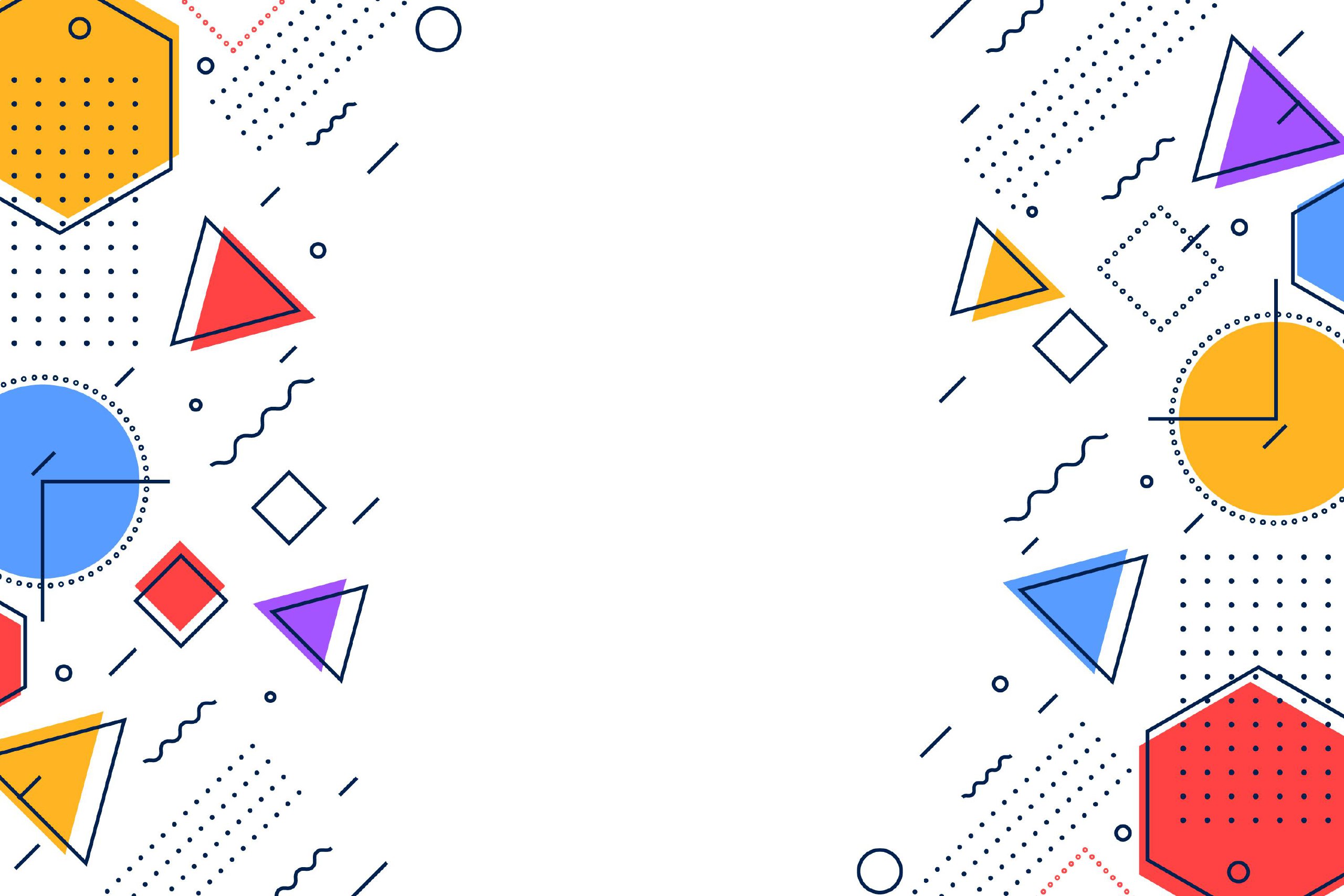 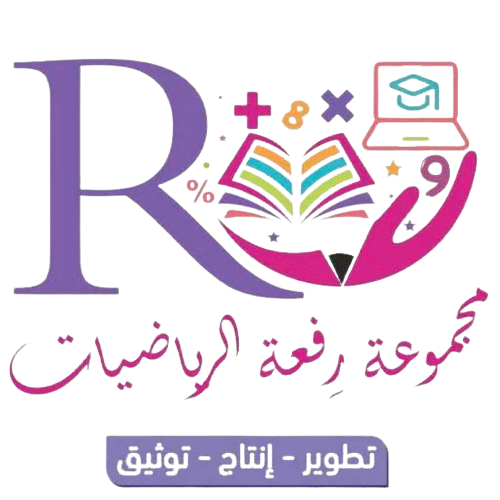 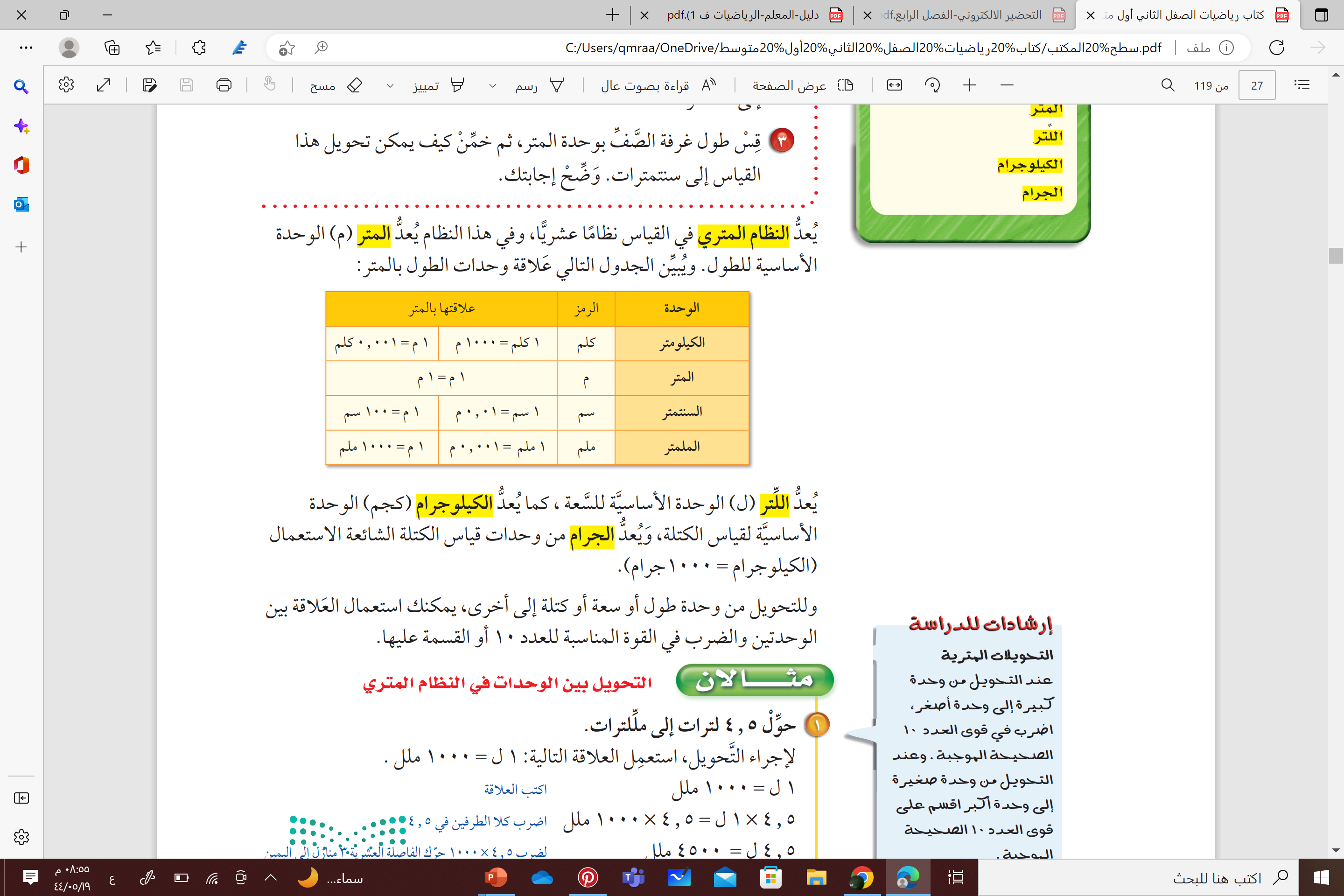 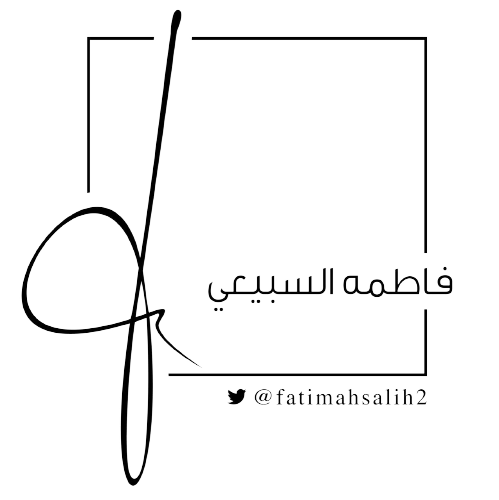 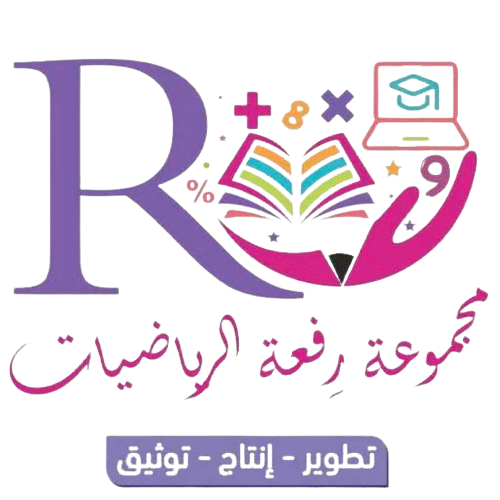 التحويل بين الوحدات المترية
حوار ومناقشة
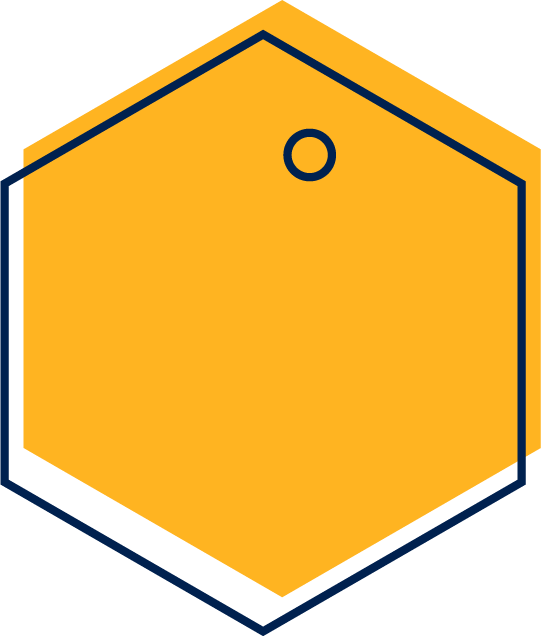 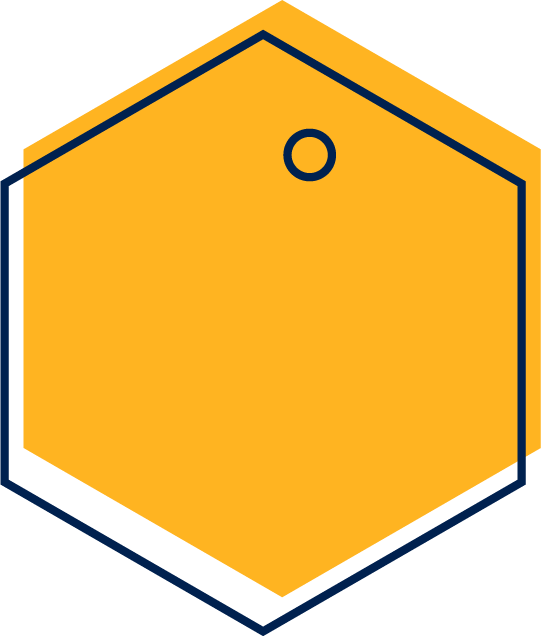 مثال (1)
مثال (2)
حول 4.5 لترات إلى مللترات
حول 500 ملم إلى أمتار
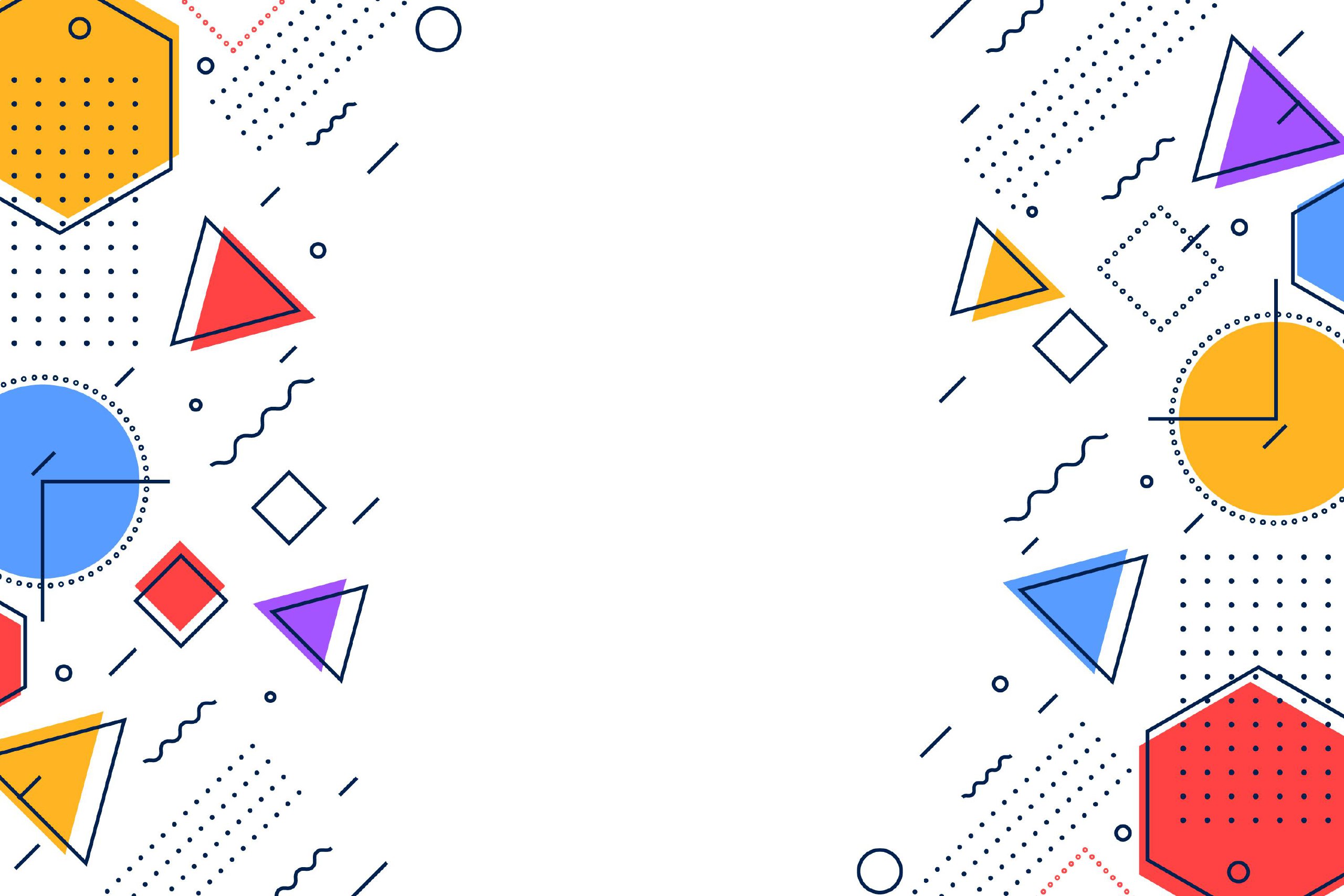 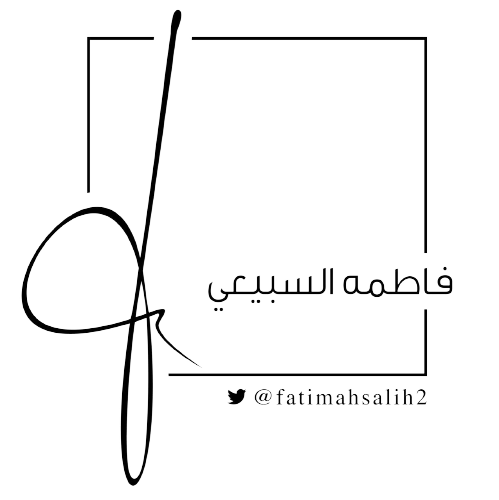 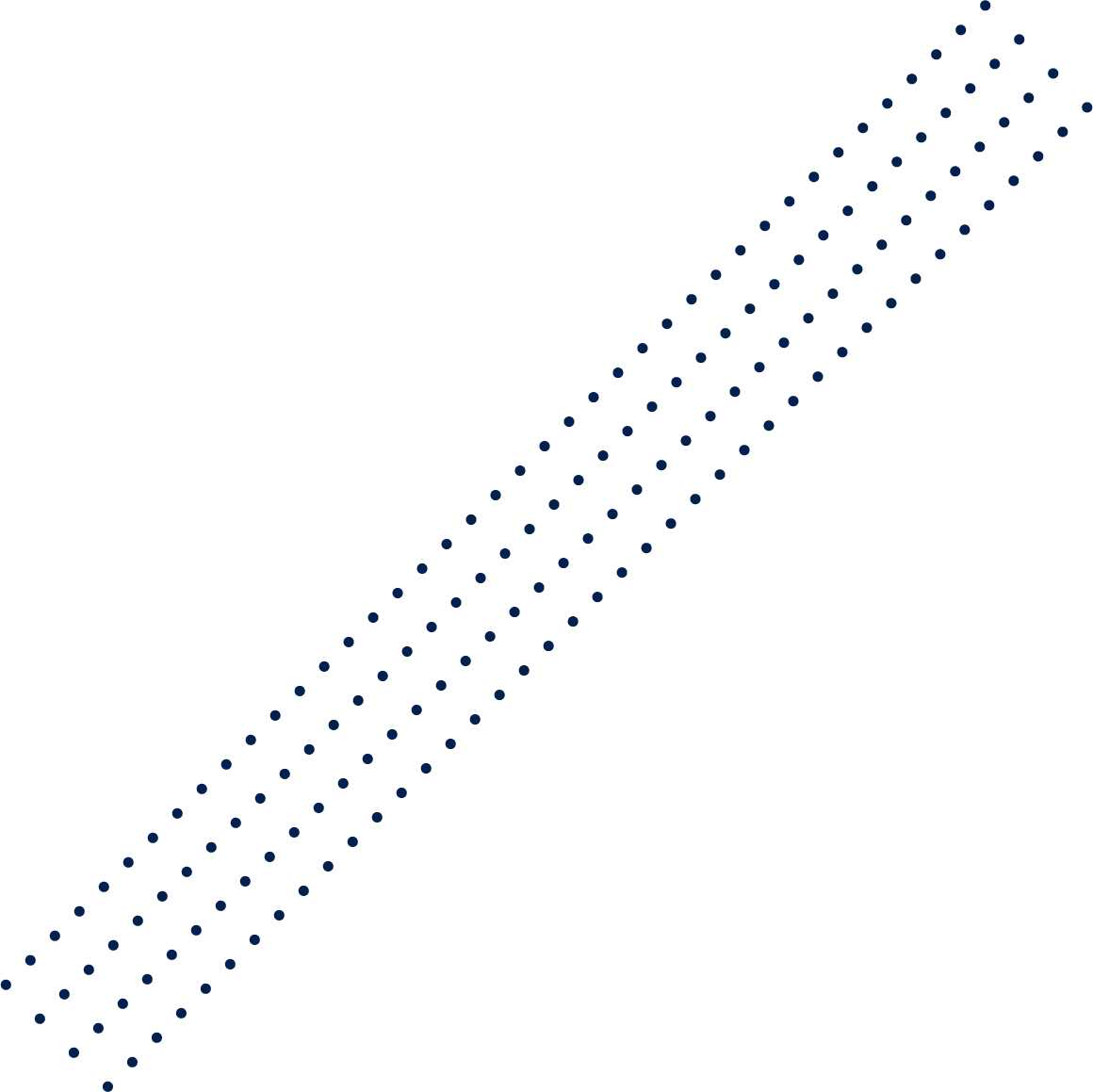 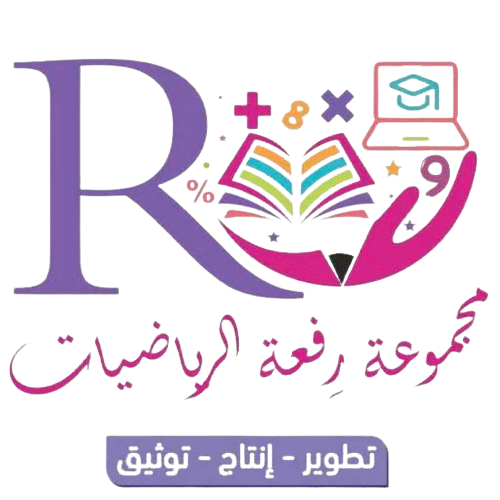 تحقق من فهمك
التعلم الفردي
25.4 جم =  .....  جم
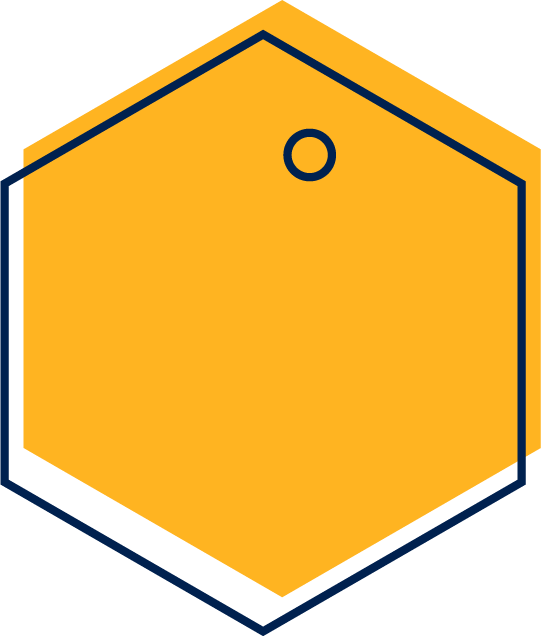 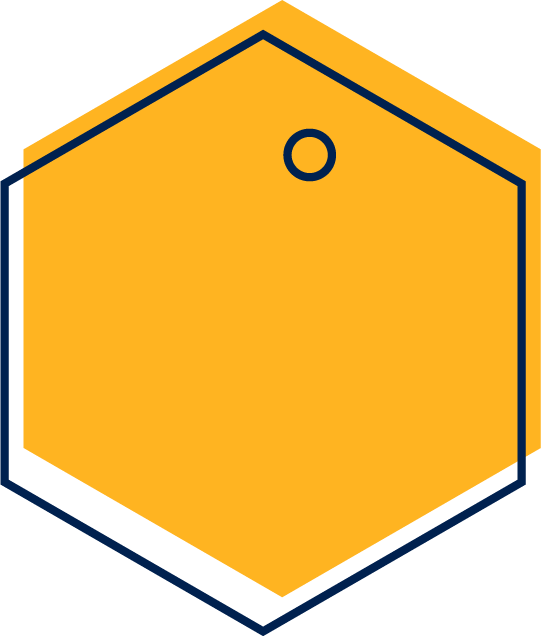 ( أ )
( ب )
158 ملم  =  .....  م
25.4 جم =  .....  كجم
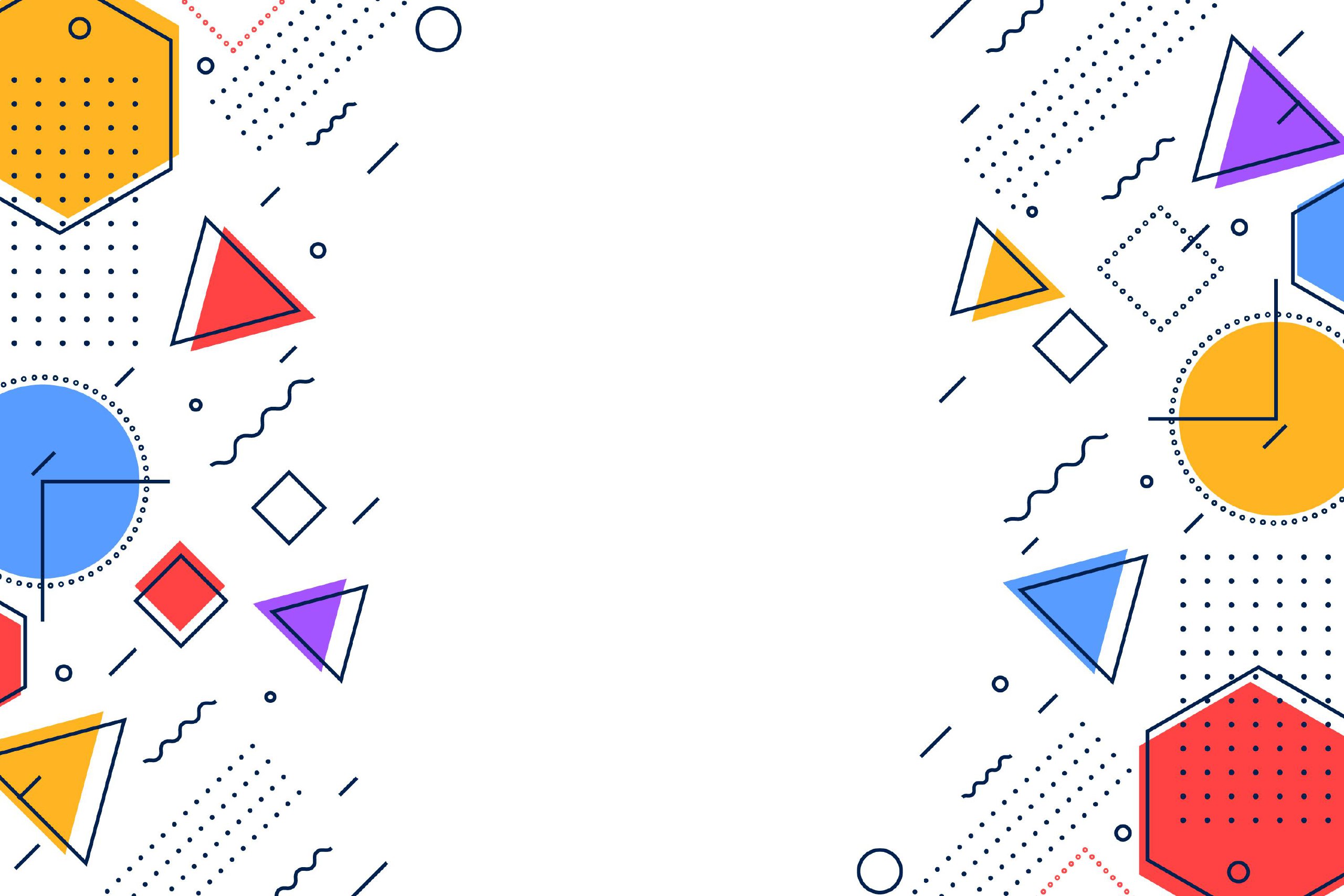 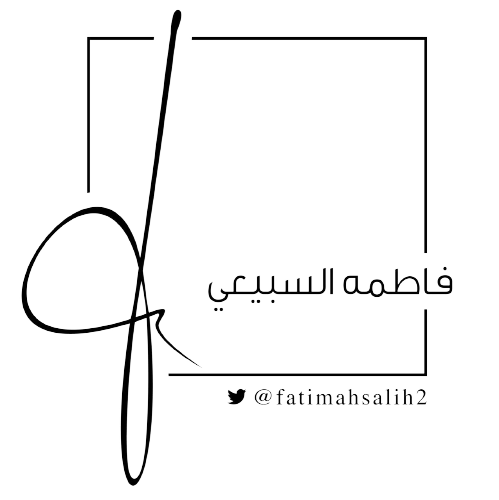 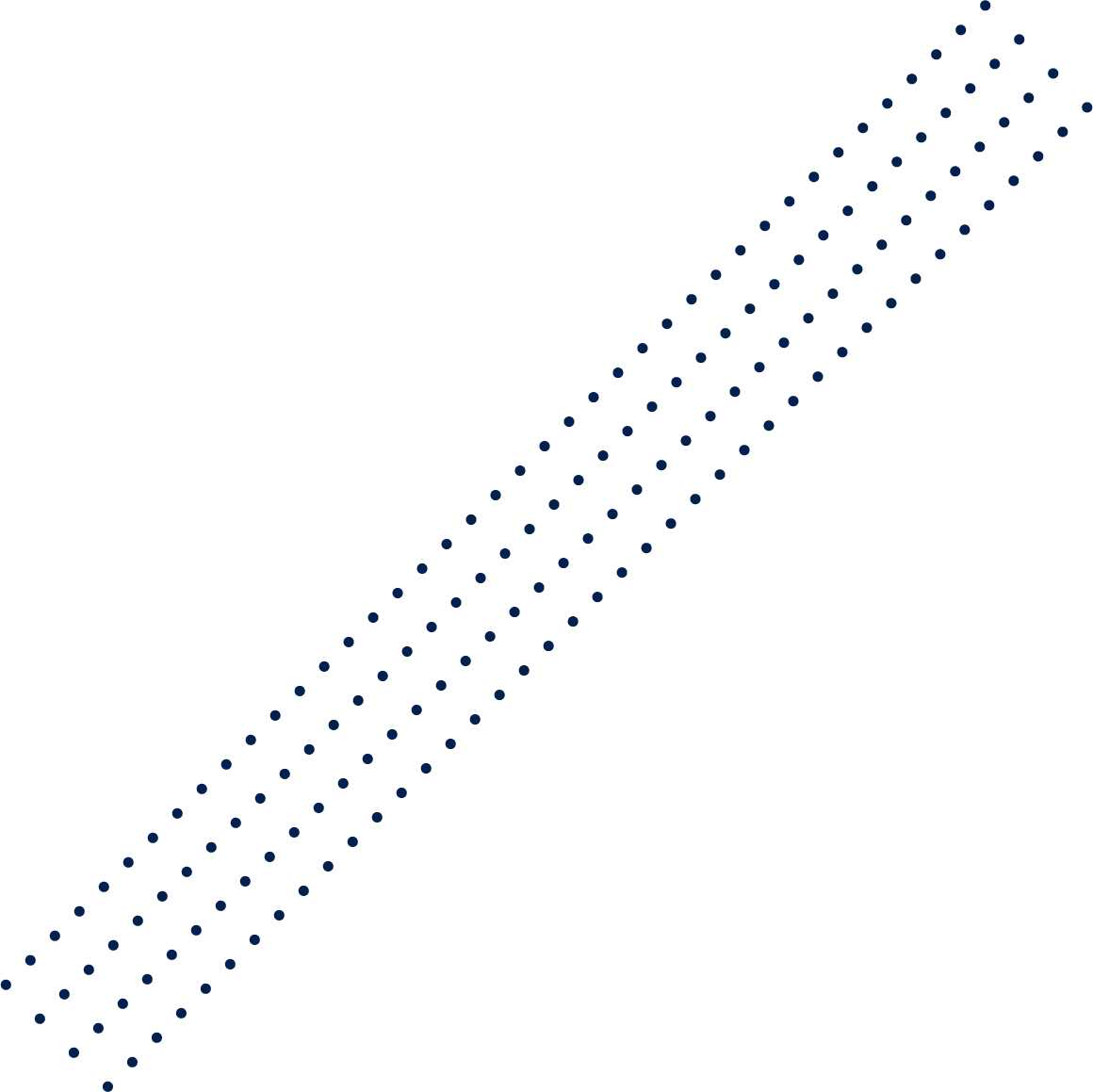 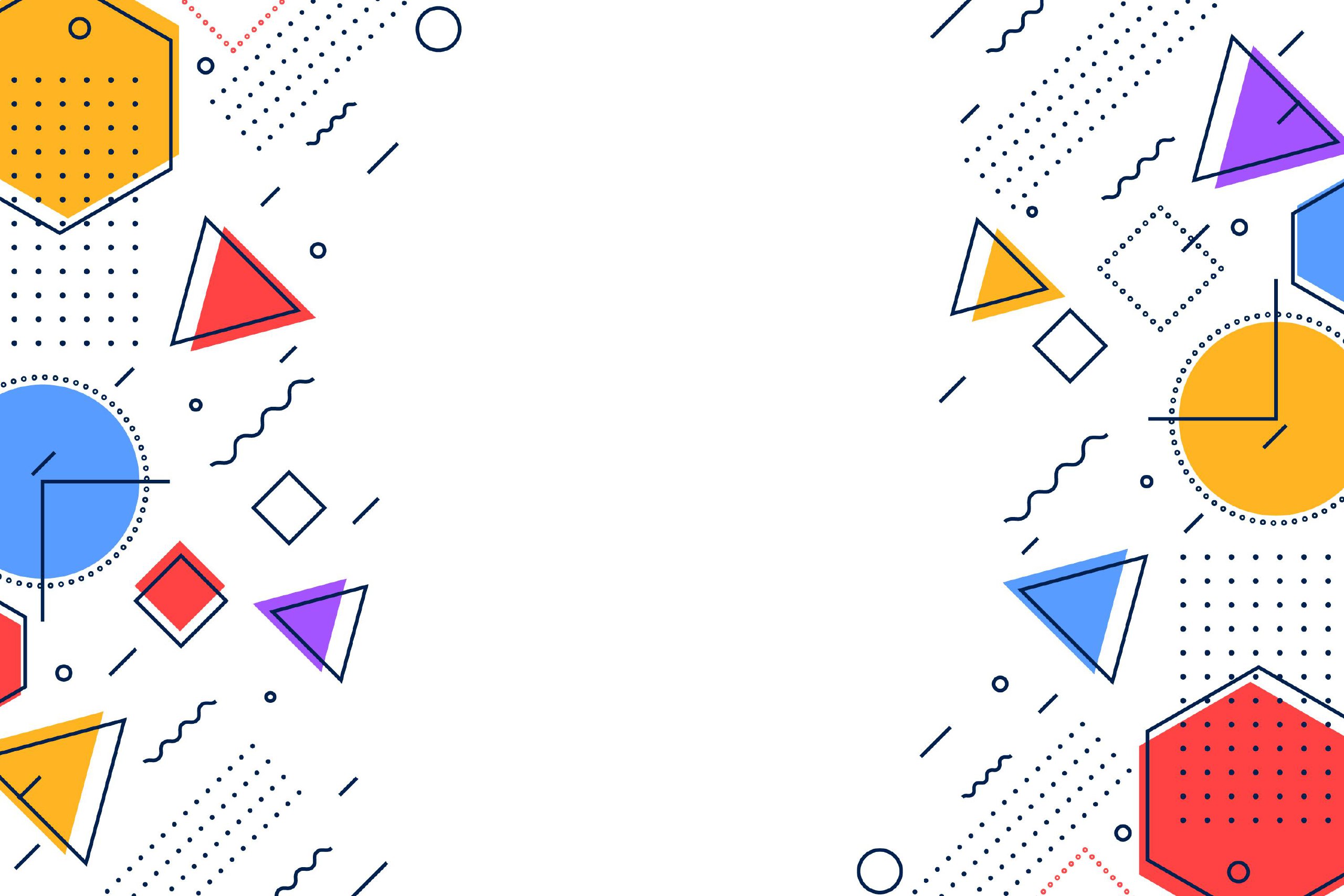 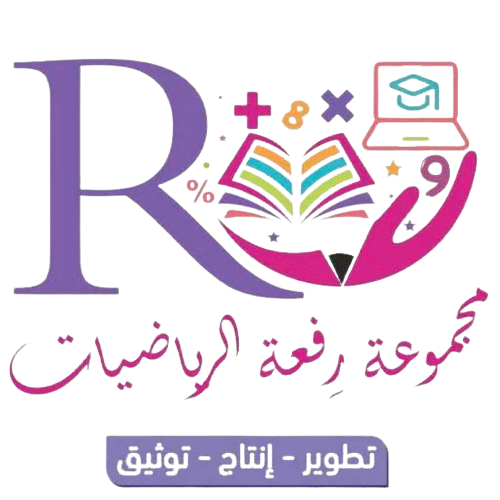 مثال من واقع الحياة
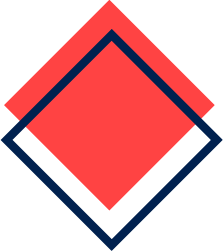 القراءة المبصرة
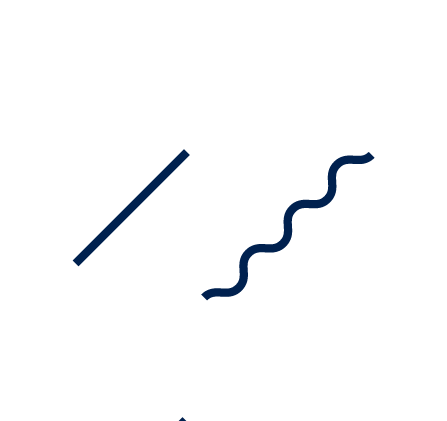 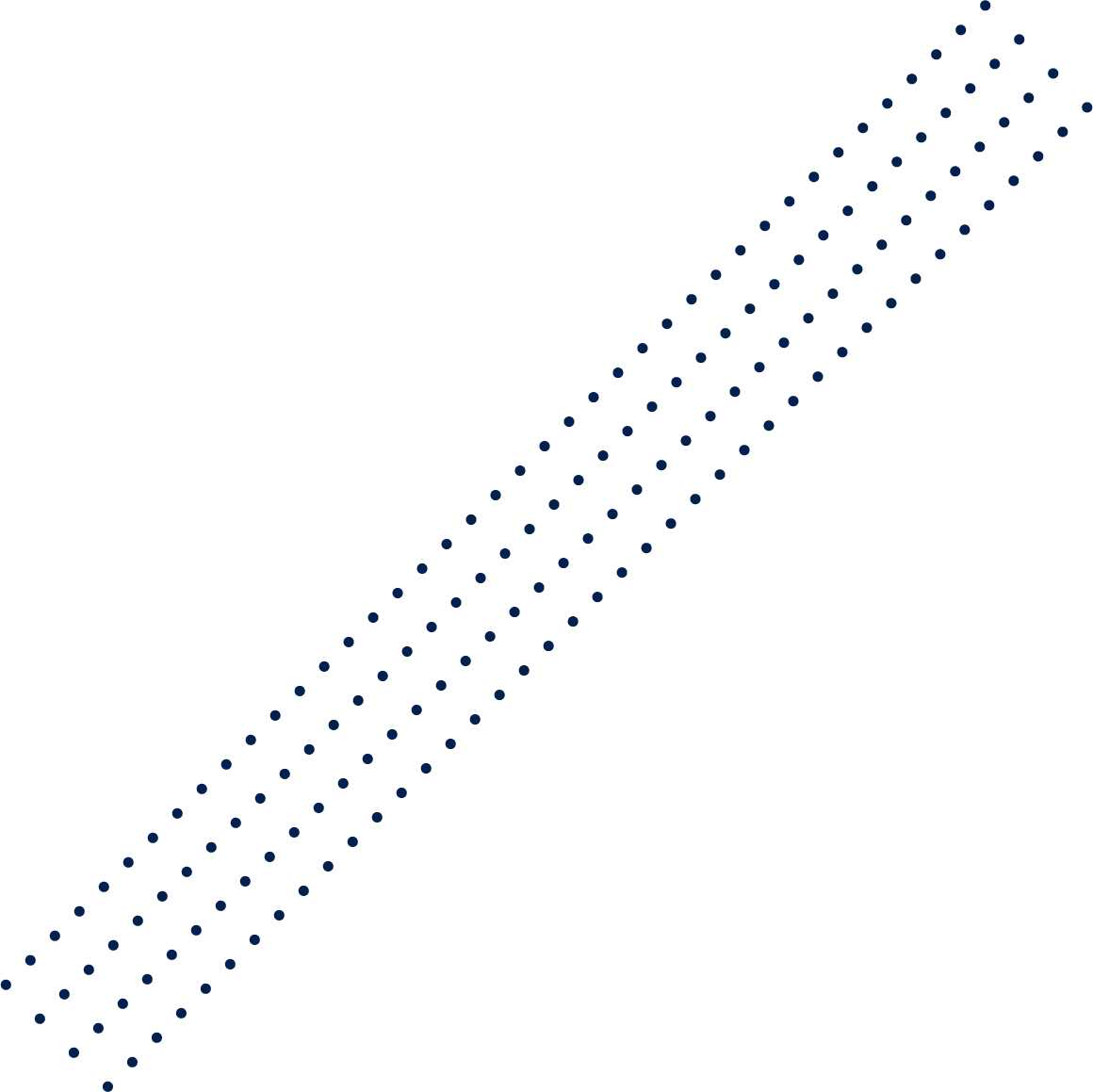 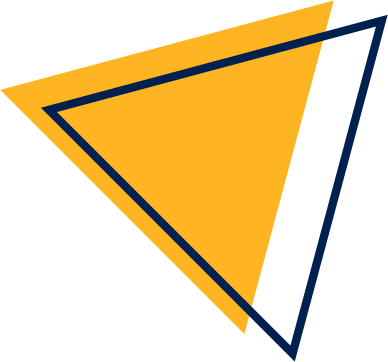 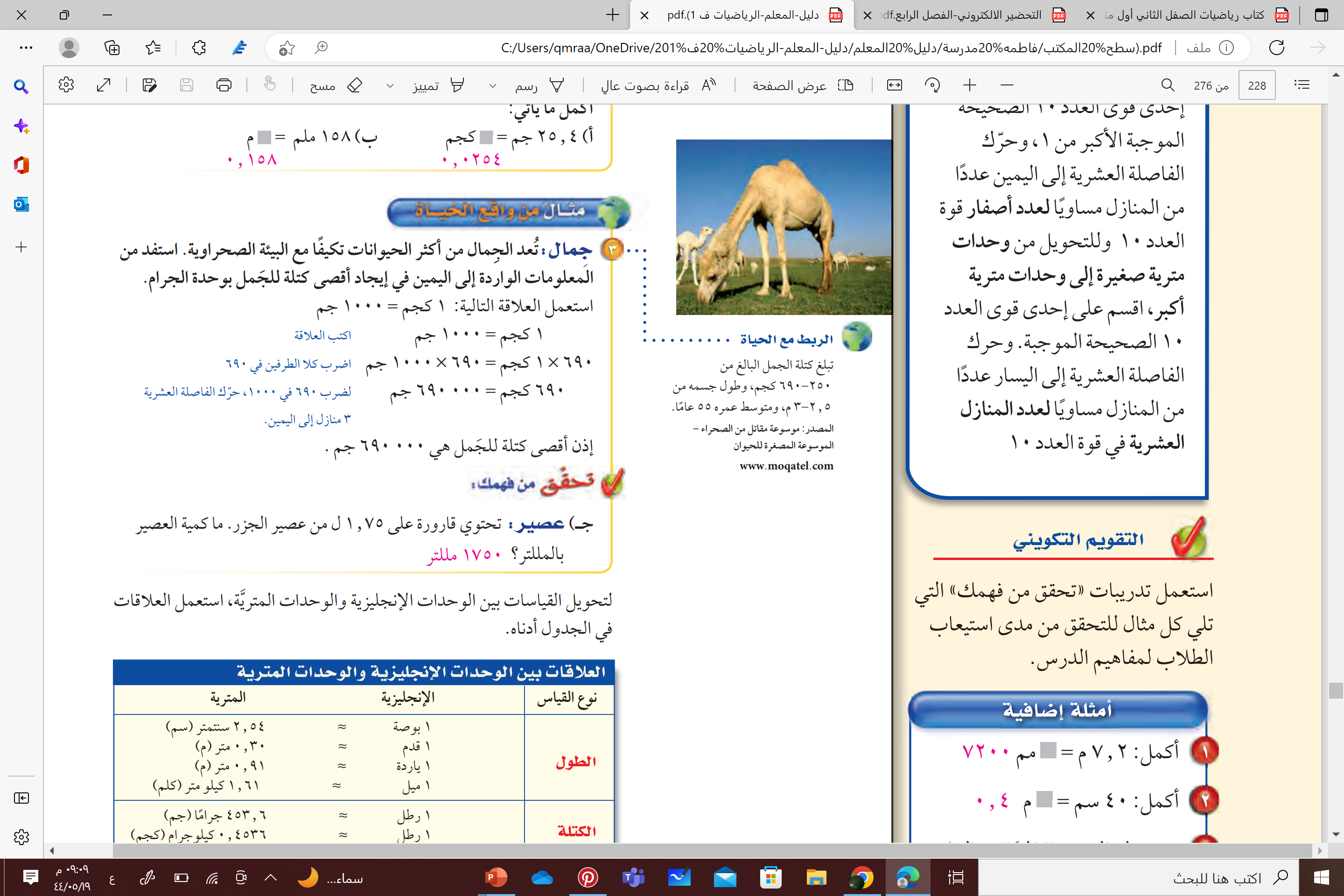 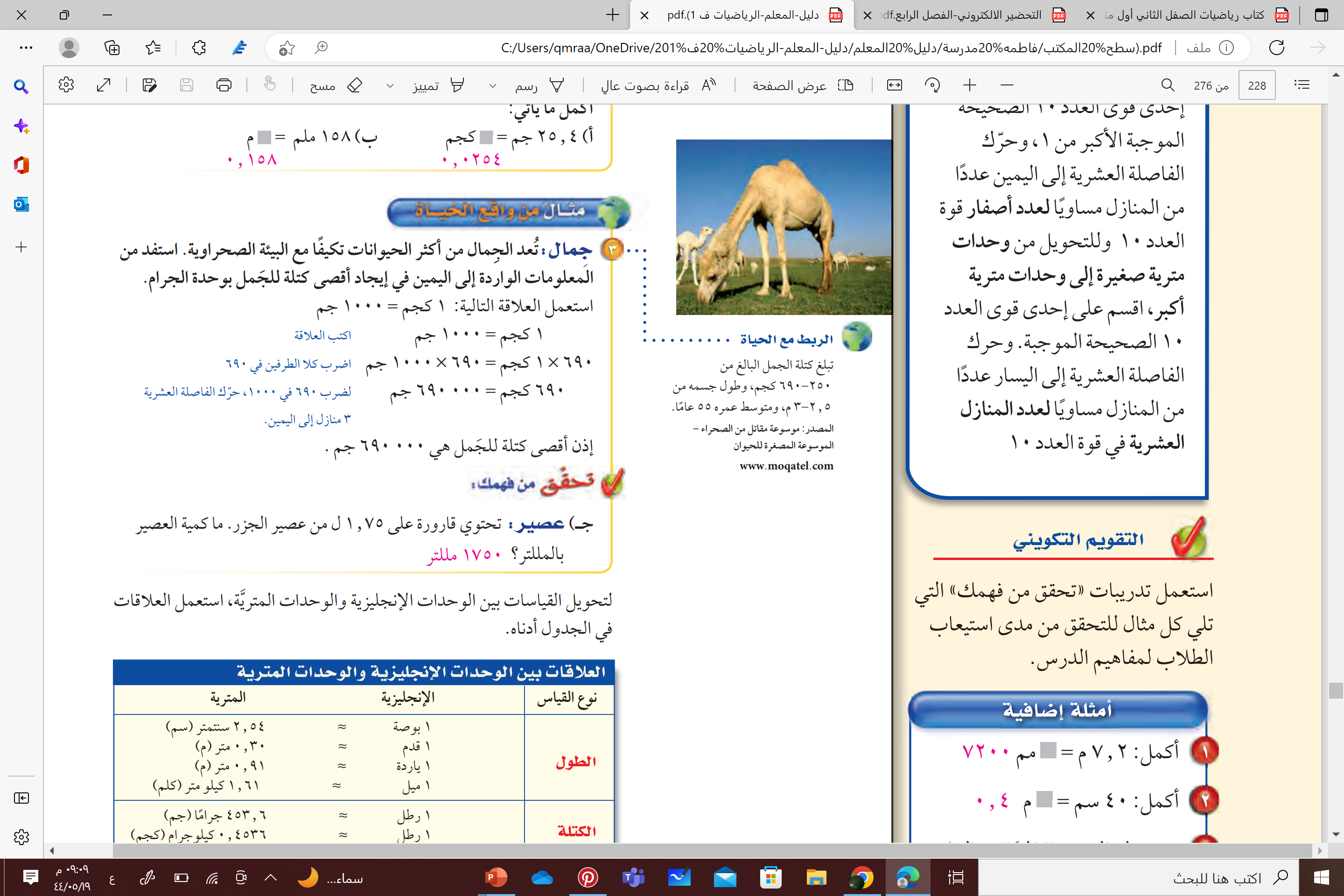 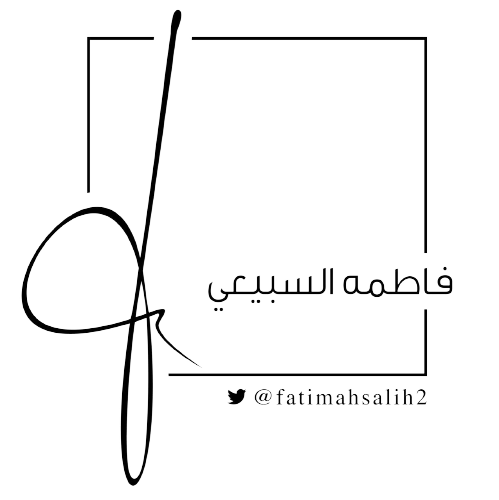 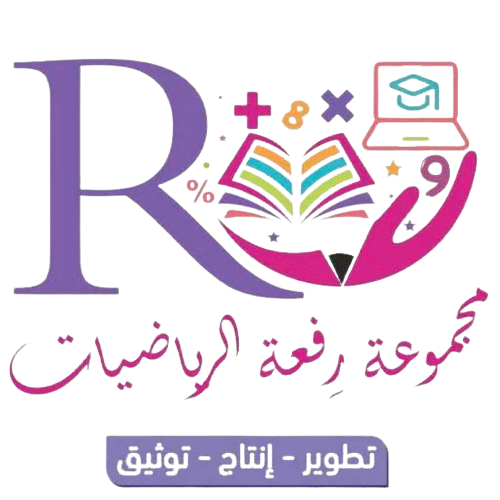 تحقق من فهمك
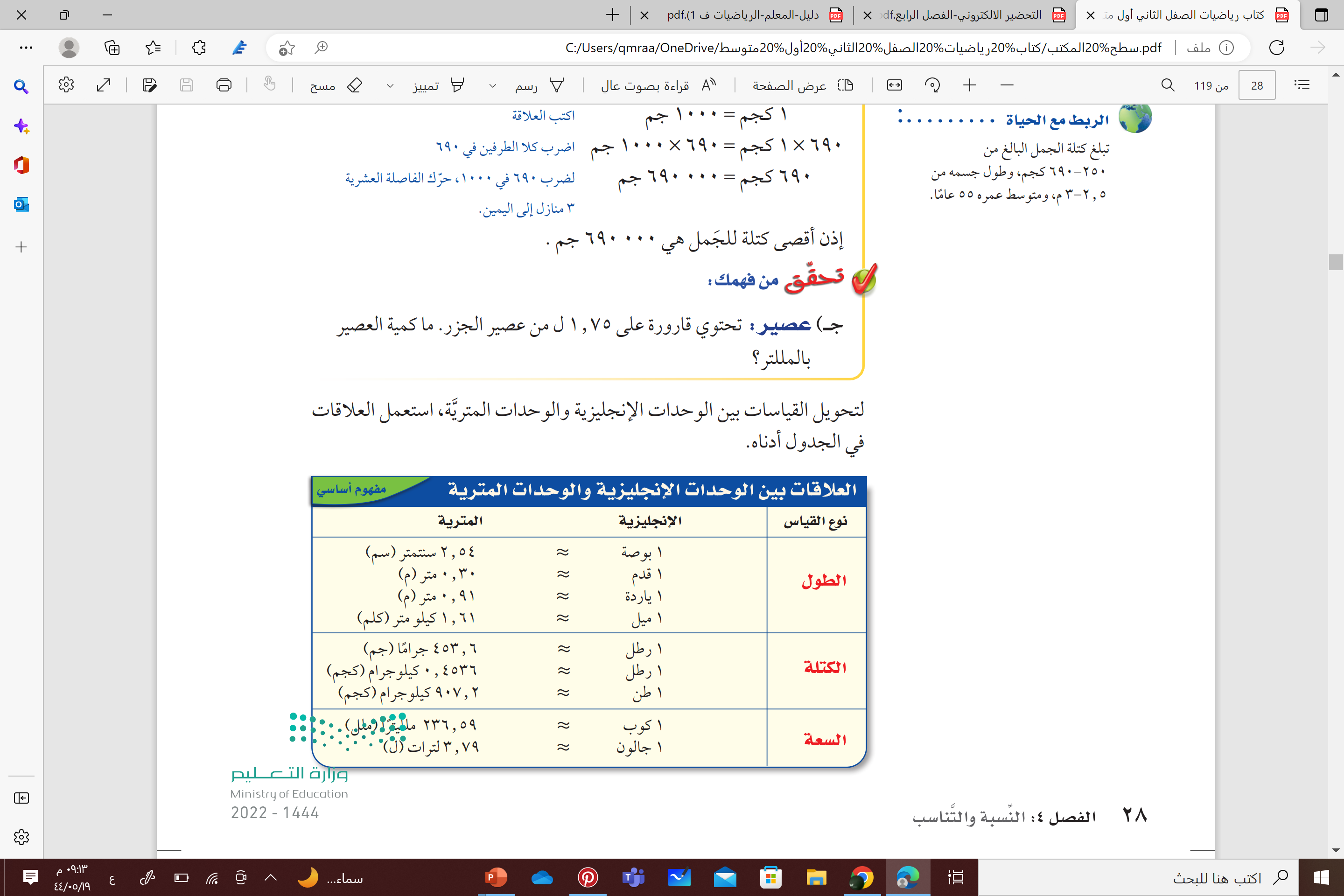 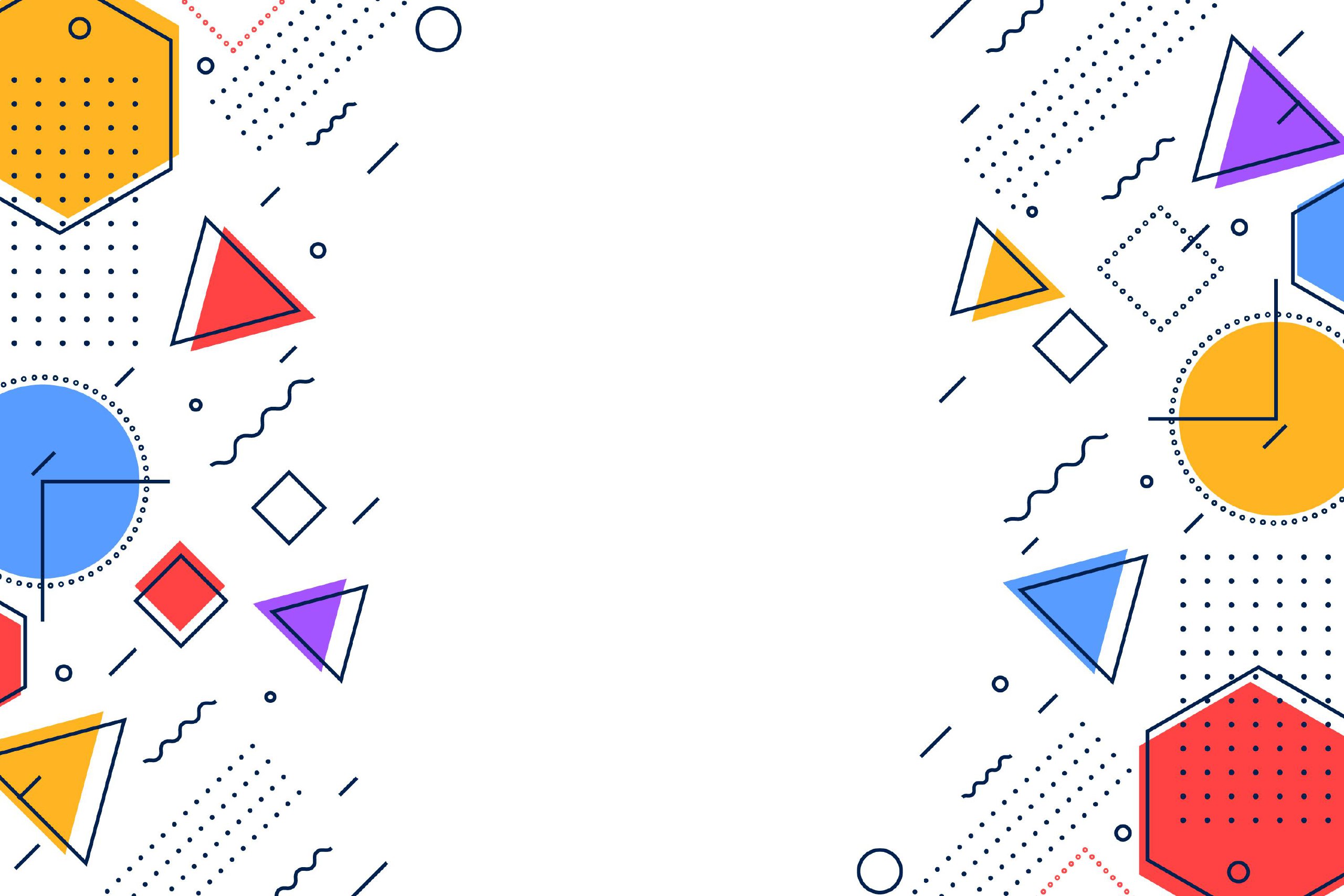 الدقيقة الواحدة
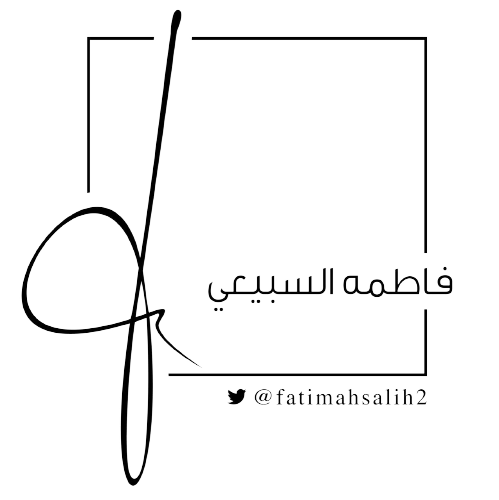 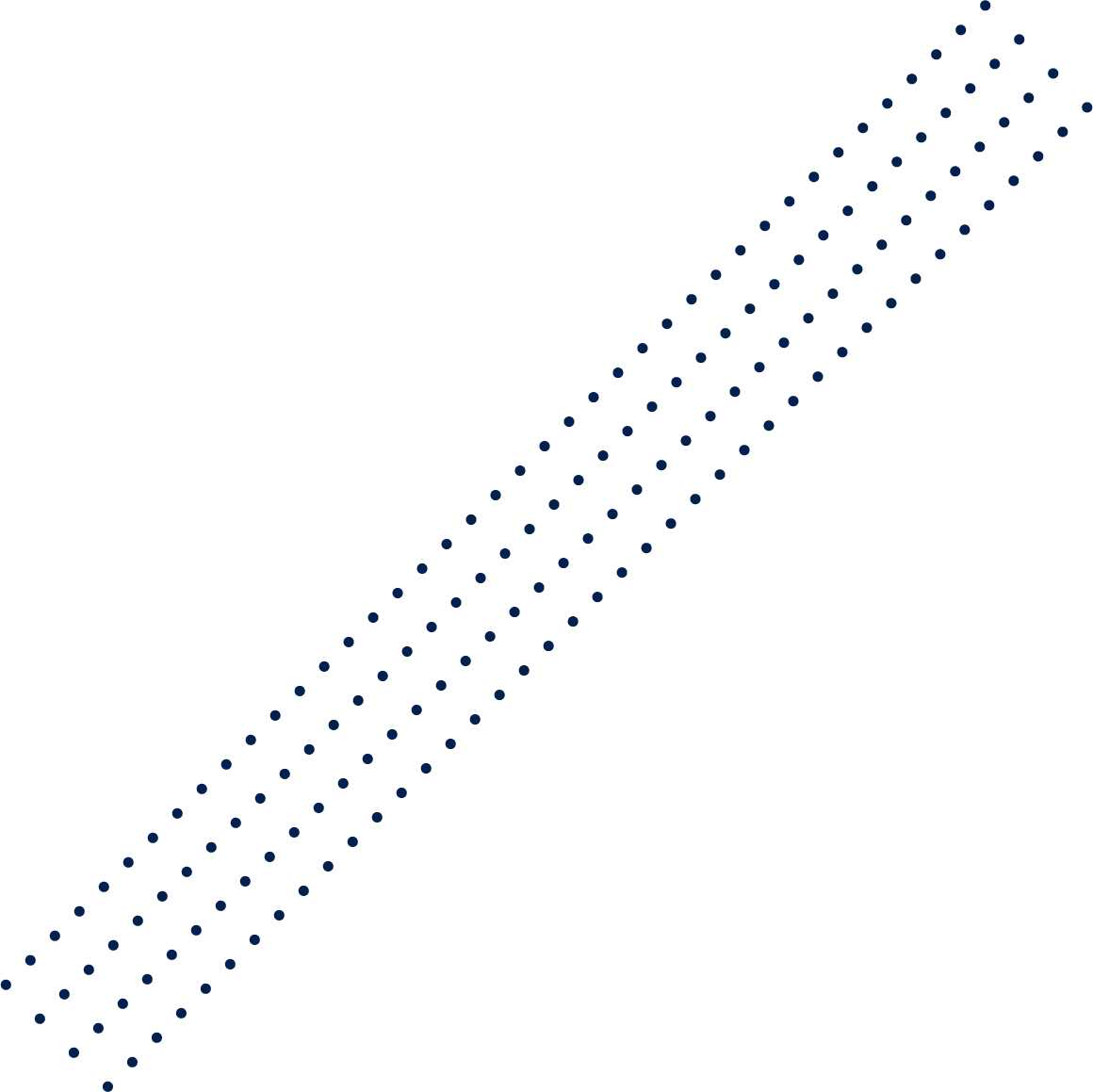 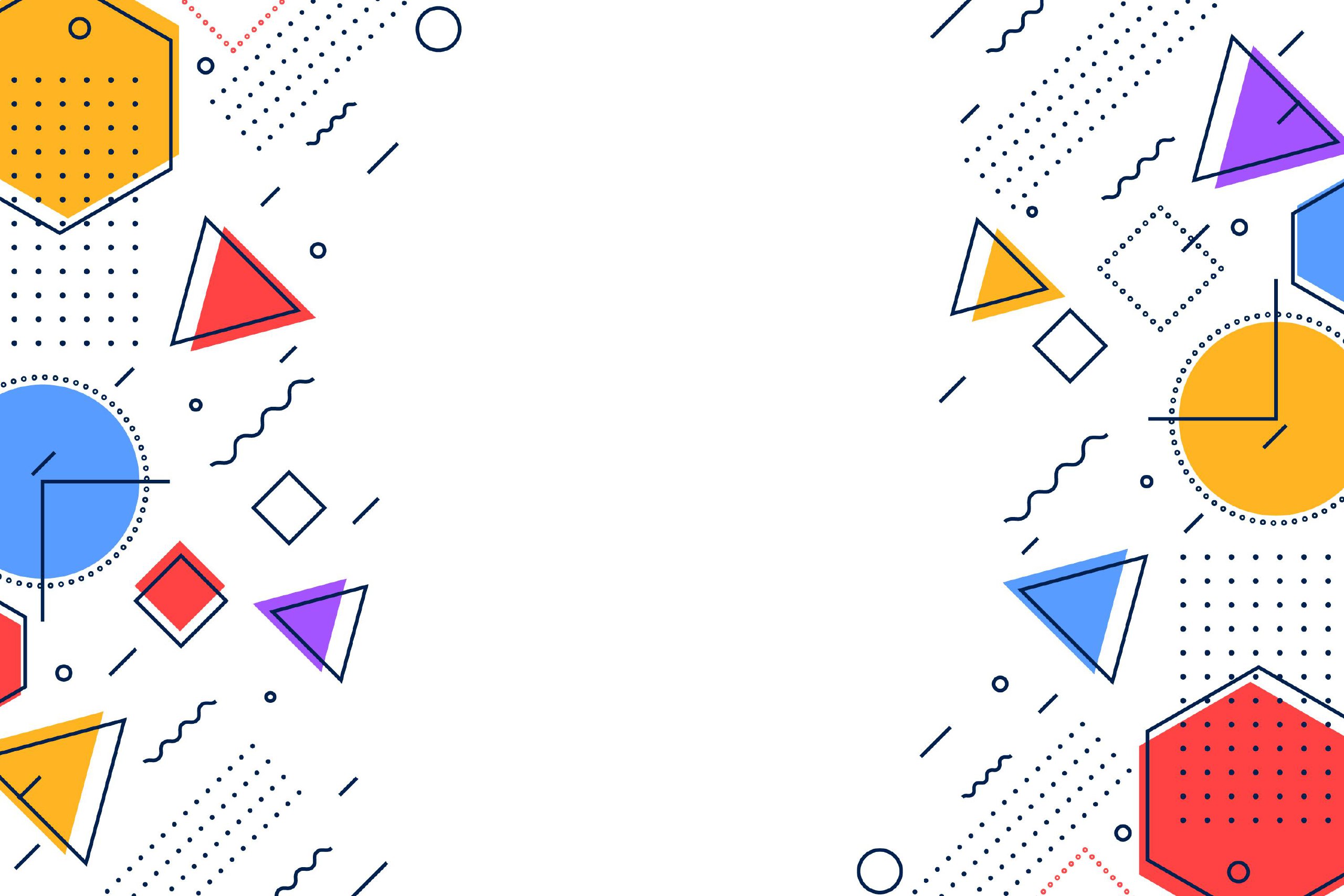 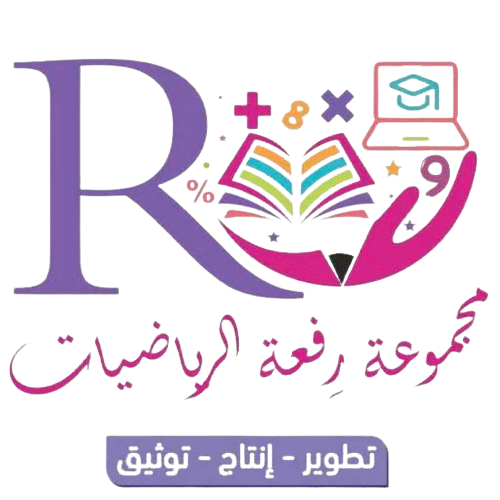 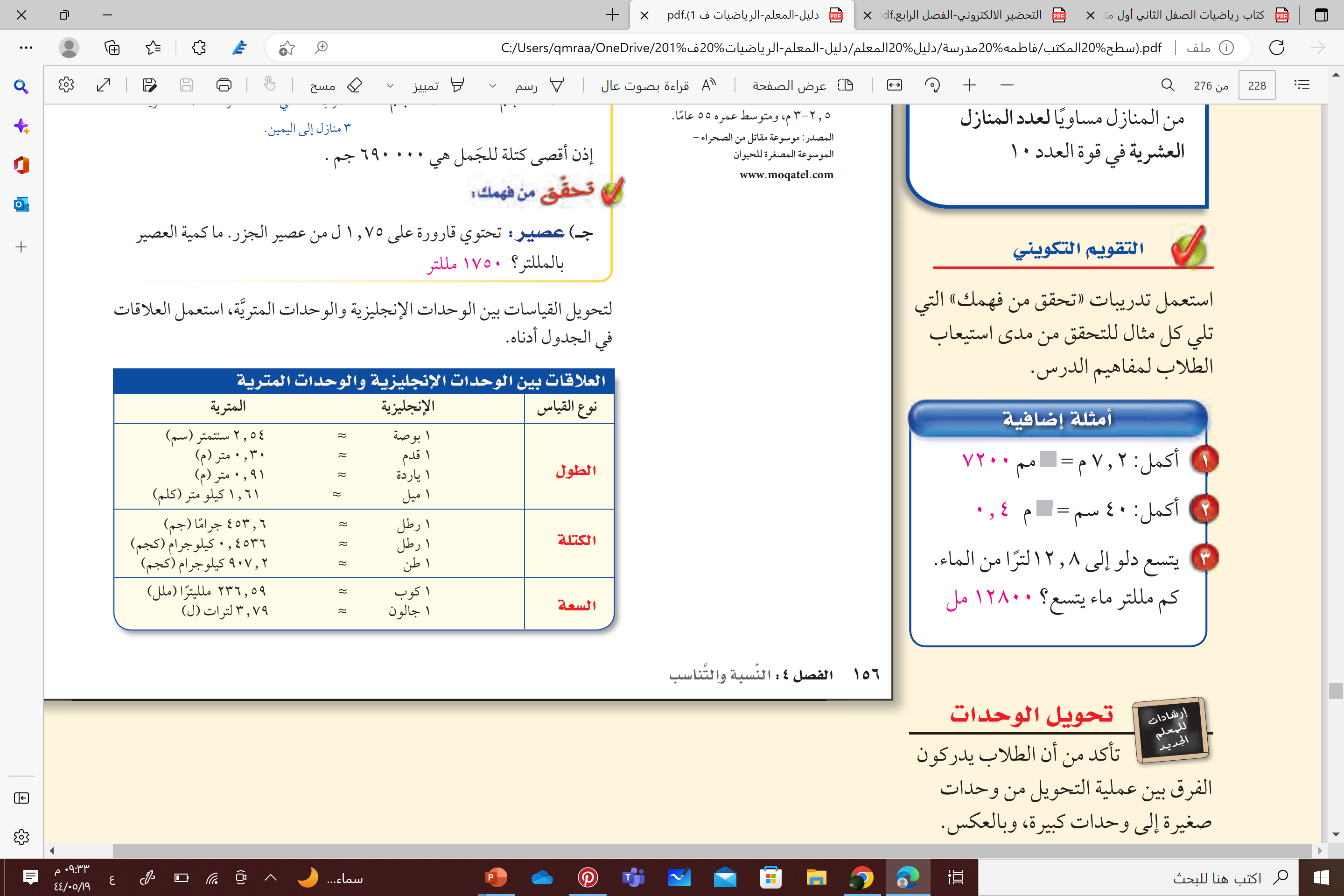 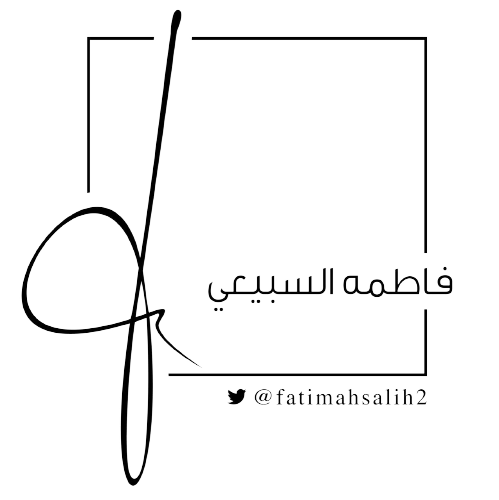 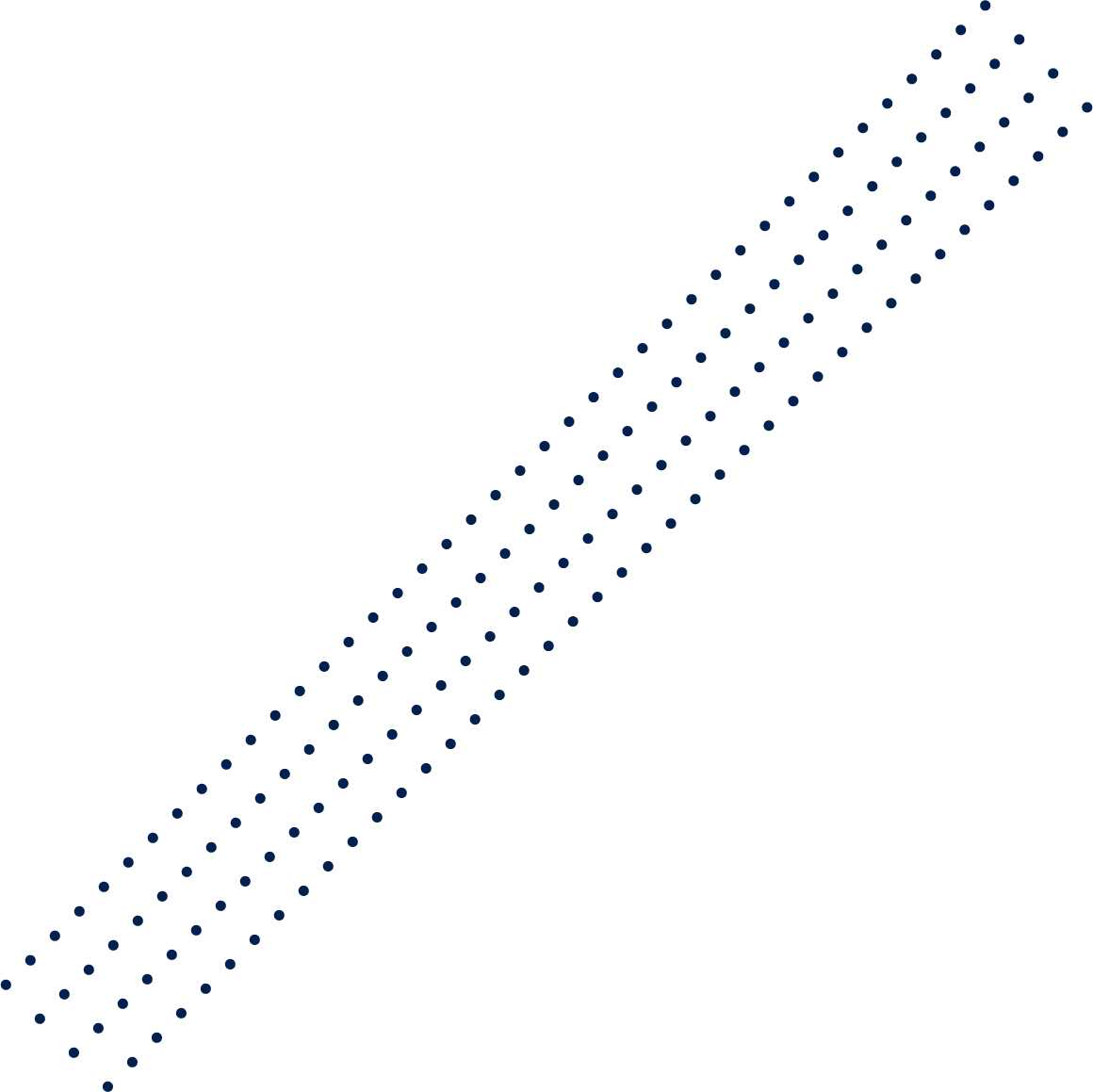 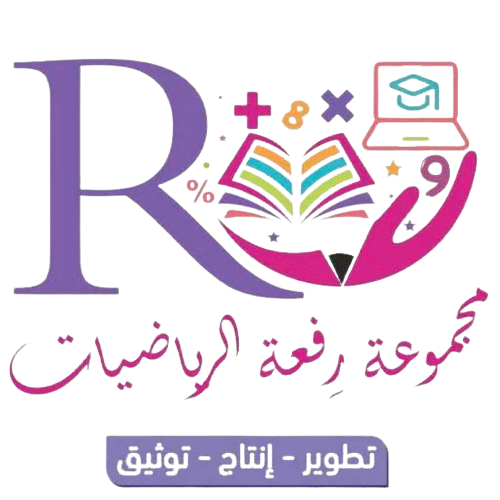 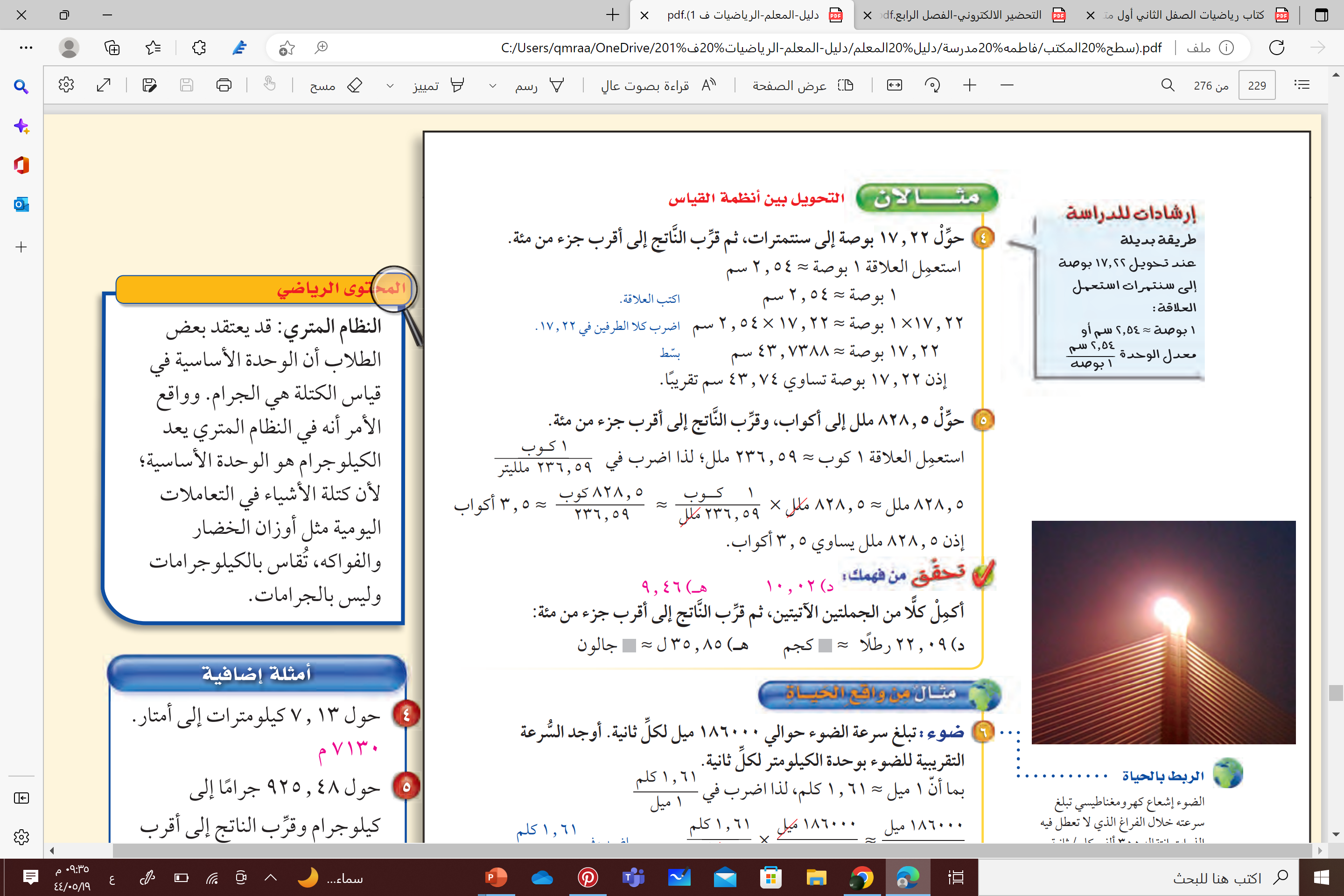 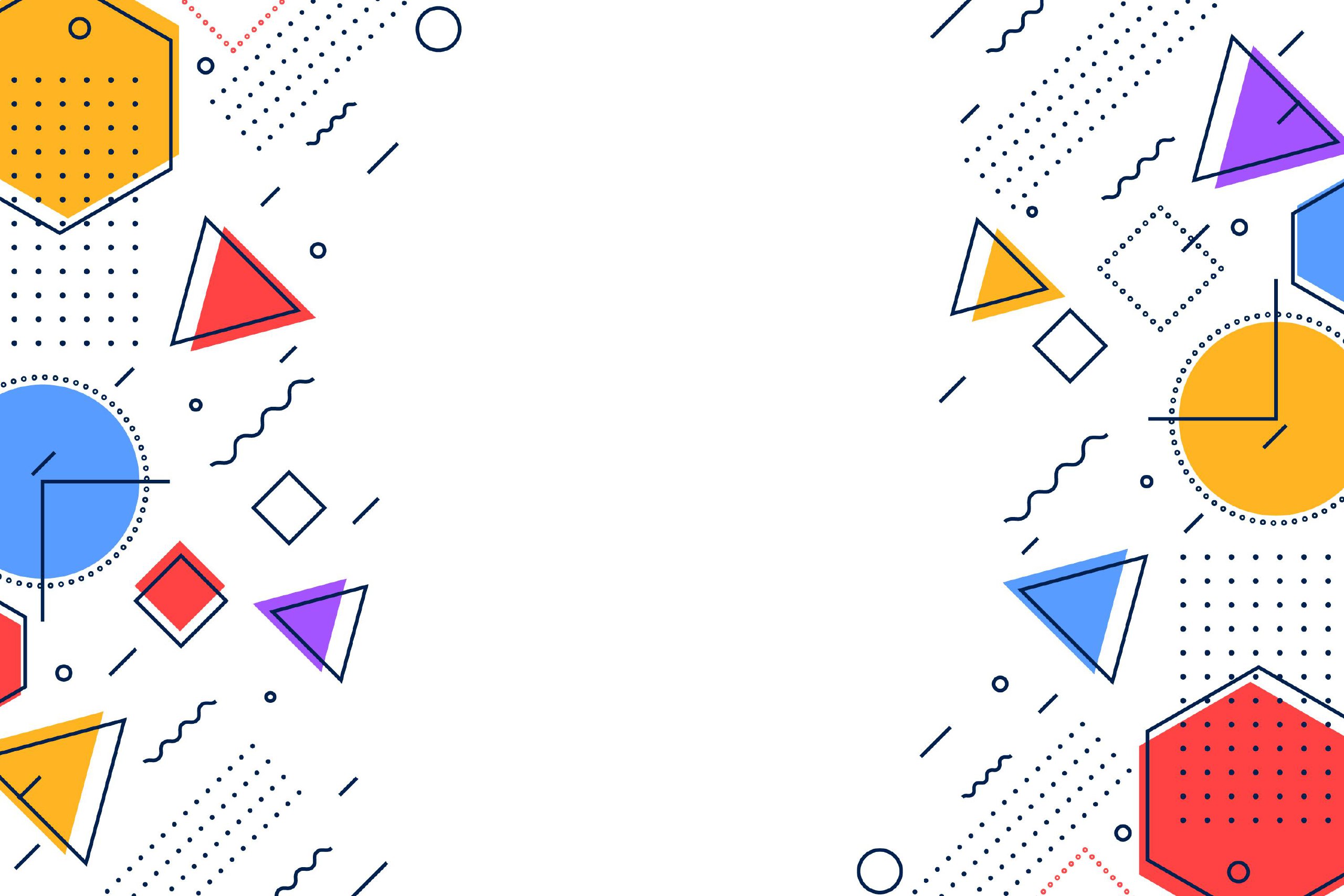 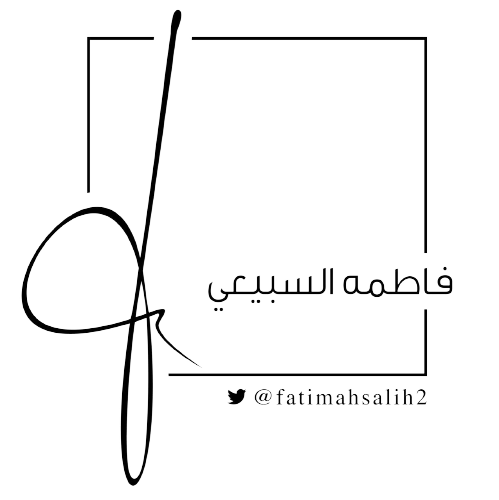 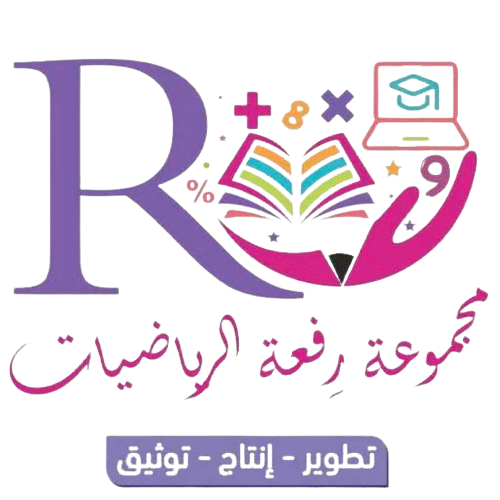 تحقق من فهمك
أكمل الجملة التالية وثم قرب الناتج إلى أقرب جزء من مئة :
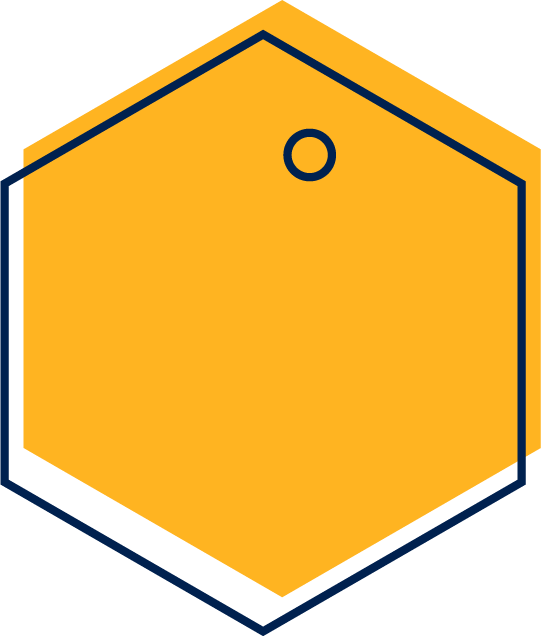 ( د )
22.09 رطلاً      كجم
͌
التعلم التعاوني
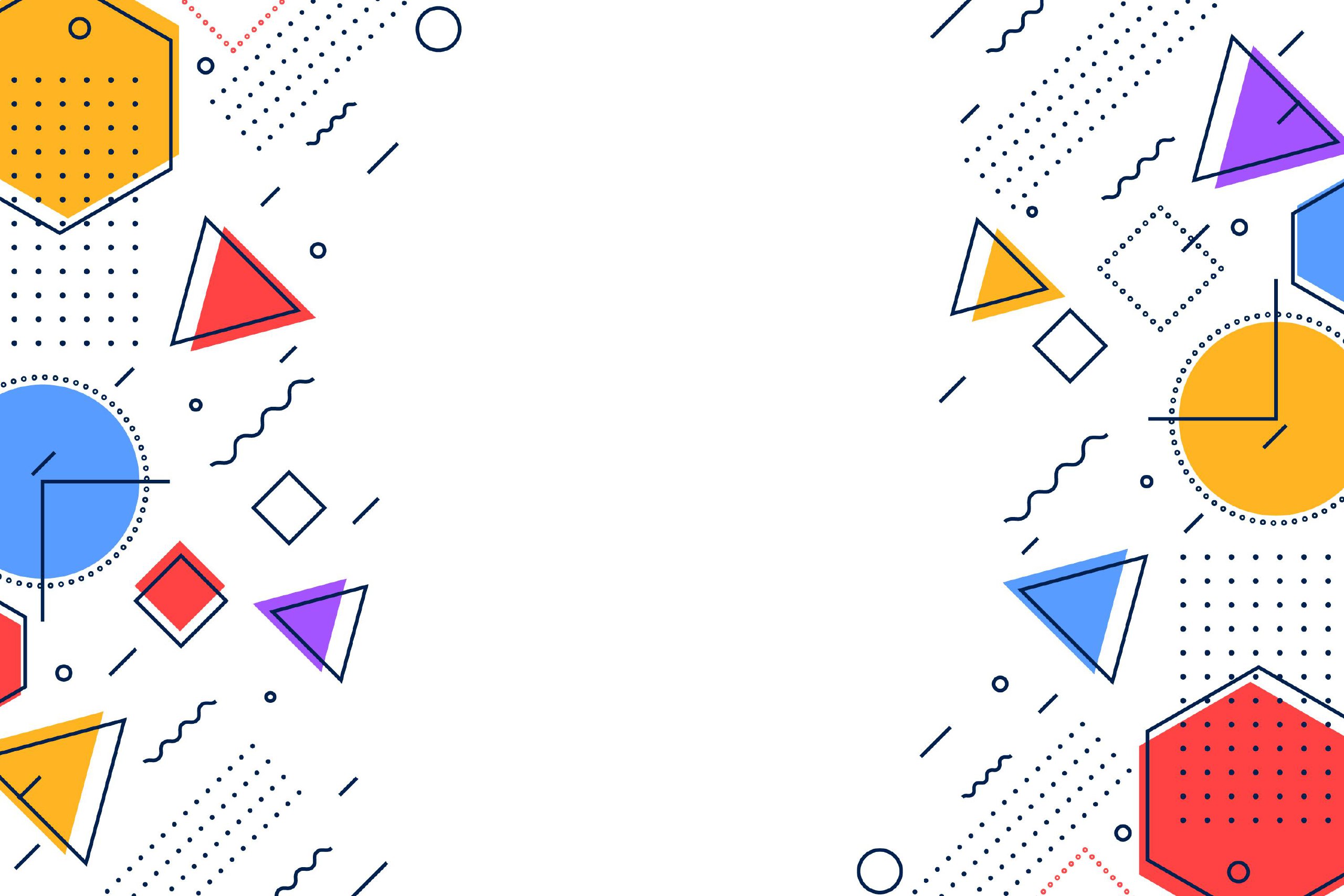 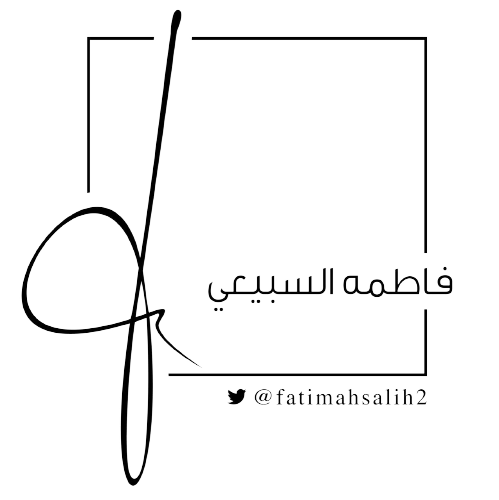 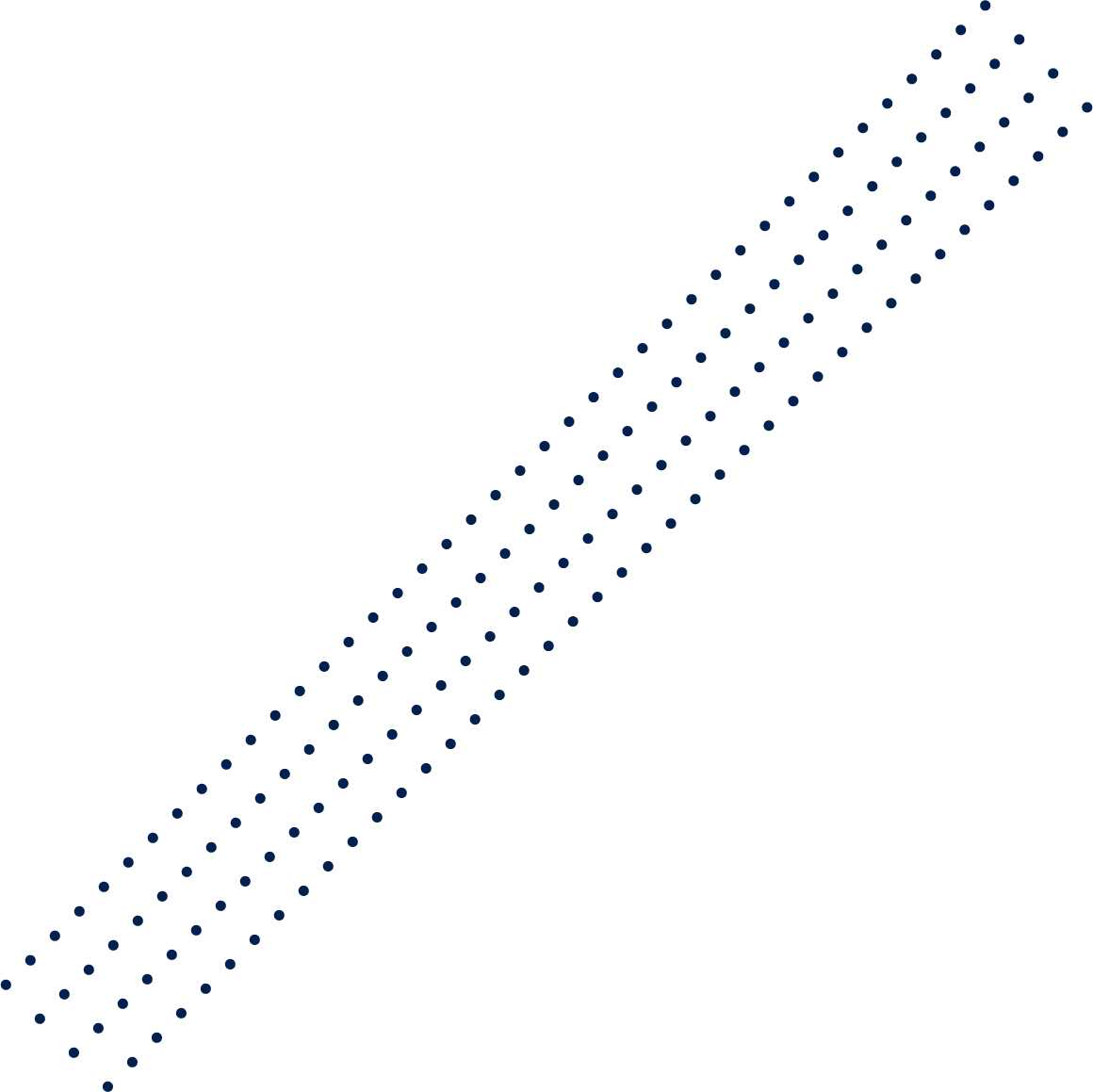 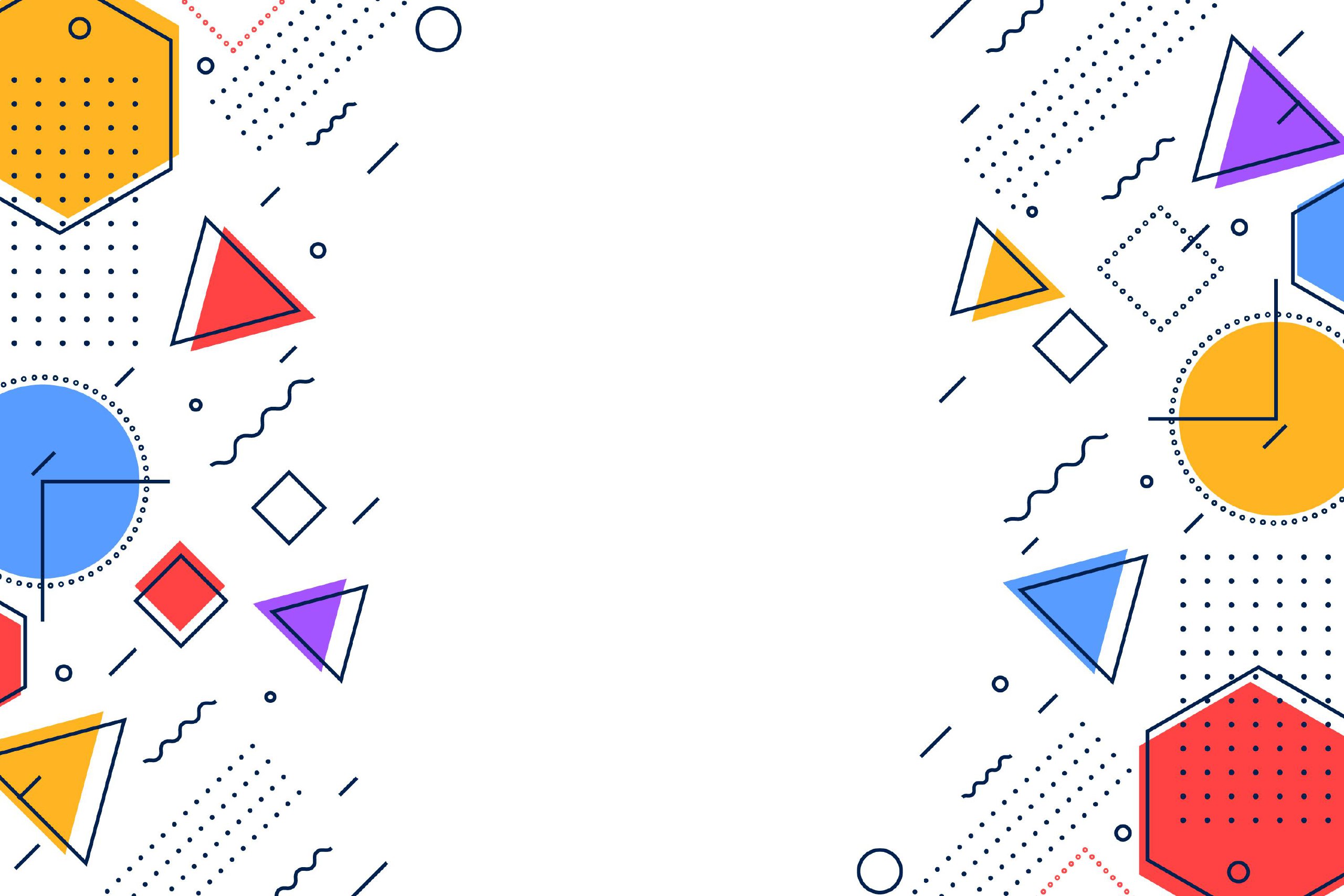 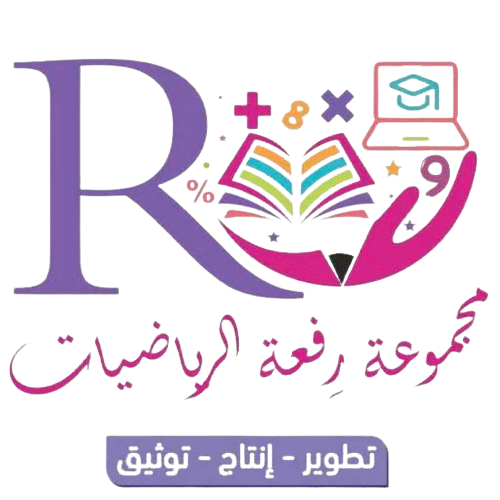 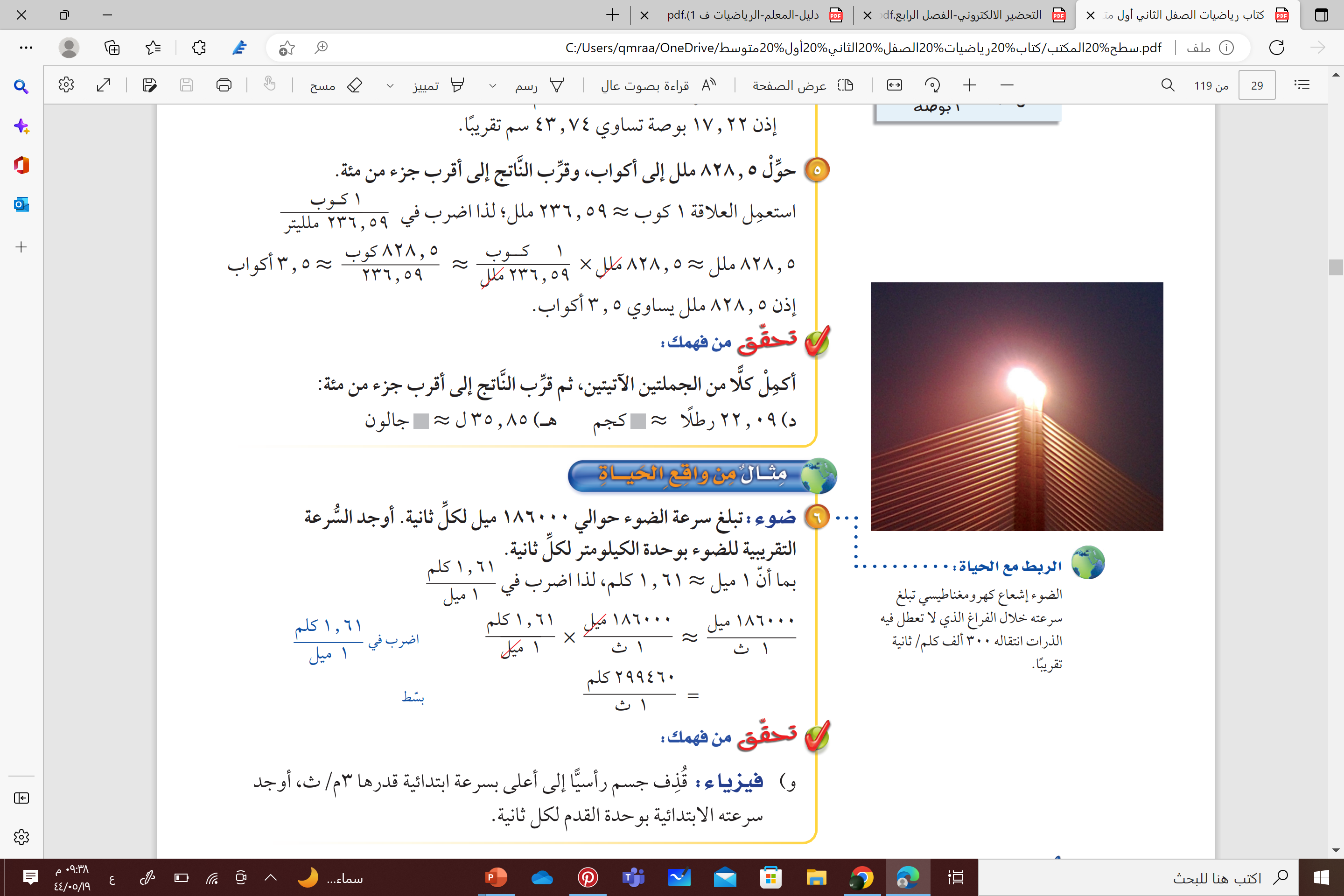 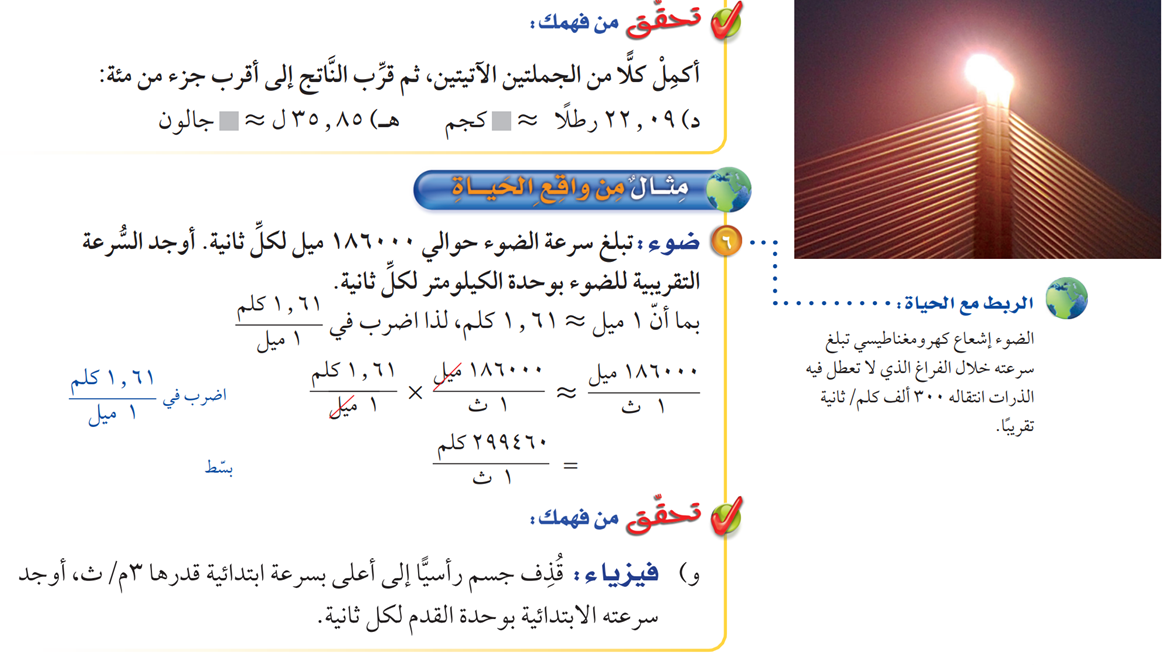 تحقق من فهمك
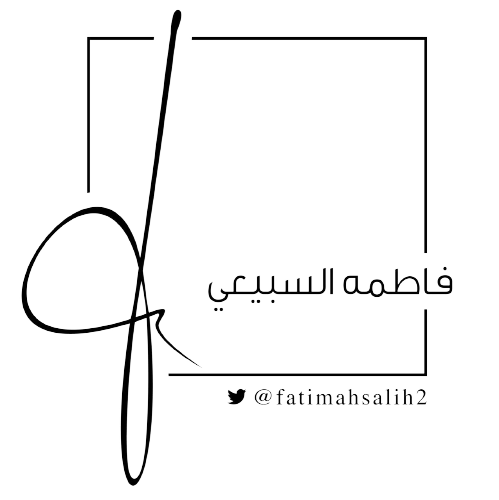 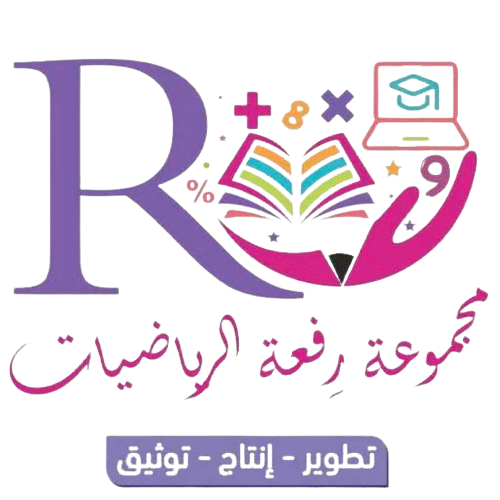 ماهي الوحدة المناسبة لقياس طول كلا مما يأتي :
(  كم  ،  م  ،  سم  ،  ملم  )
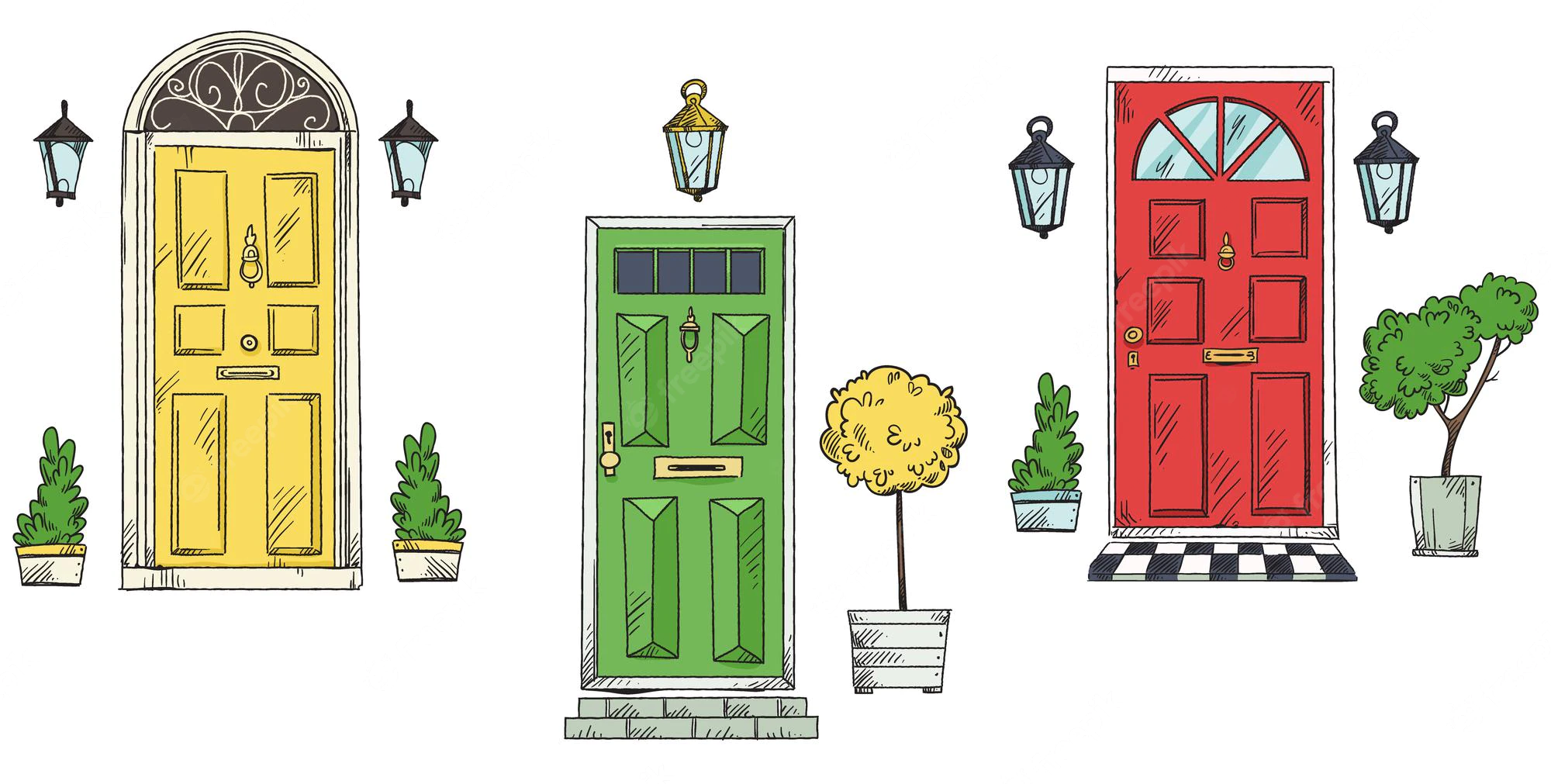 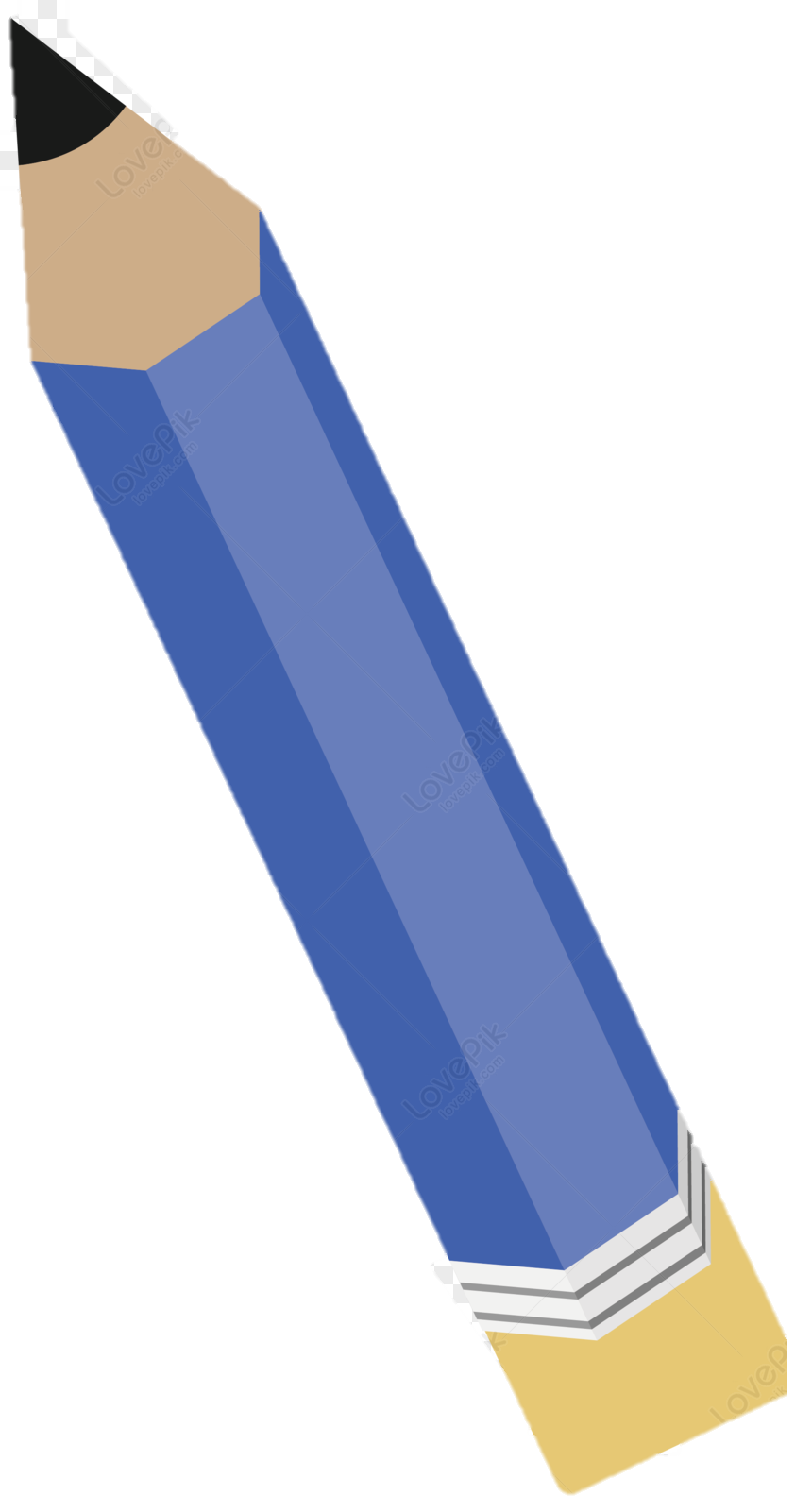 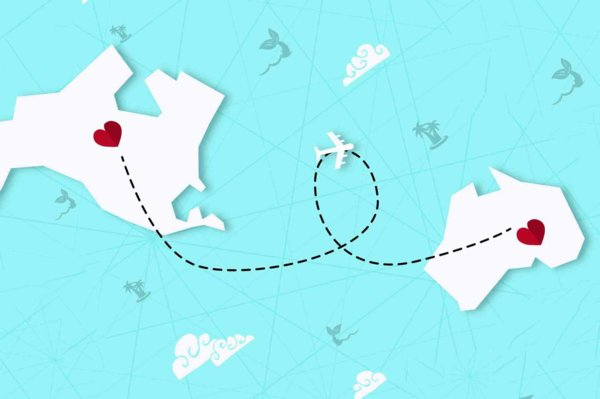 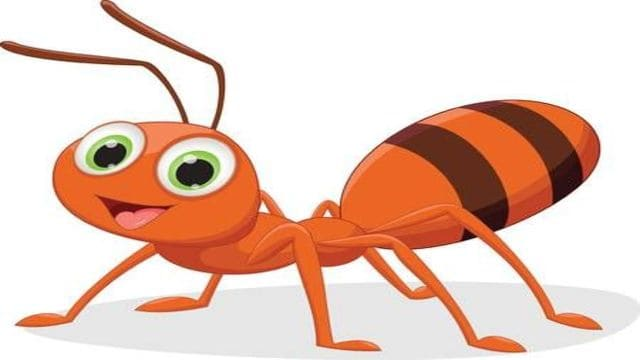 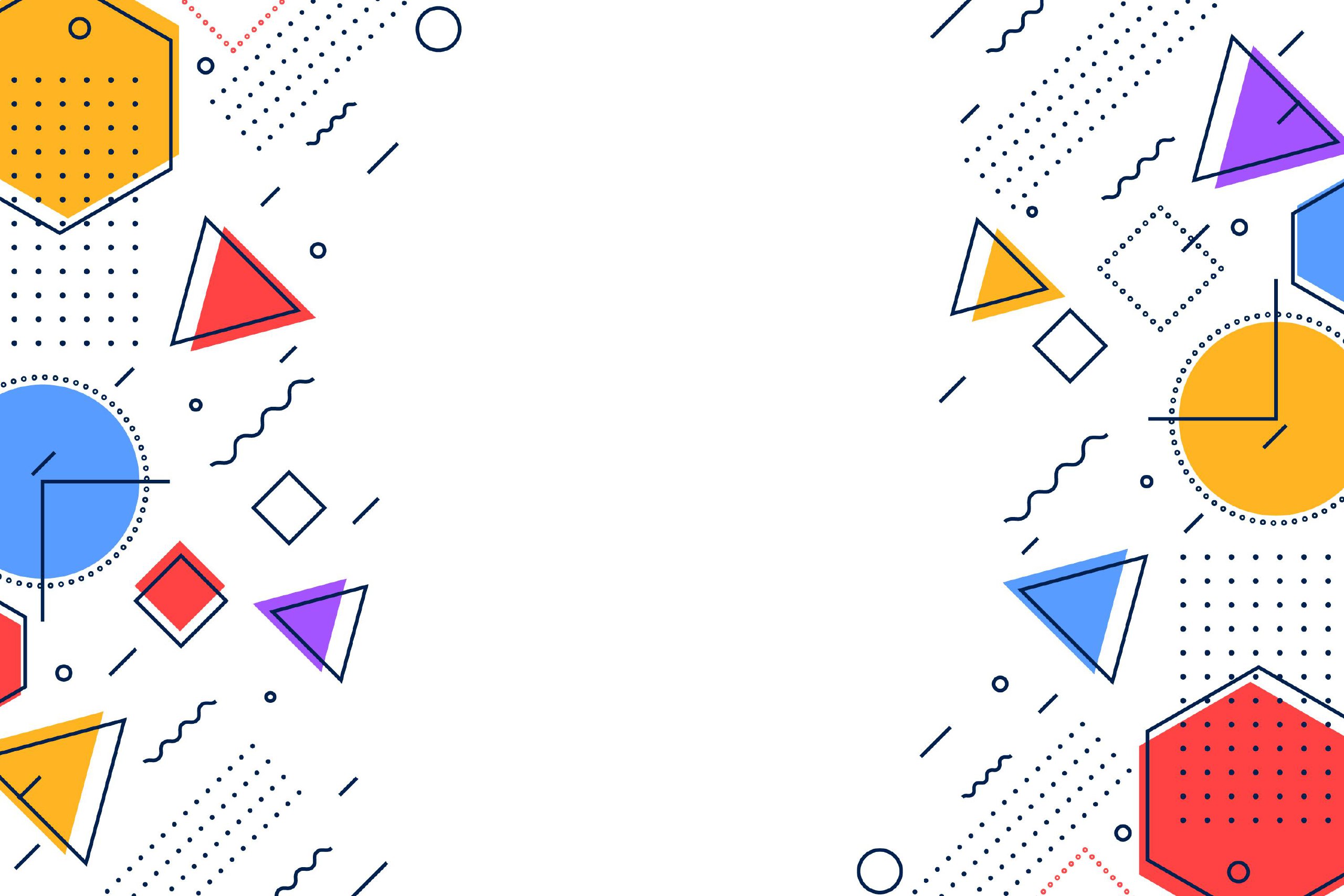 طول نملة
المسافة بين المدينتين
طول القلم
( ملم )
( كلم )
طول الباب
( سم )
( م )
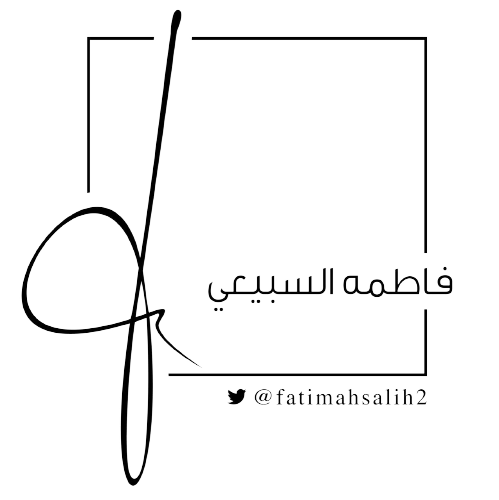 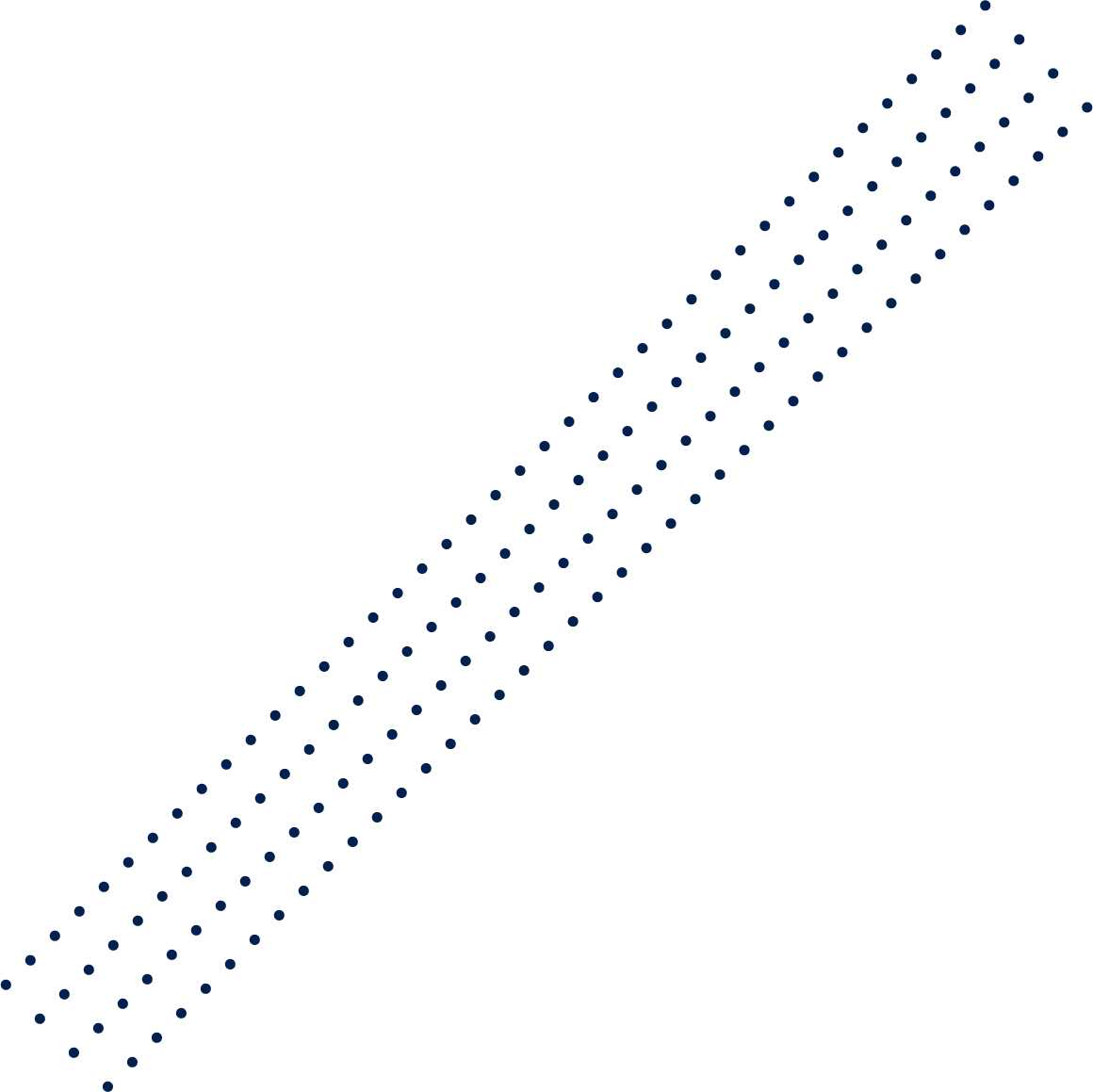 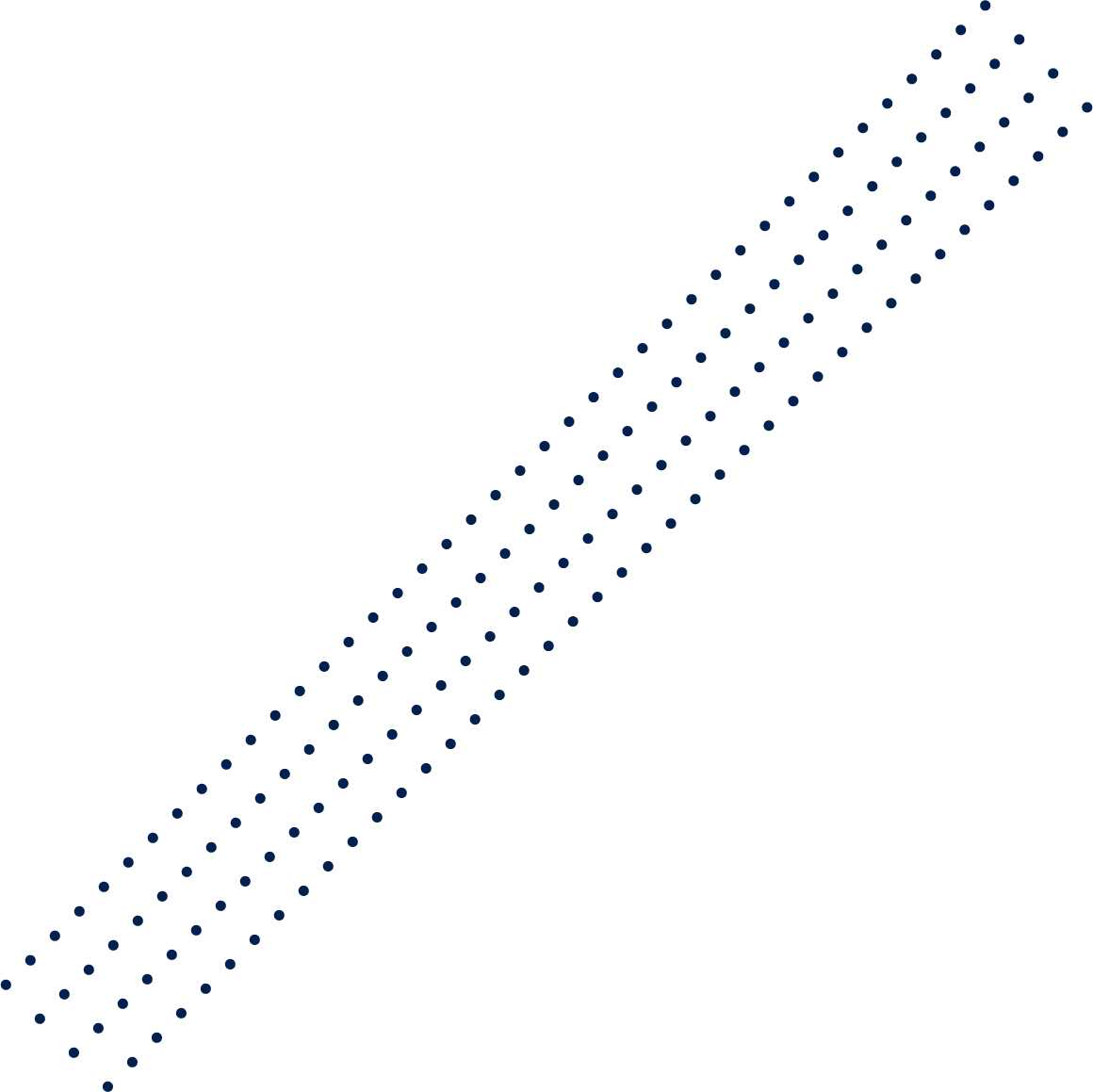 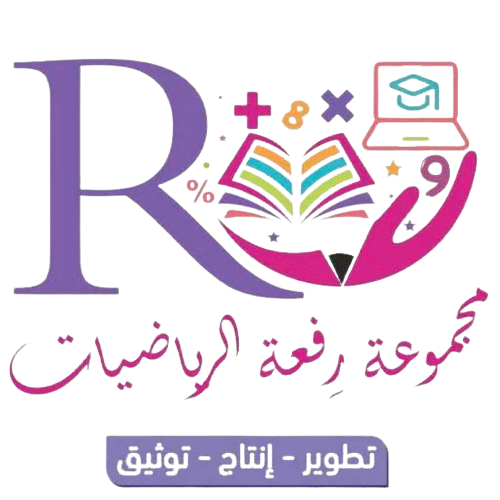 ماهي الوحدة المناسبة لقياس كتلة كلا مما يأتي :
( كجم ، جم ، ملجم )
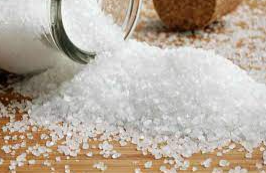 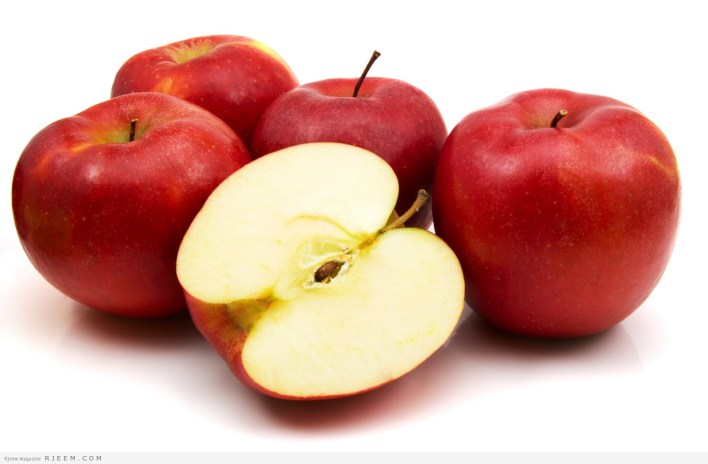 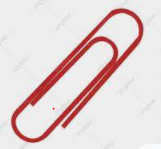 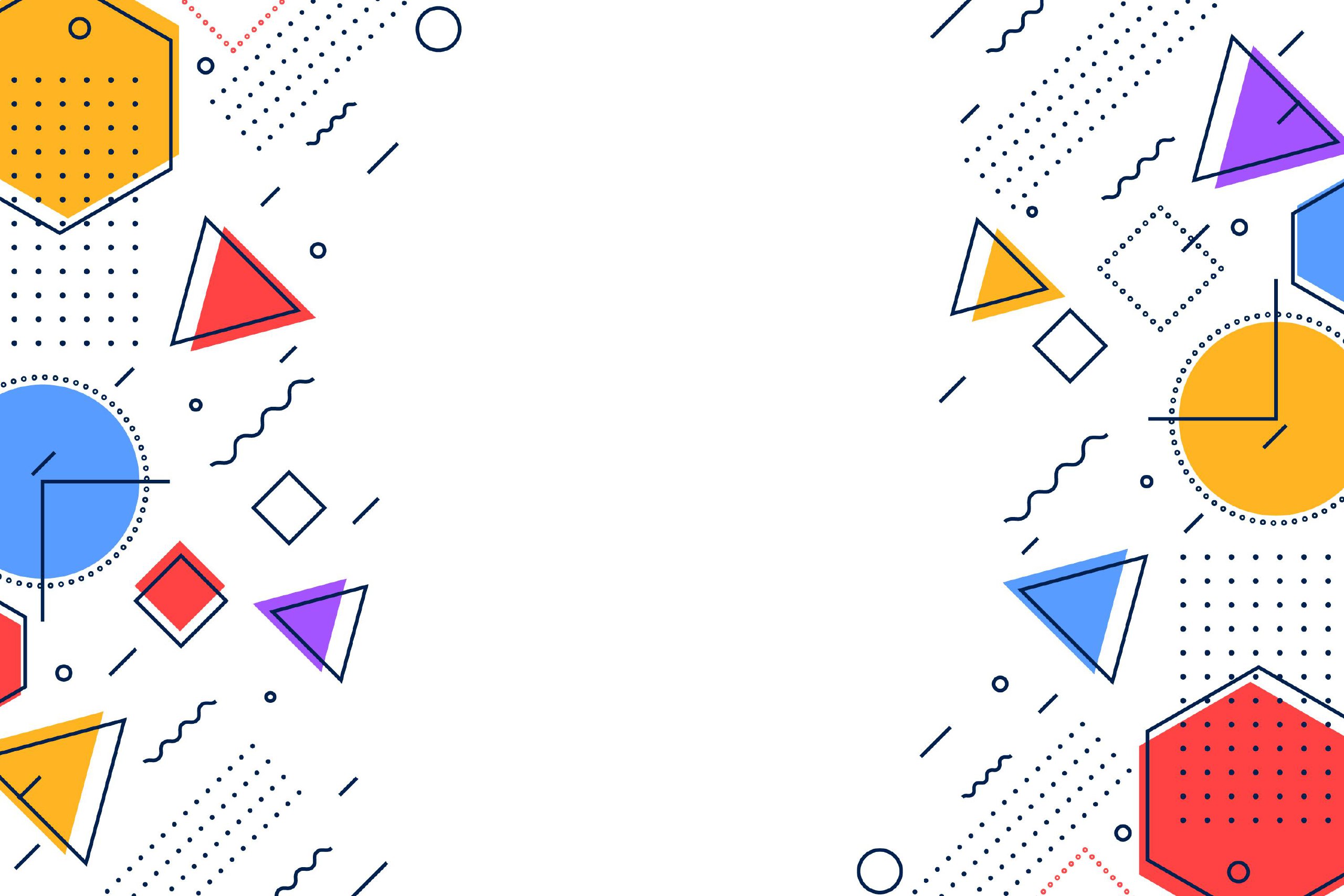 حبيبات الملح
ملجم
مشبك الورقة
وزن التفاح
جم
كجم
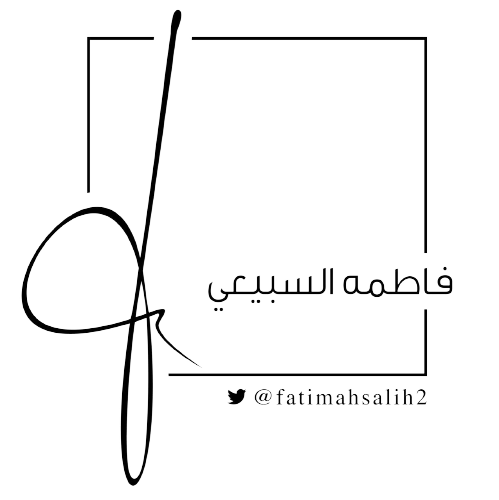 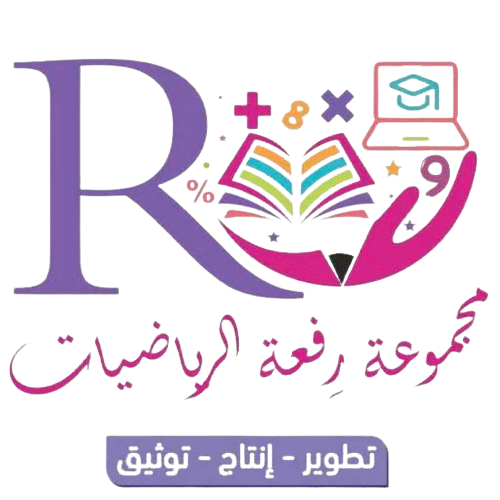 ماهي الوحدة المناسبة لقياس سعة  كلا مما يأتي :
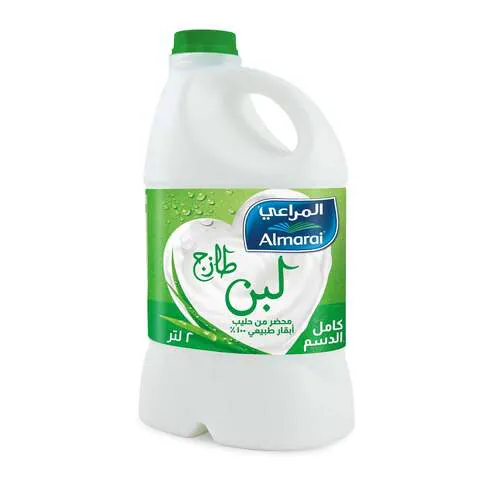 ( ل ، ملل )
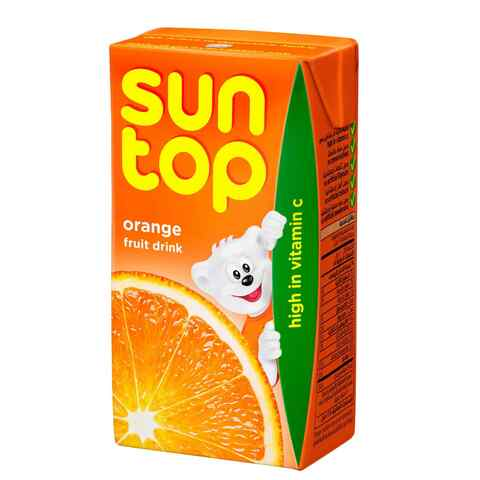 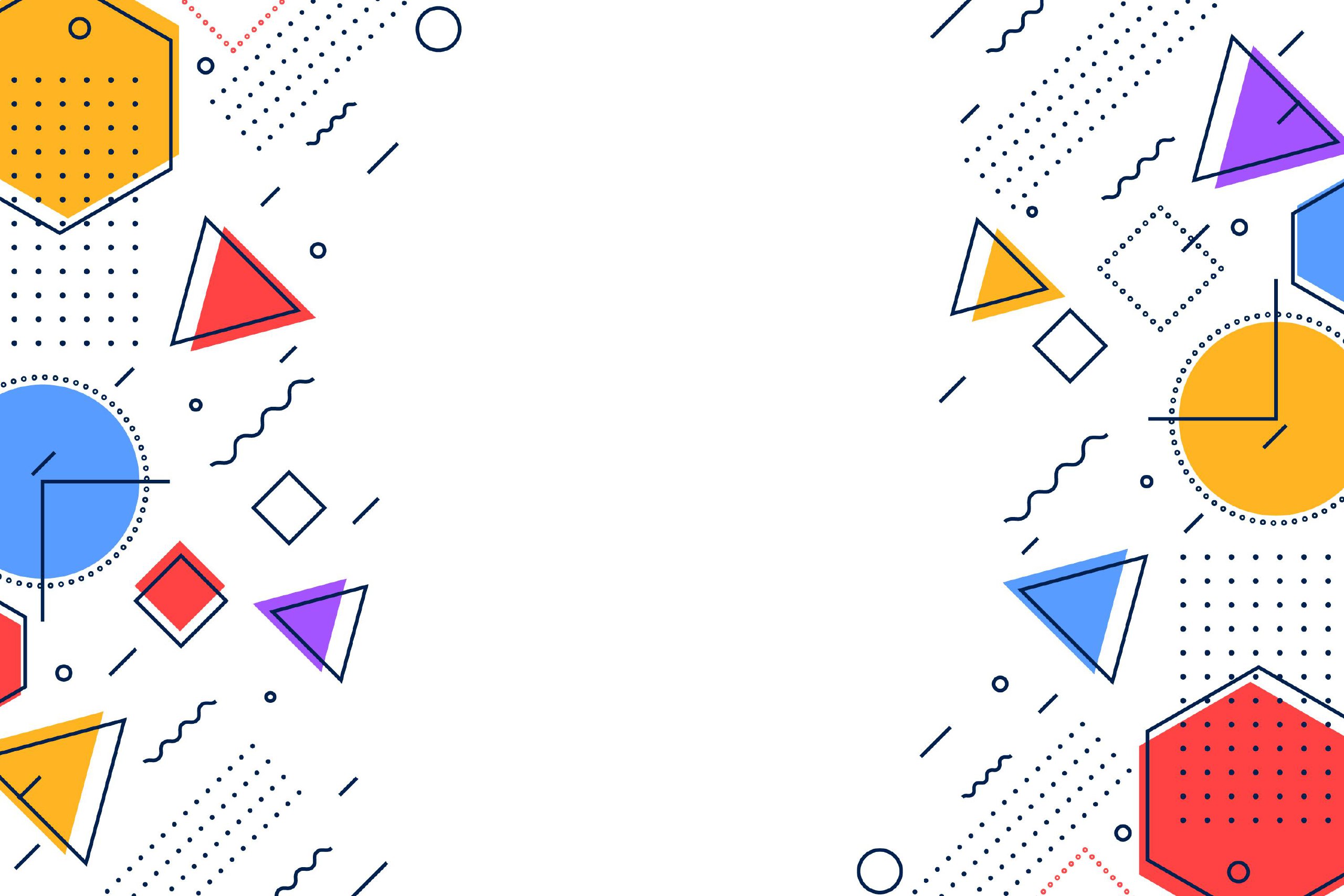 ملل
ل
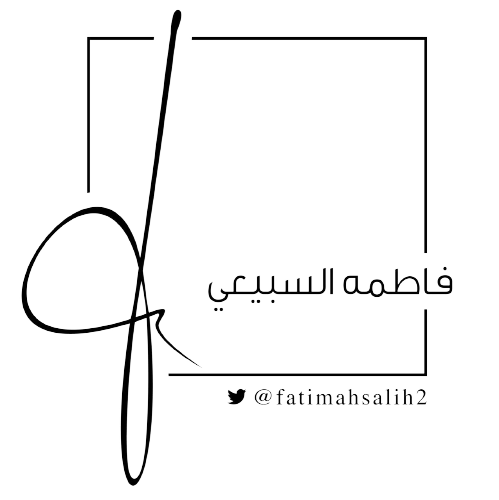 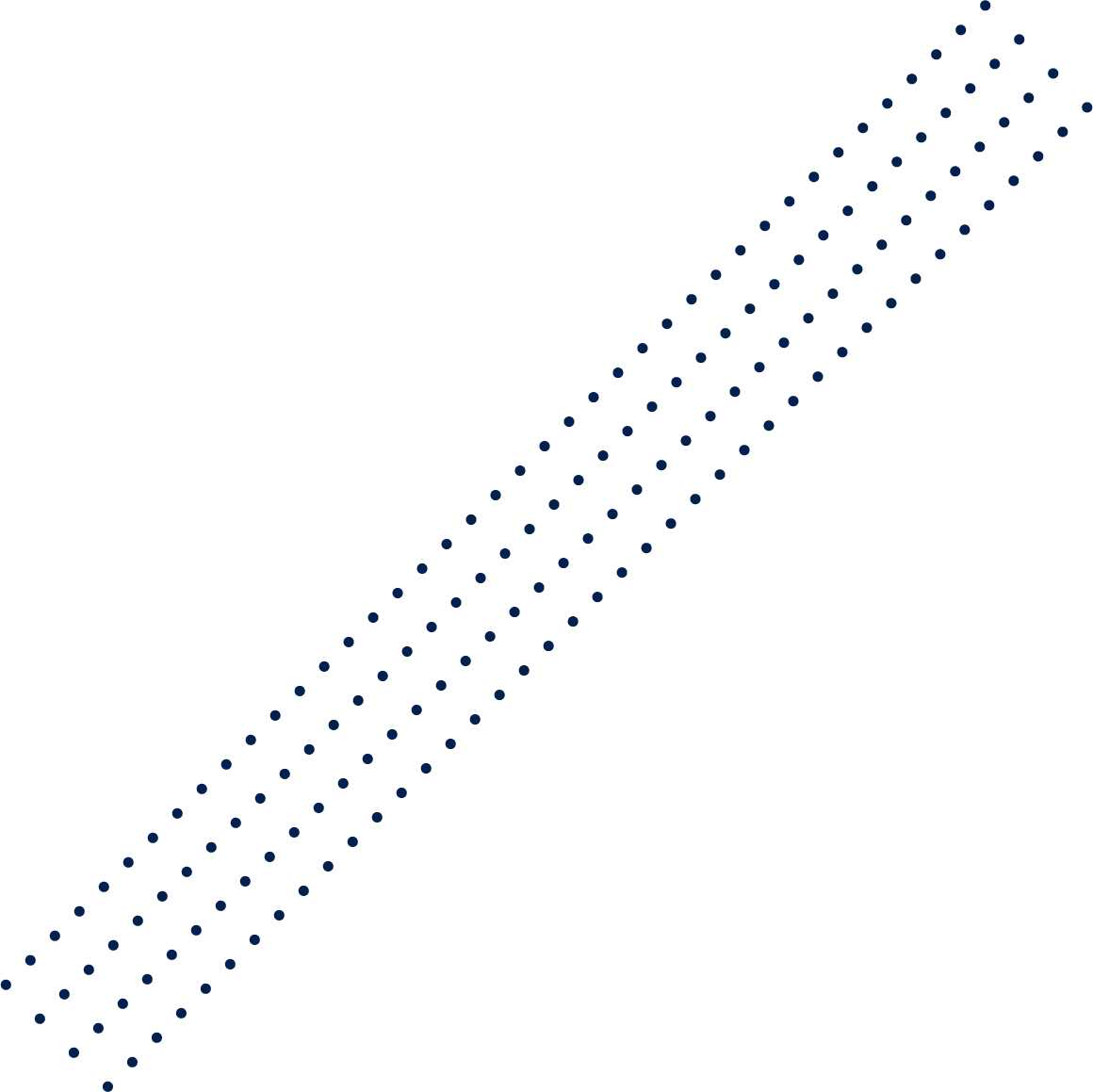 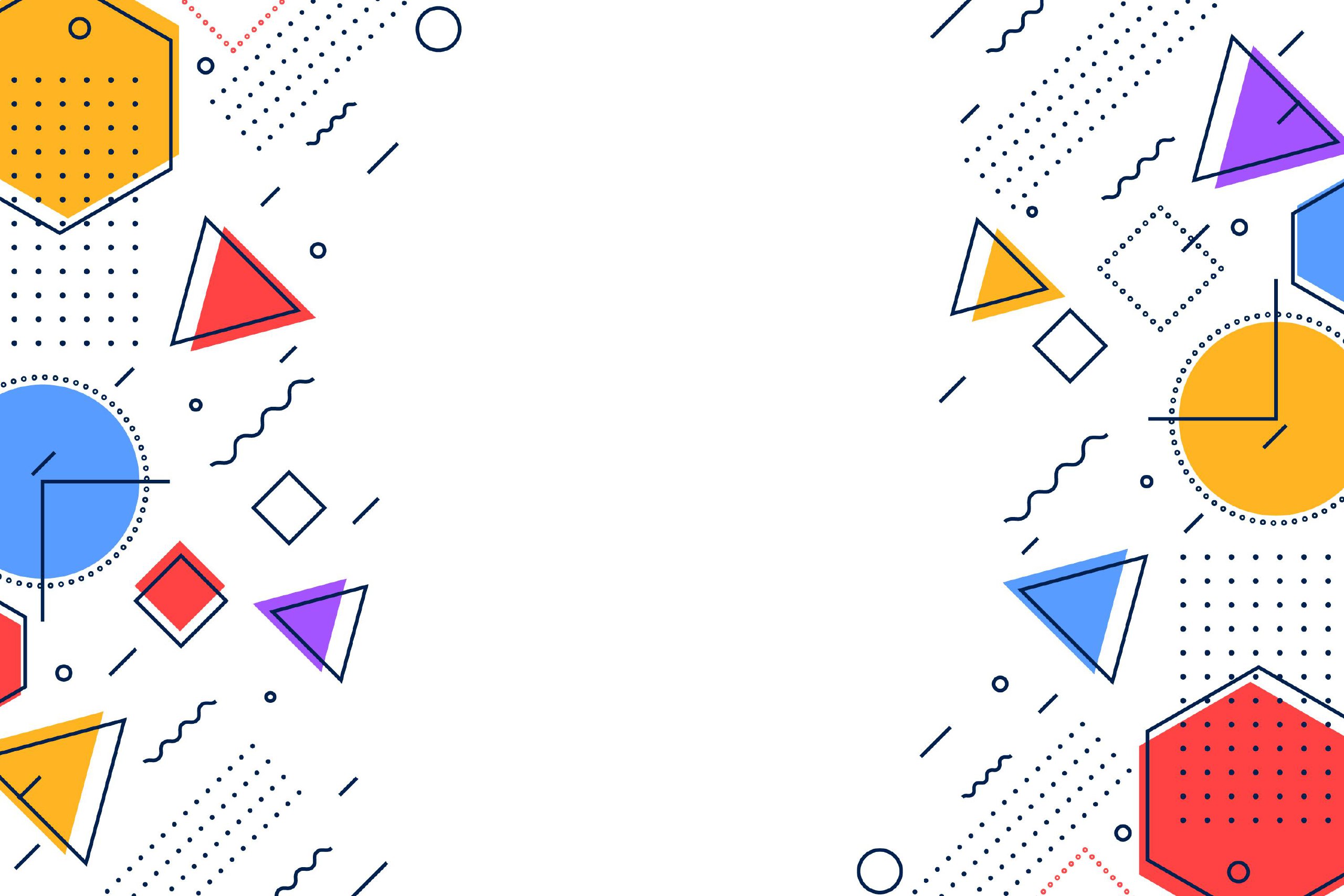 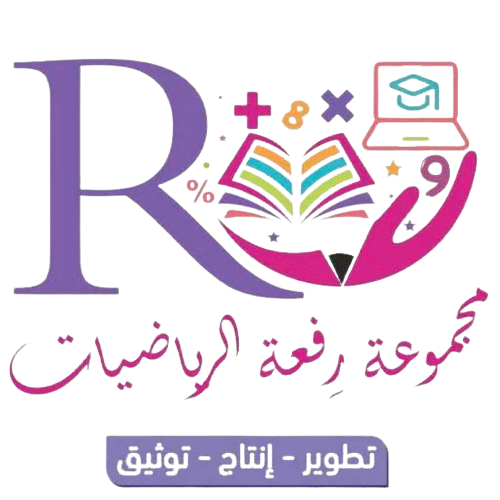 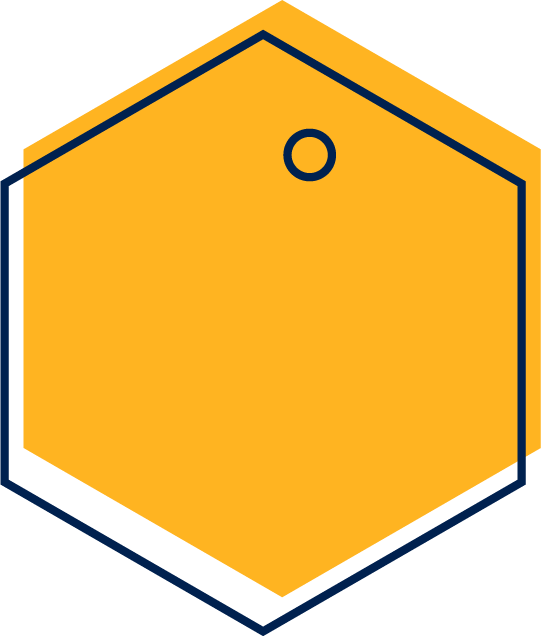 تأكد :
تدرب وحل المسائل
البطاقات الملونة
أكمل التالي :
1
8
2
720 سم =   م
550 متر =    كلم
3.7 م   =    سم
12
10
9.1 ل = ملل
0.03 جم =  ملجم
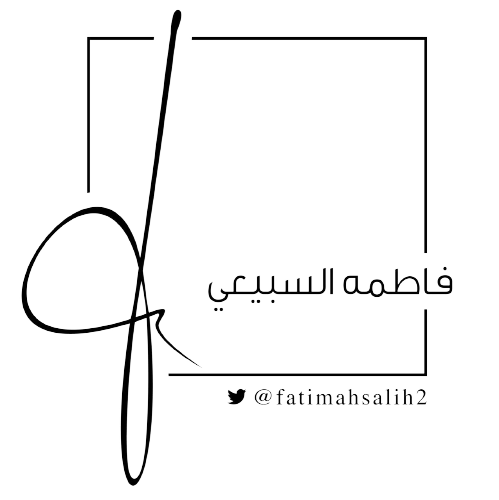 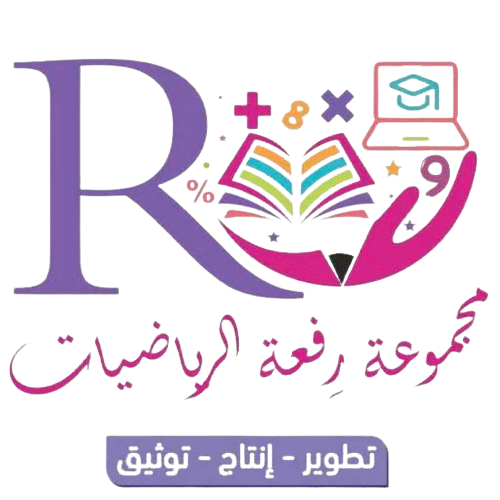 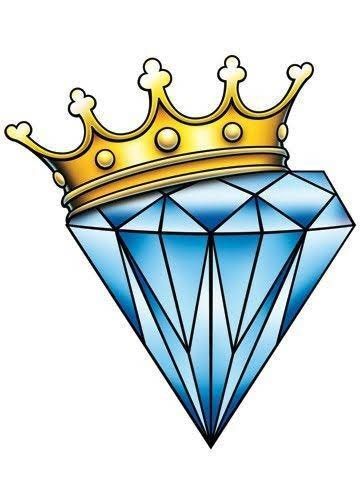 سؤال الألماسي
عشر نقاط
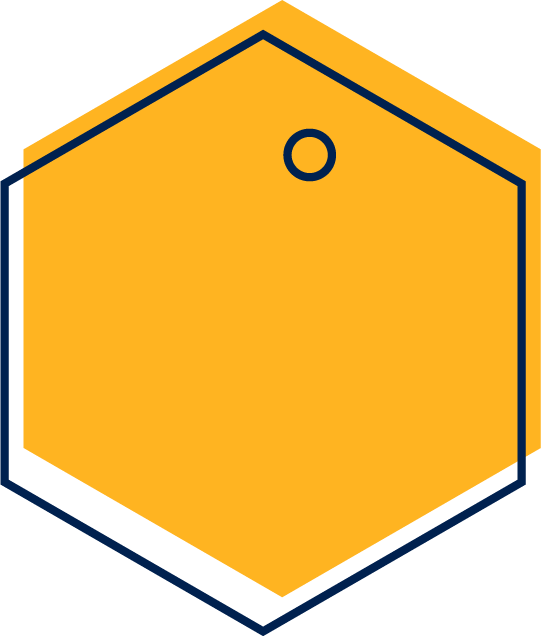 تدرب وحل المسائل
التعلم الفردي
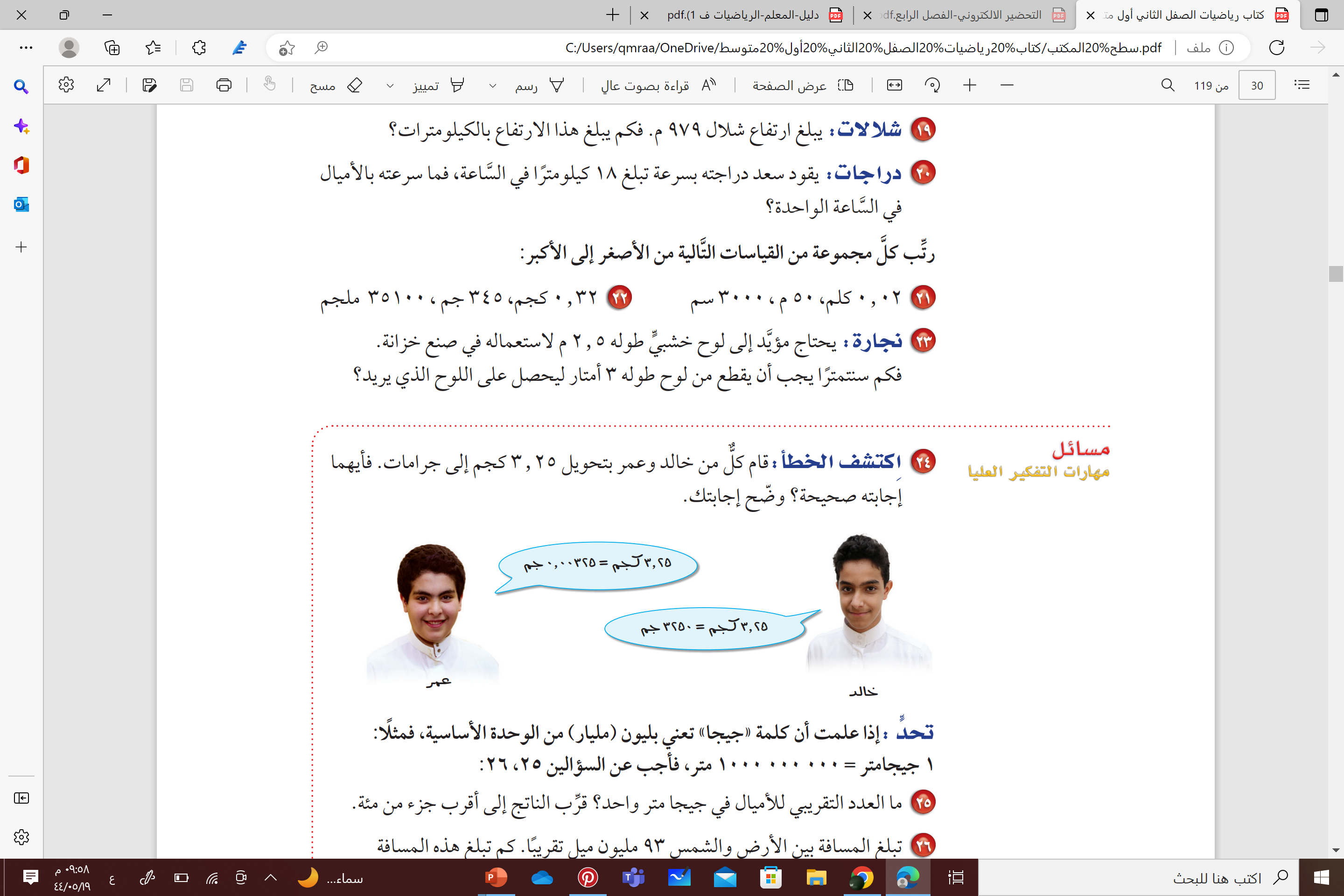 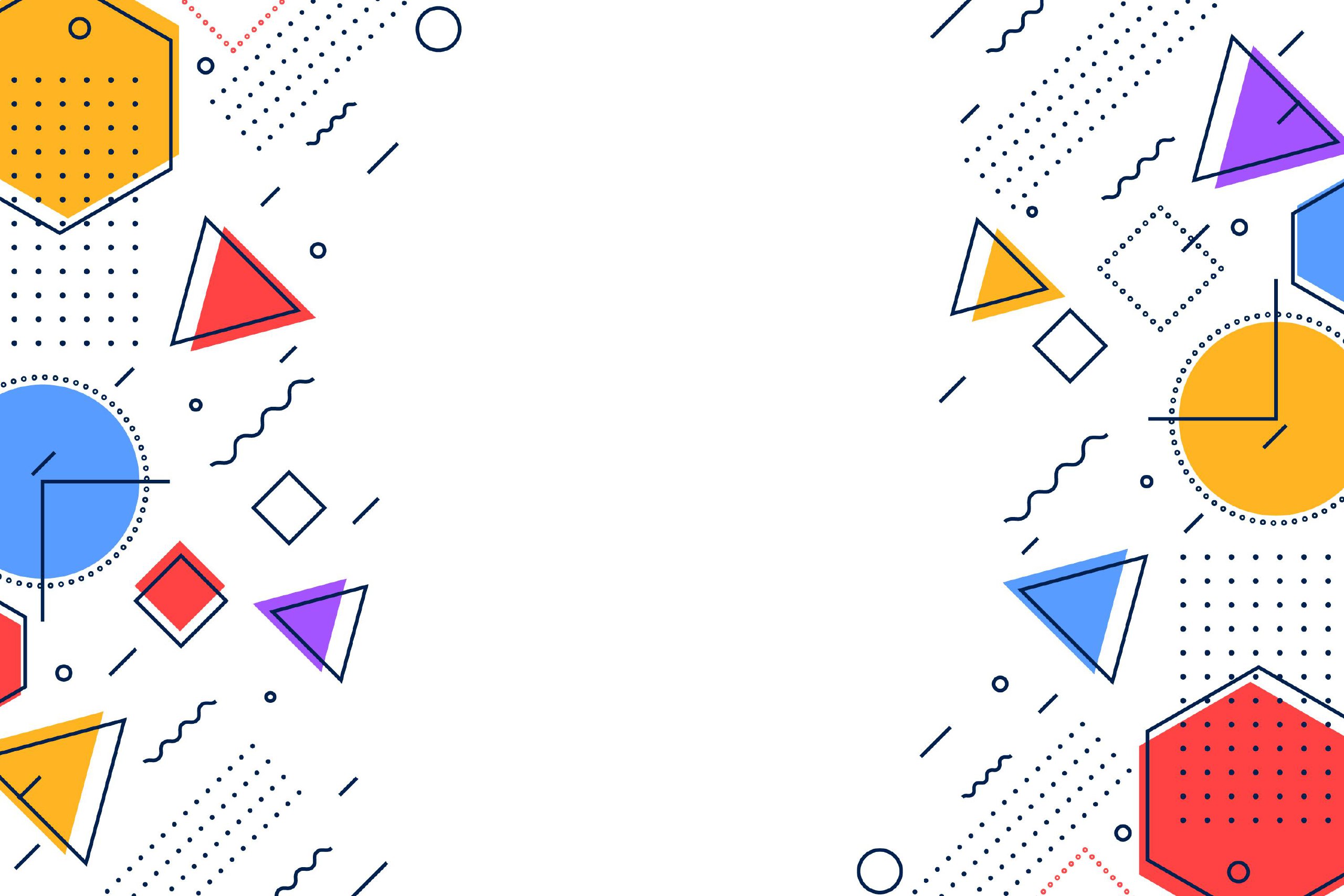 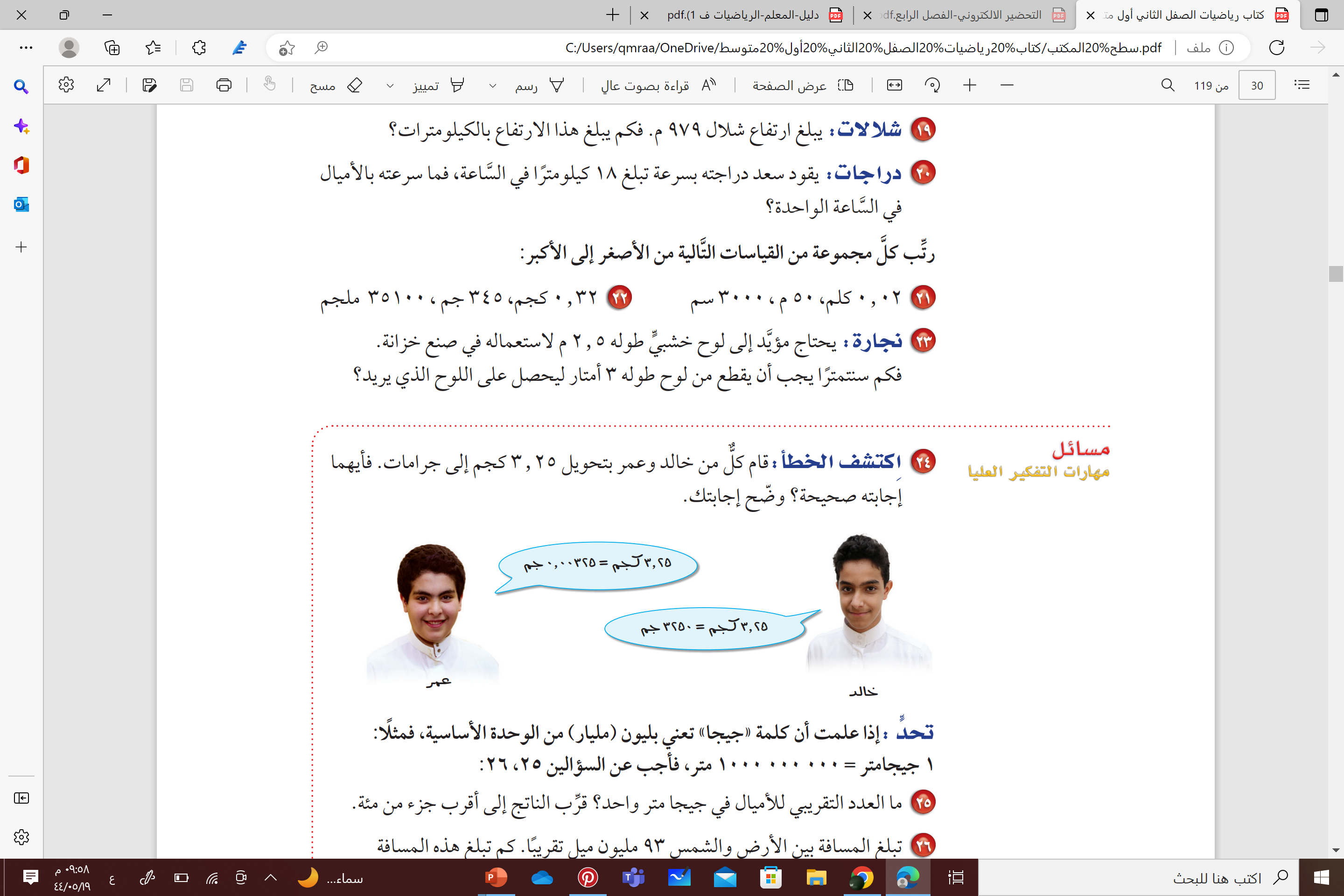 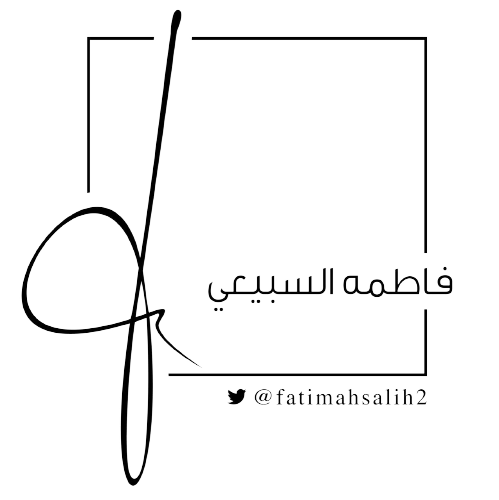 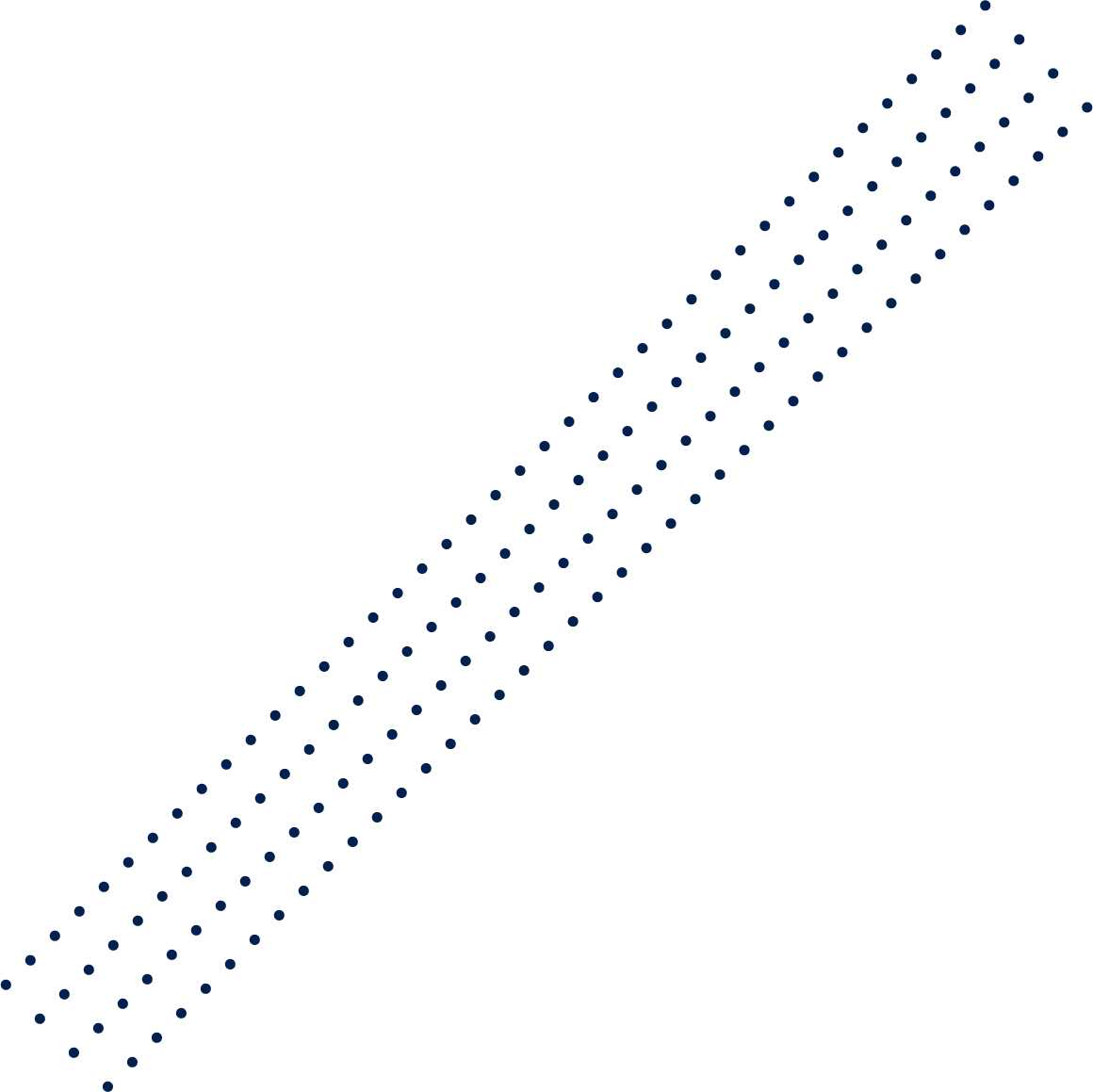 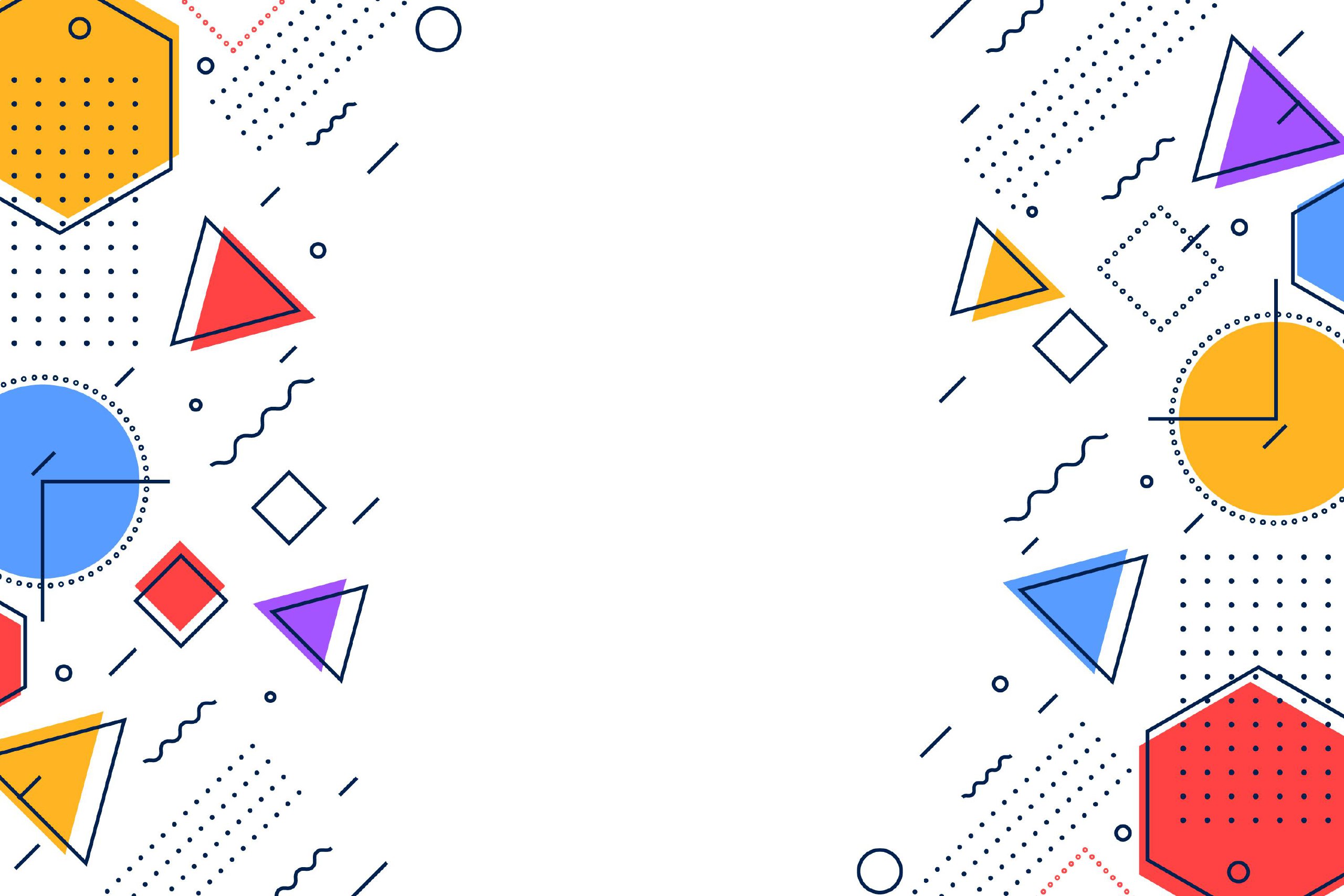 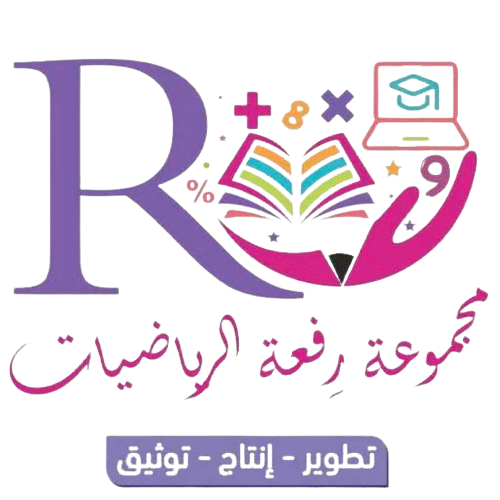 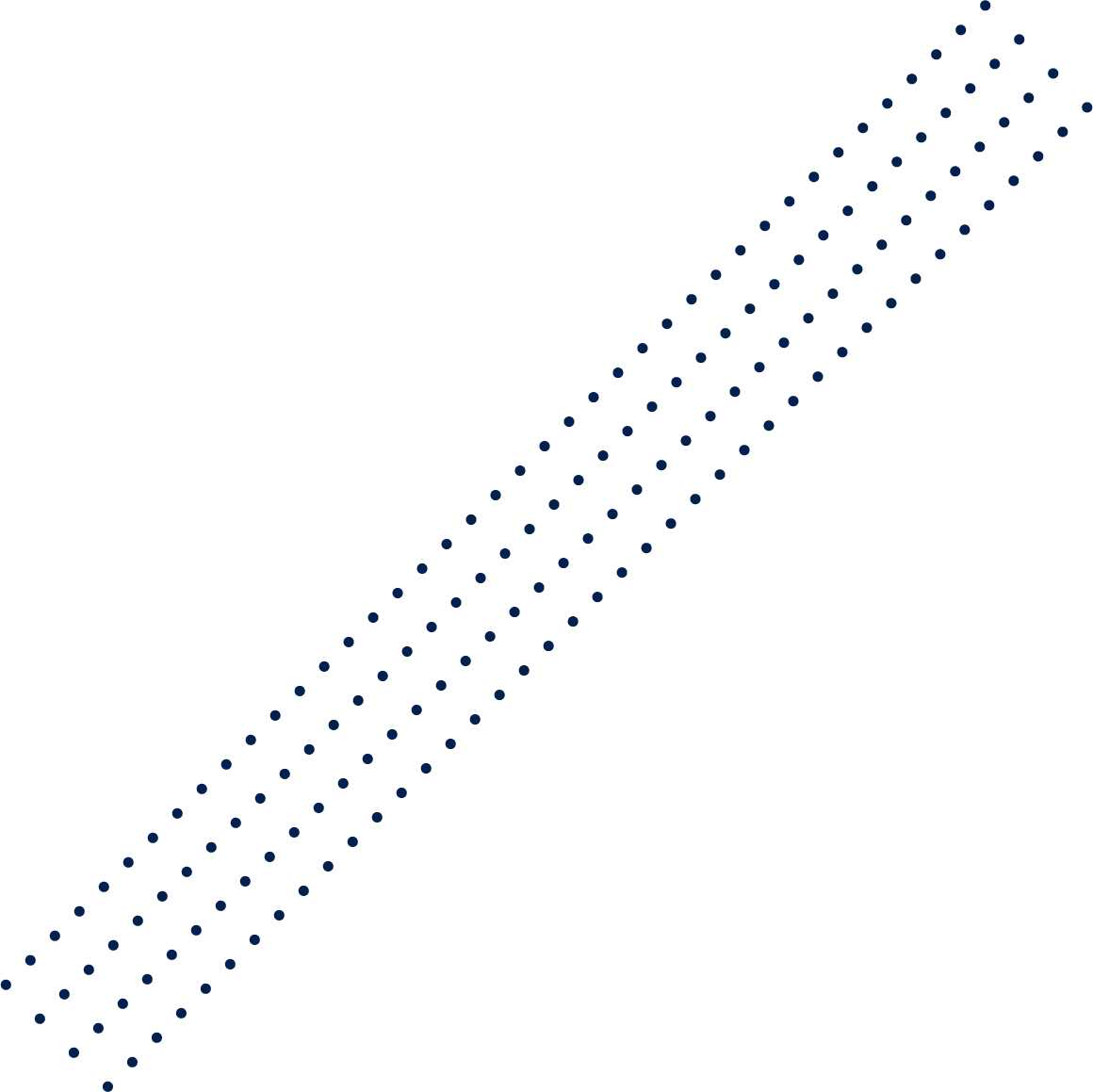 مسائل مهارات التفكير العليا
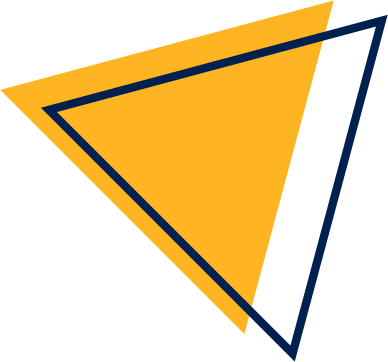 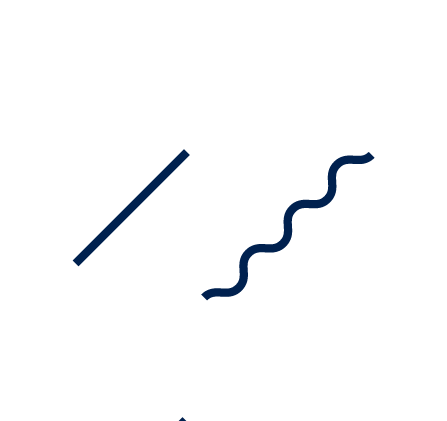 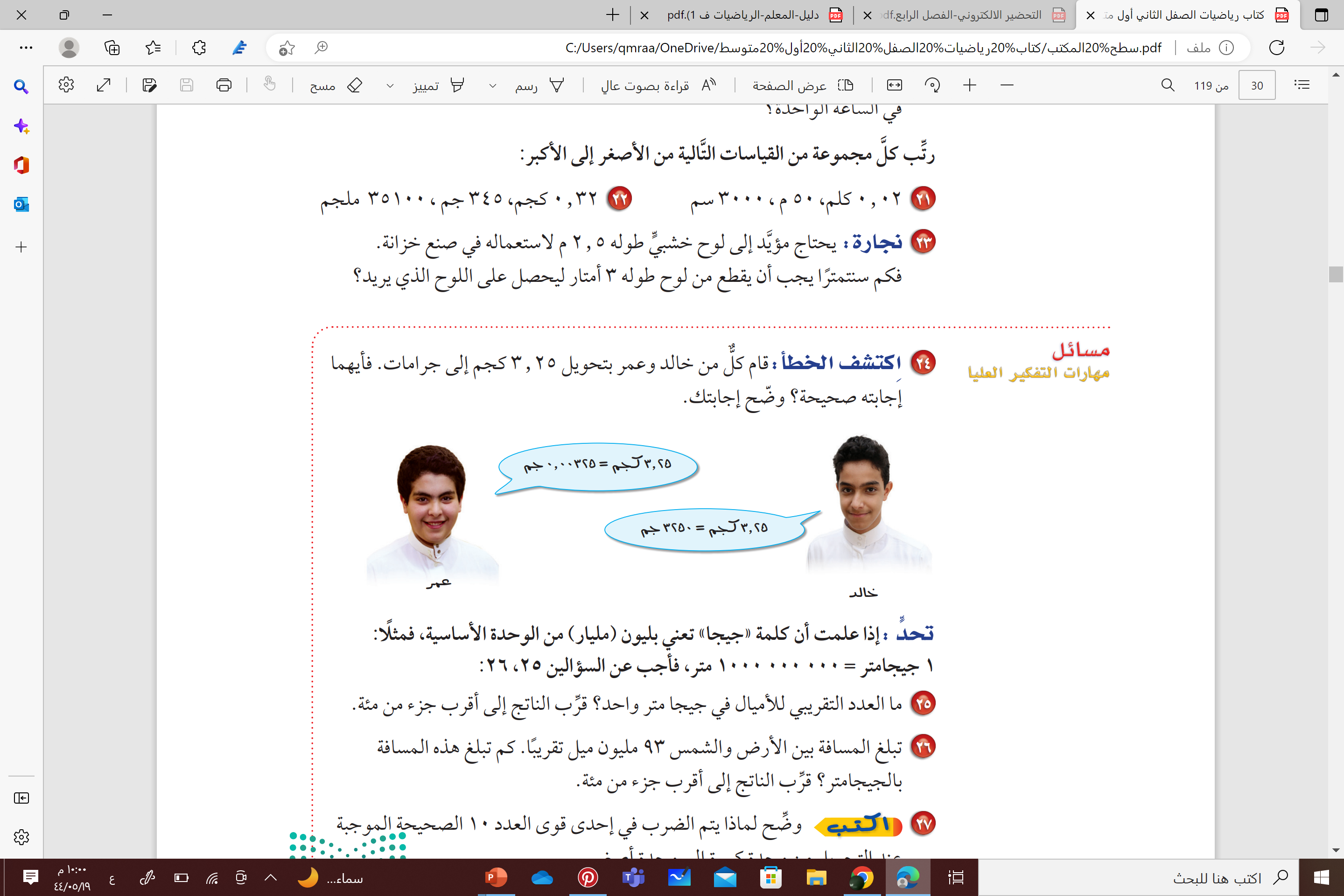 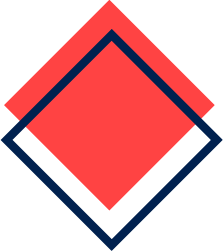 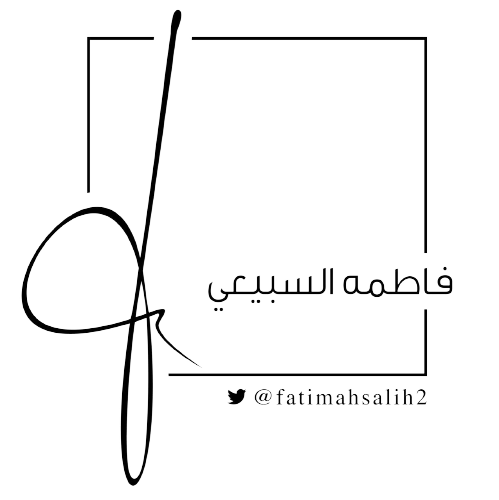 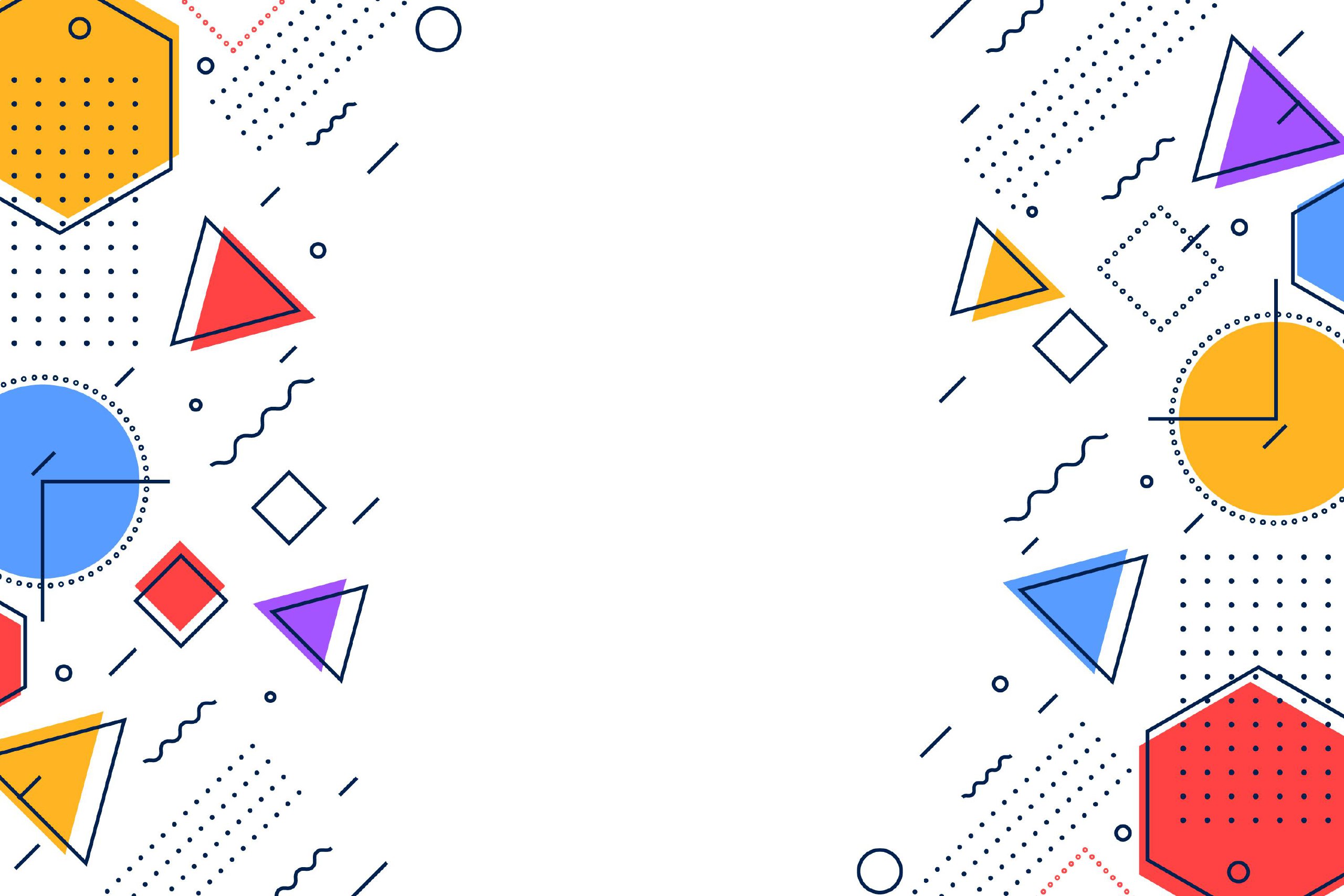 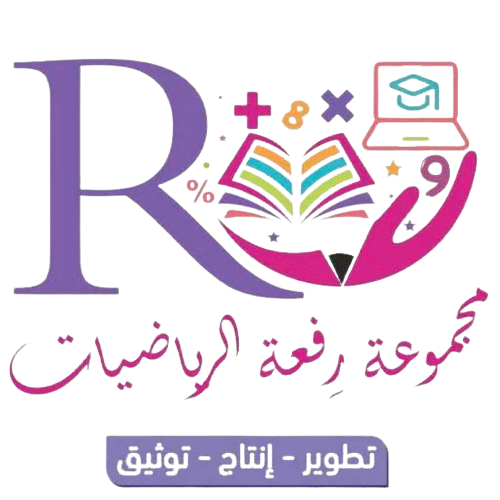 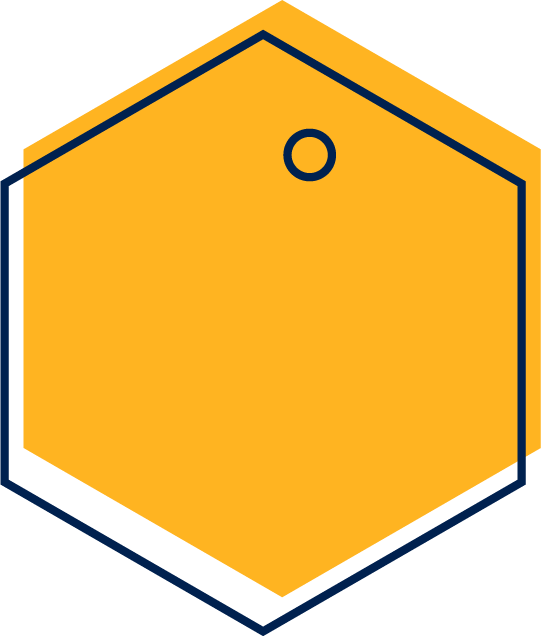 مهمة ادائية
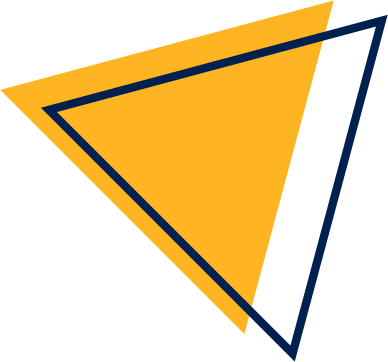 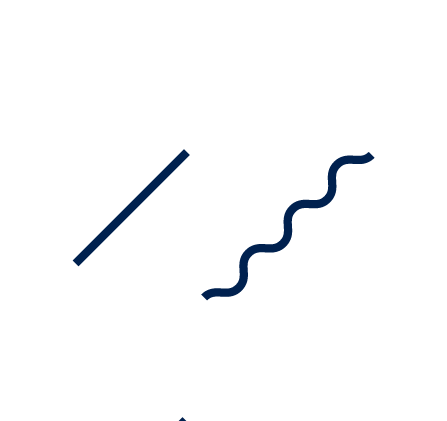 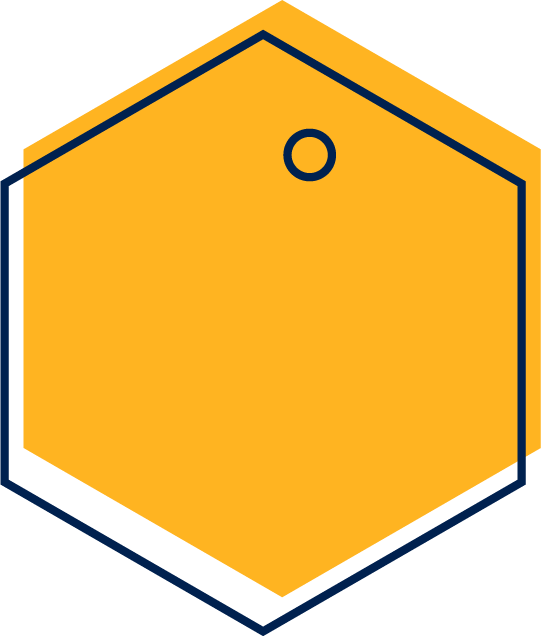 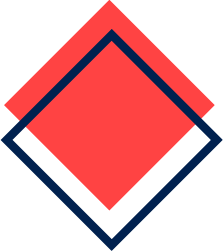 عَن ابْنِ عُمَرَ رضي الله عنهما قَالَ:
 "فَرَضَ رَسُولُ اللَّهِ ﷺ زَكَاةَ الْفِطْرِ 
مِنْ رَمَضَانَ صَاعًا مِنْ تَمْرٍ، أَوْ صَاعًا 
مِنْ شَعِيرٍ عَلَى الْعَبْدِ وَالْحُرِّ، 
وَالذَّكَرِ وَالْأُنْثَى، وَالصَّغِيرِ وَالْكَبِيرِ 
مِنَ الْمُسْلِمِينَ".
-  متى يتم إخراج زكاة الفطر ؟
-  ما الحكمة من إخراجها ؟
- ما مقدار المد والصاع بالمقدار الحالي ؟
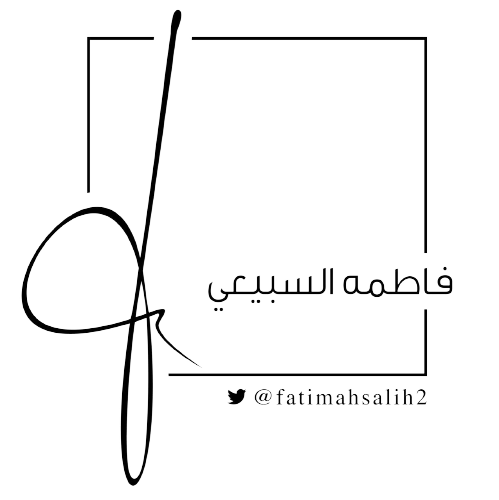 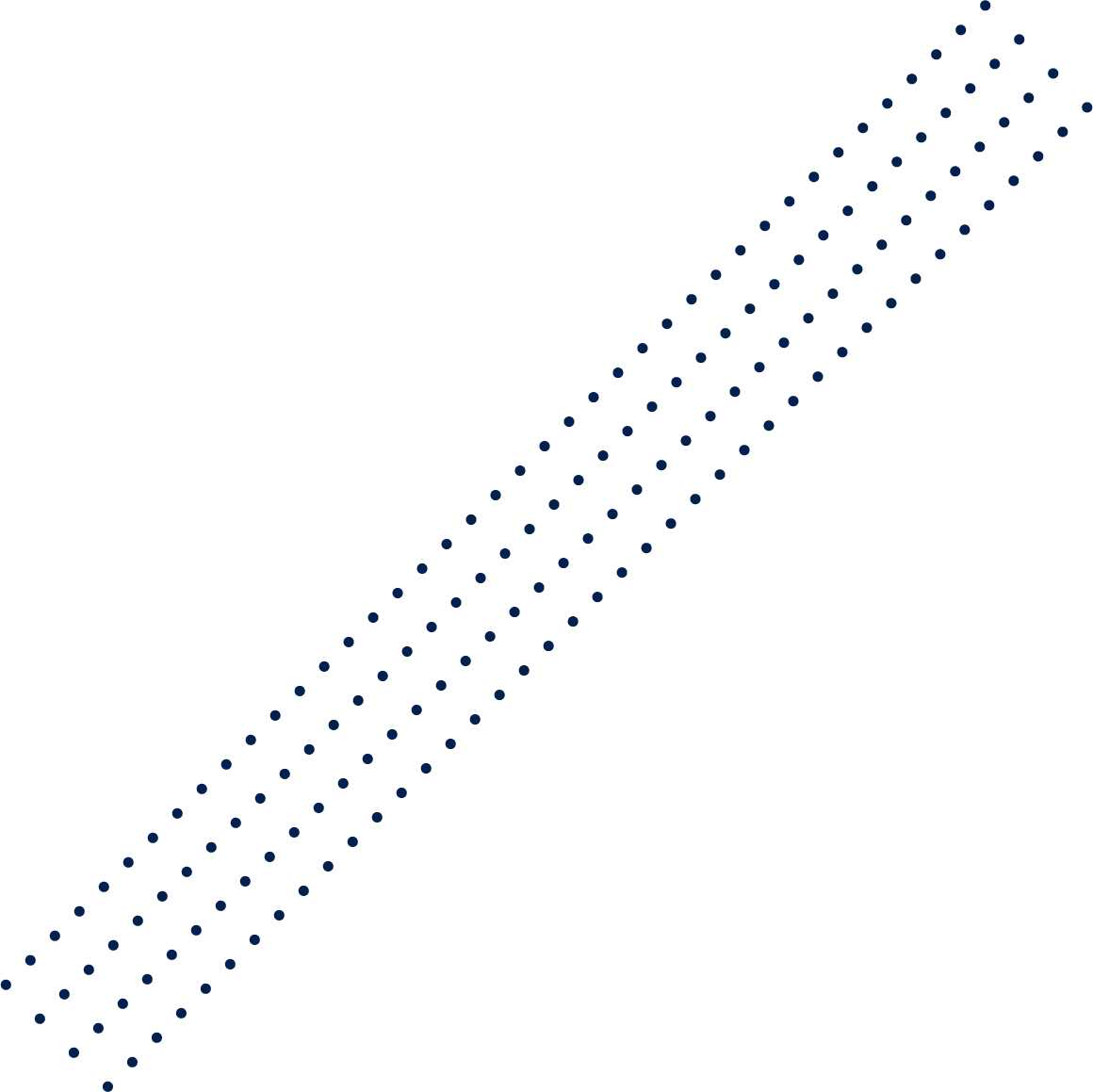 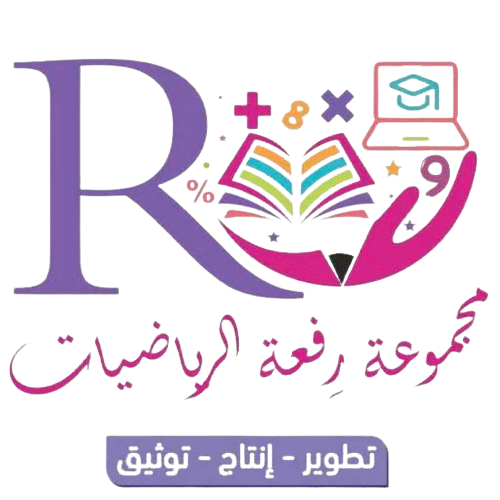 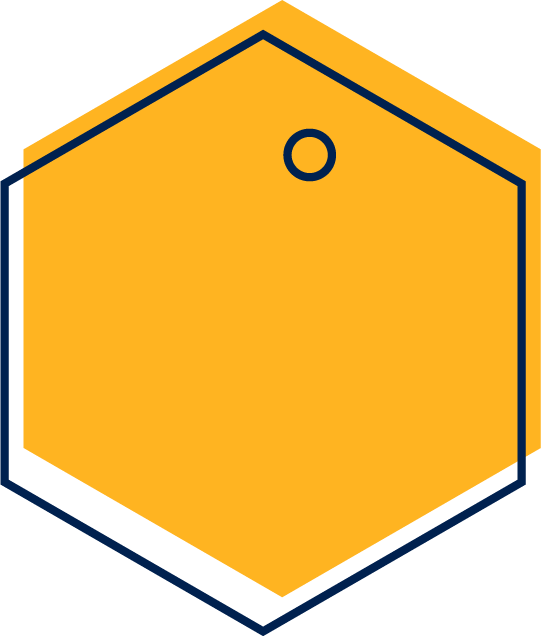 الاختبارات الدولية
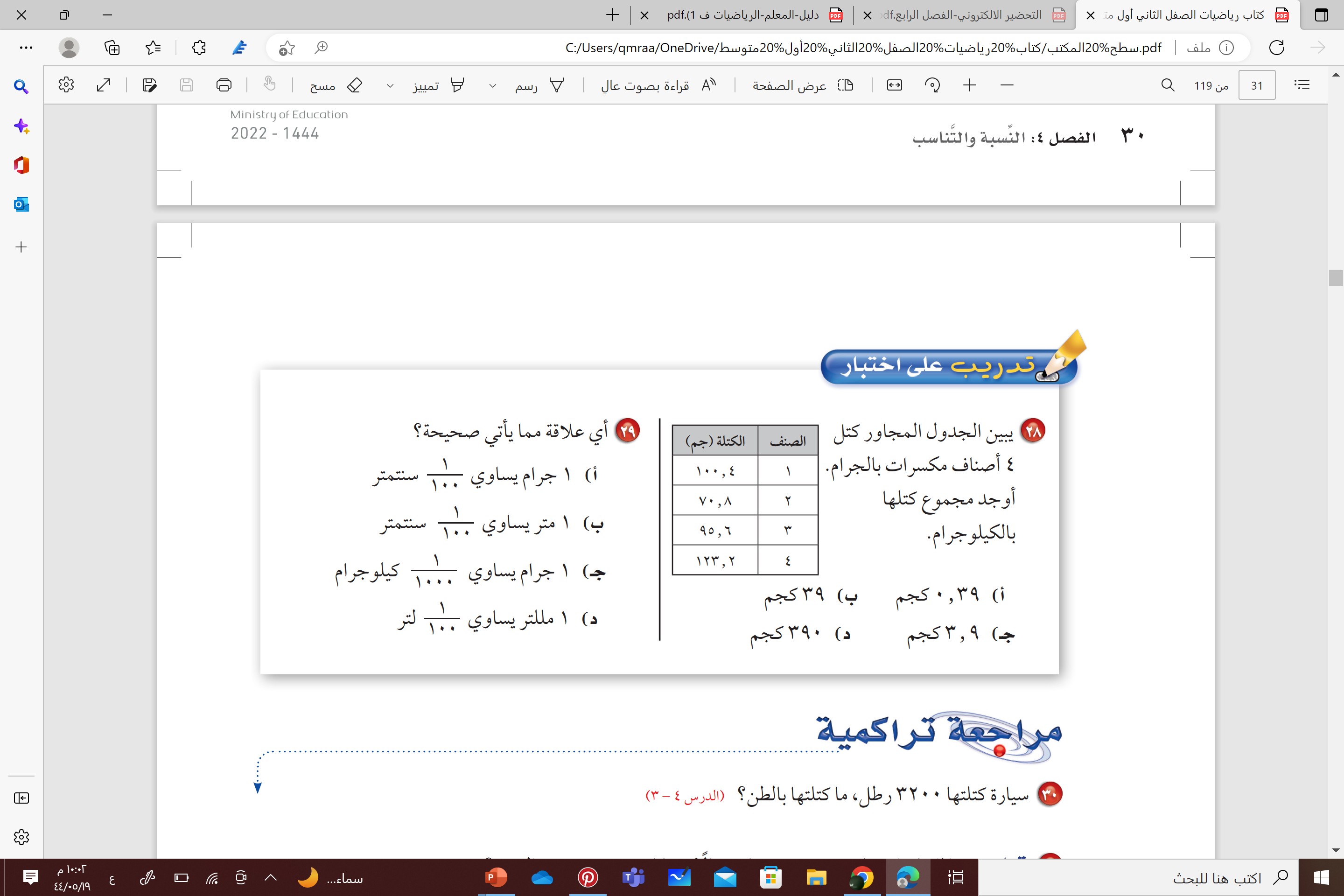 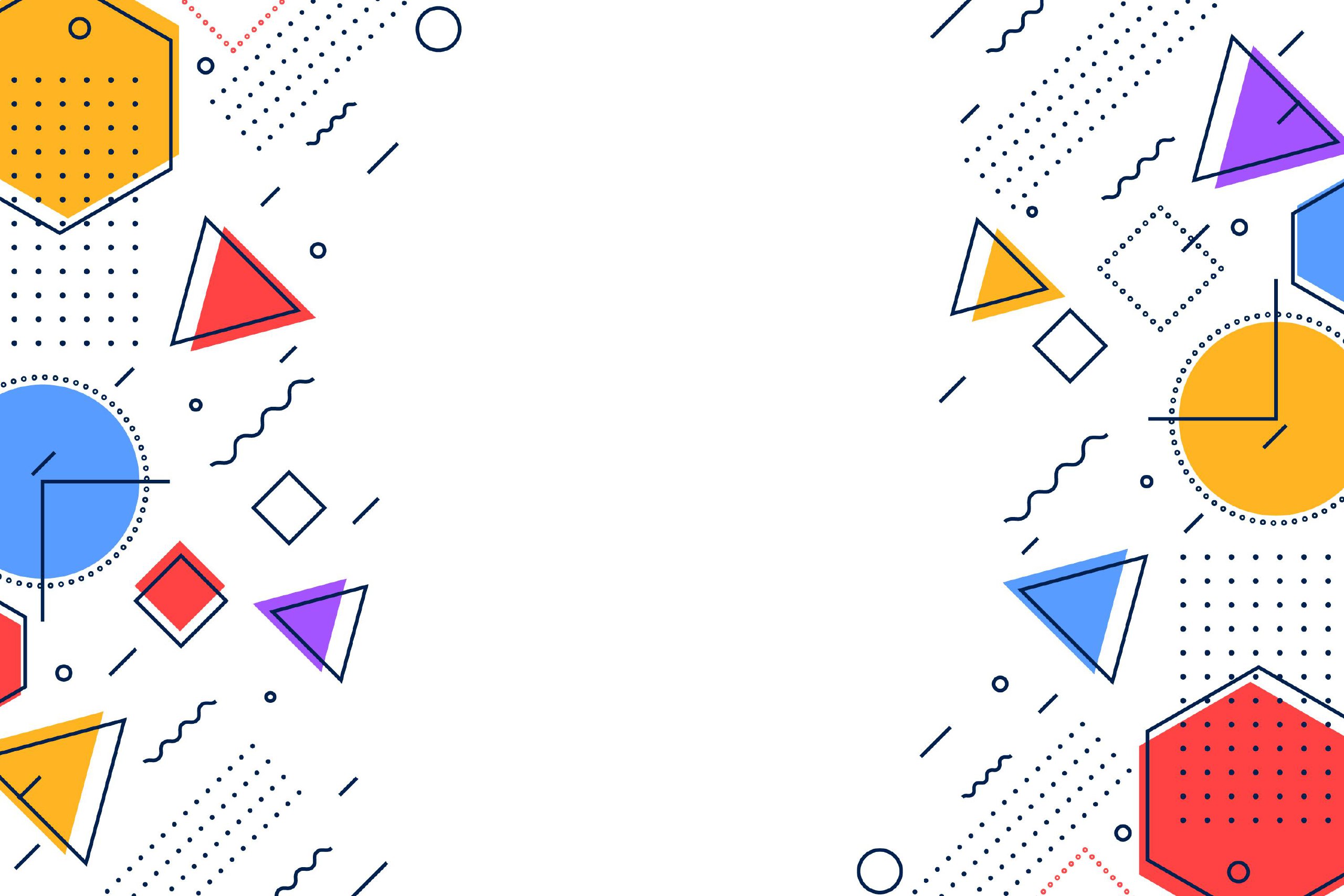 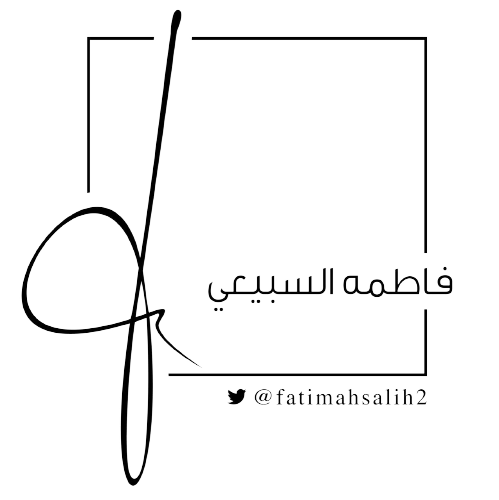 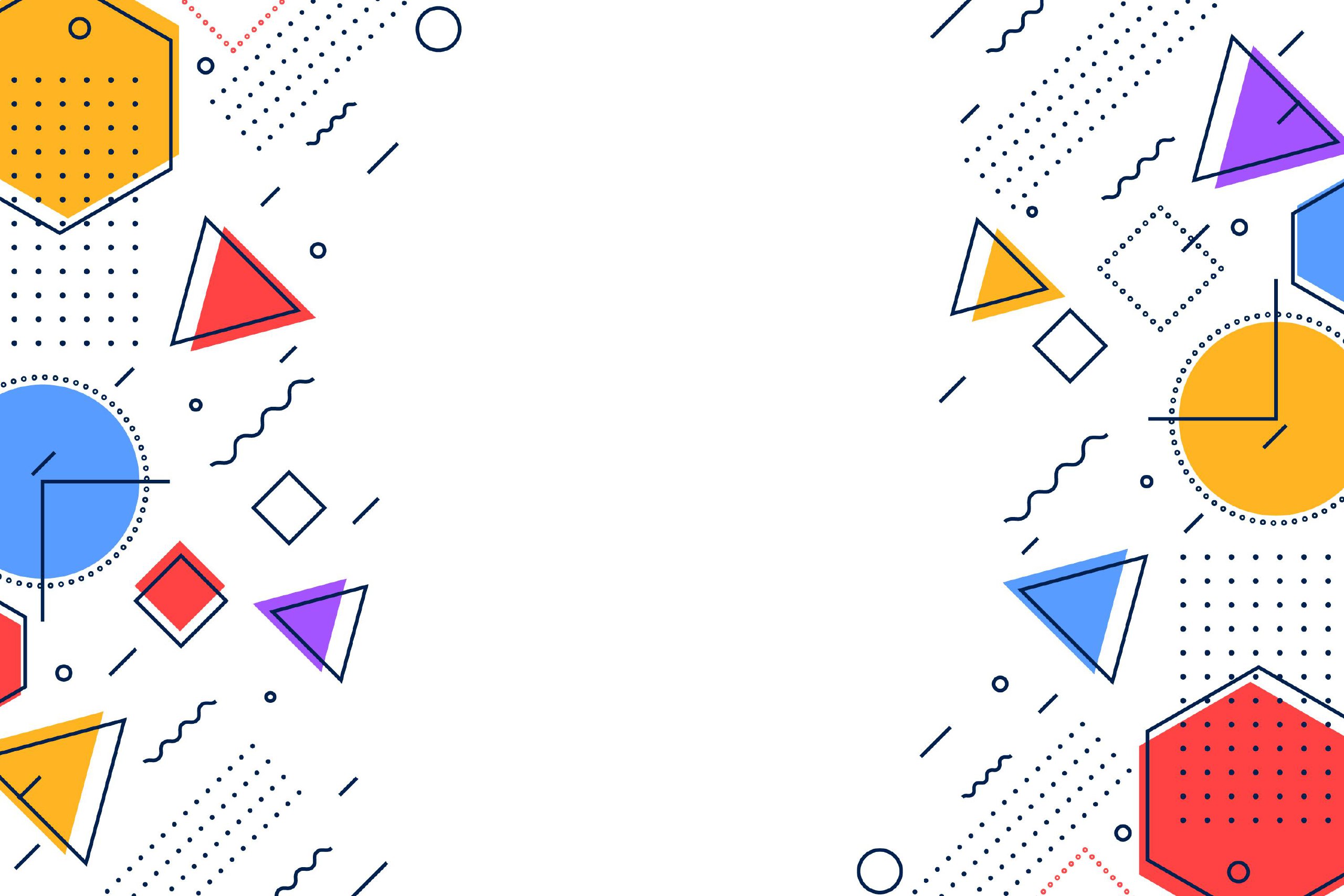 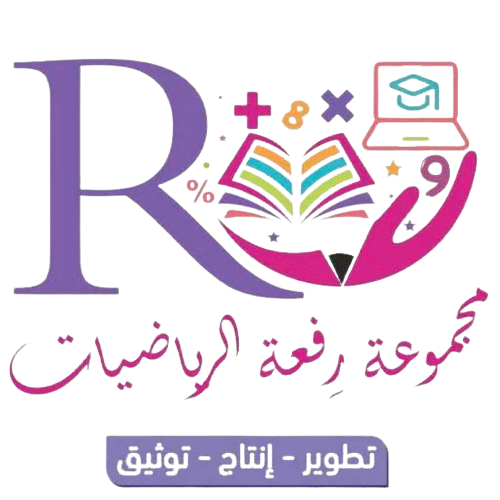 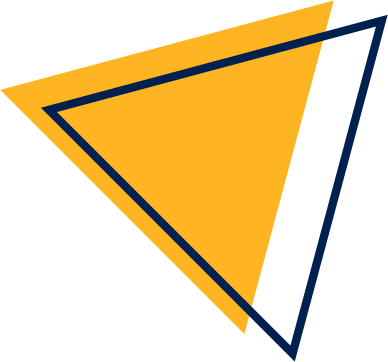 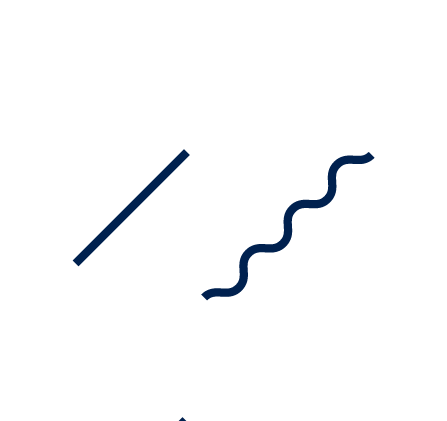 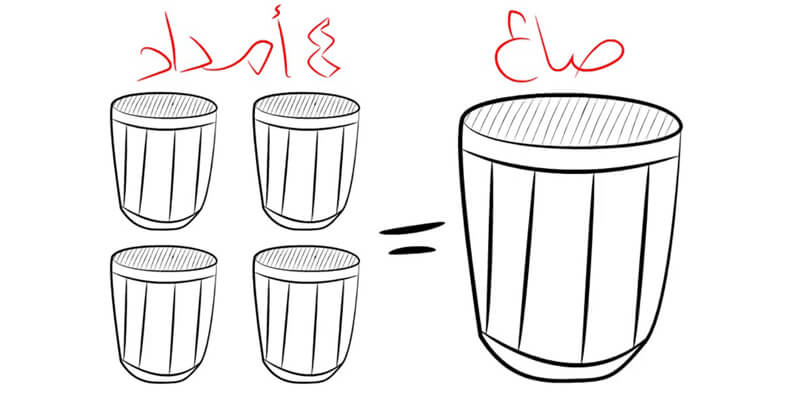 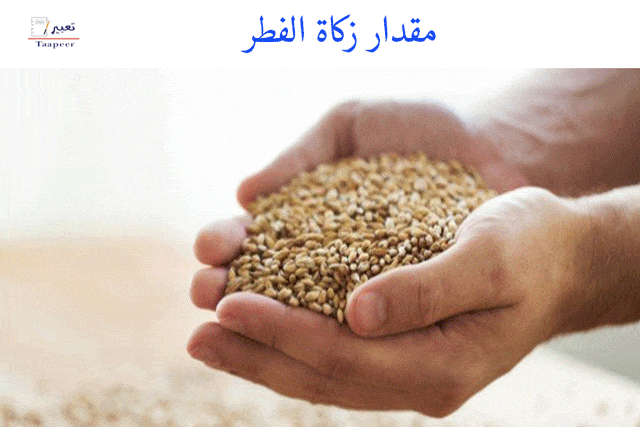 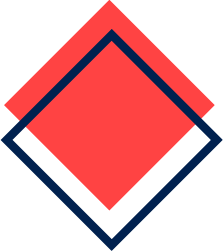 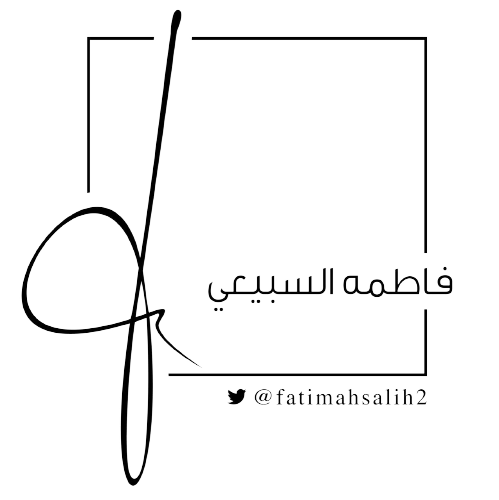 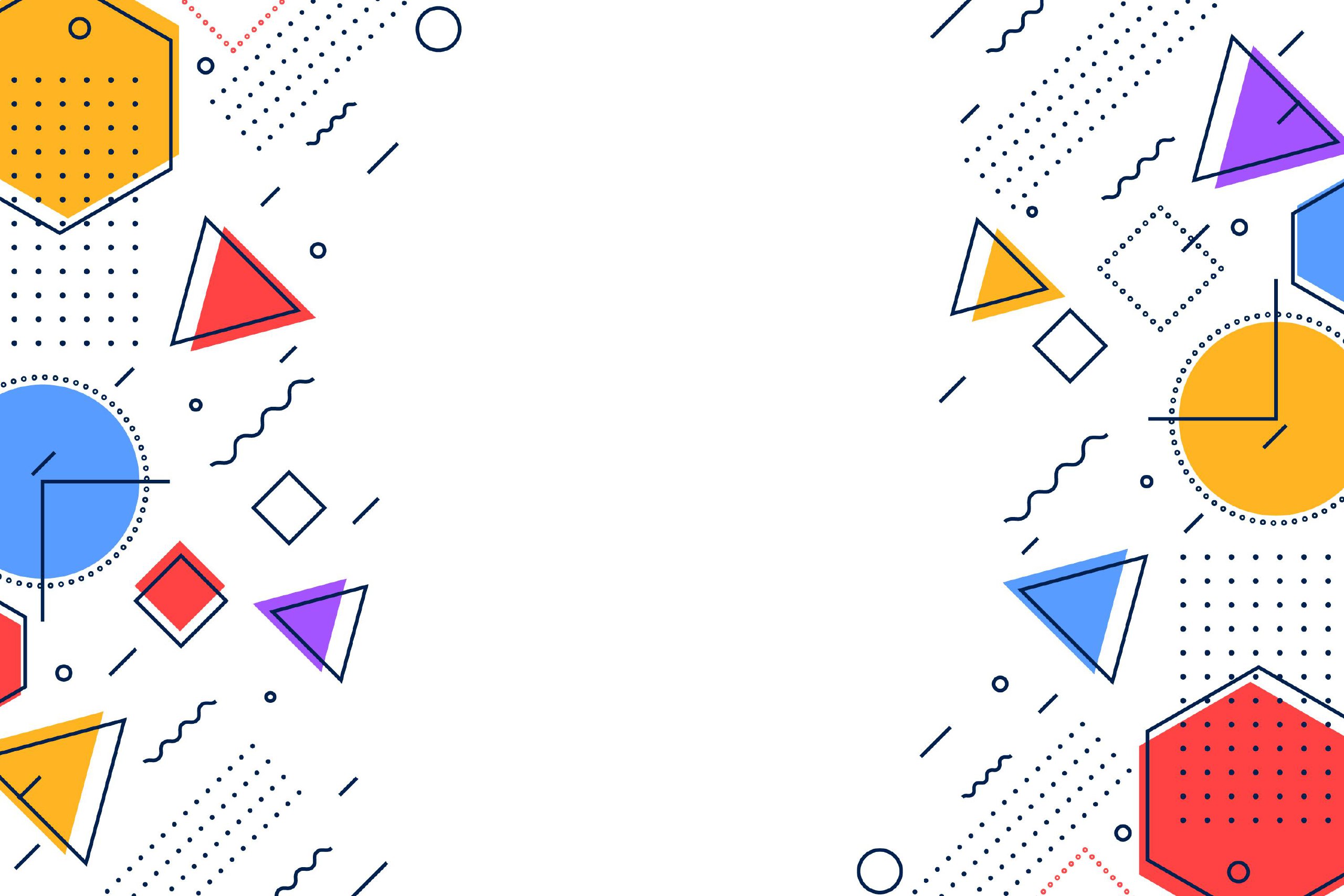 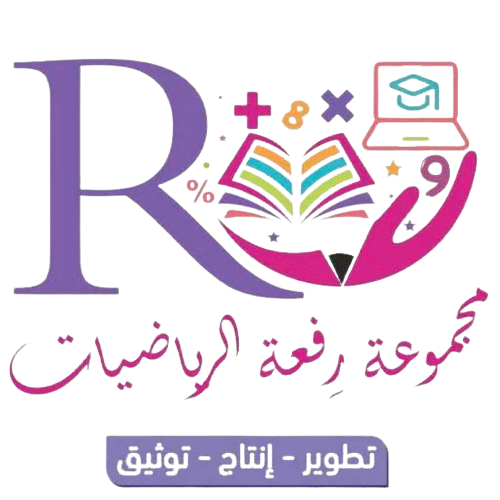 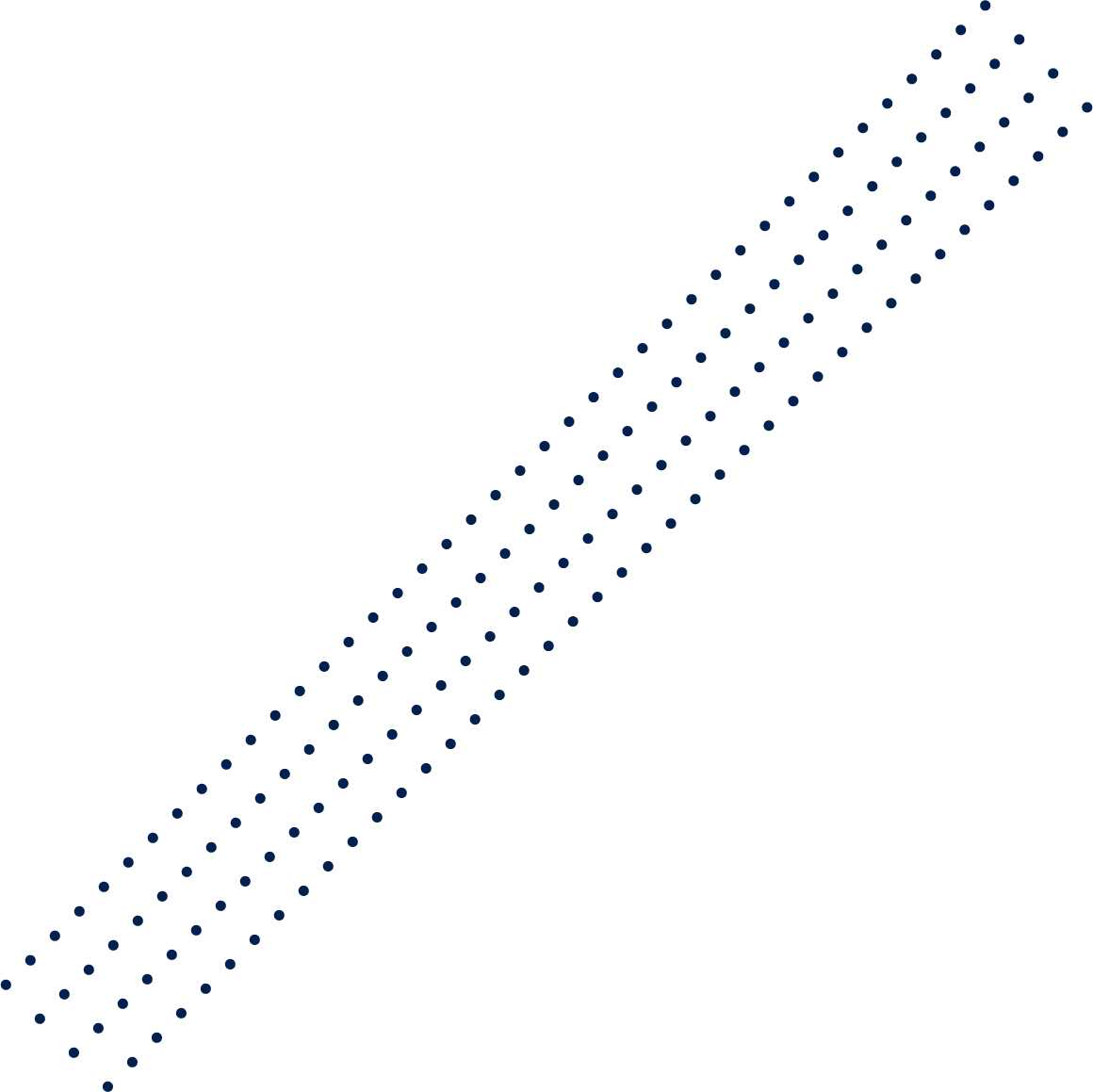 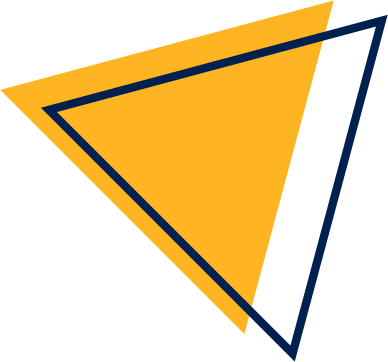 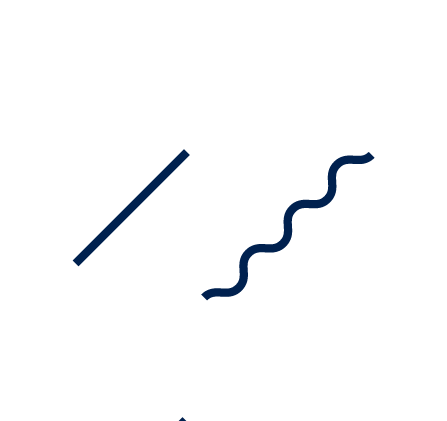 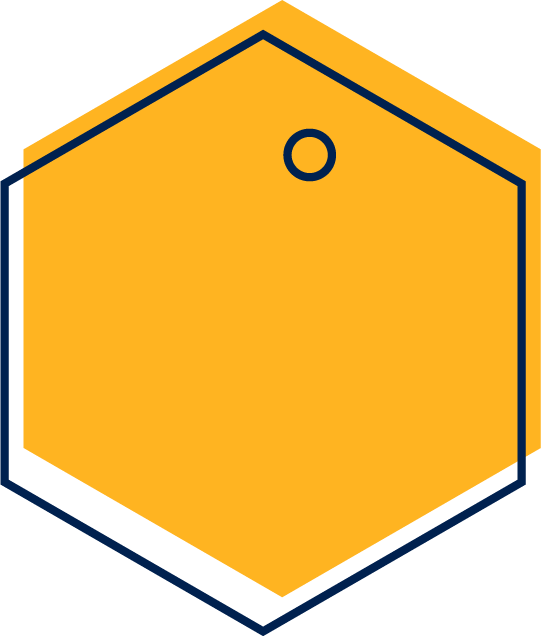 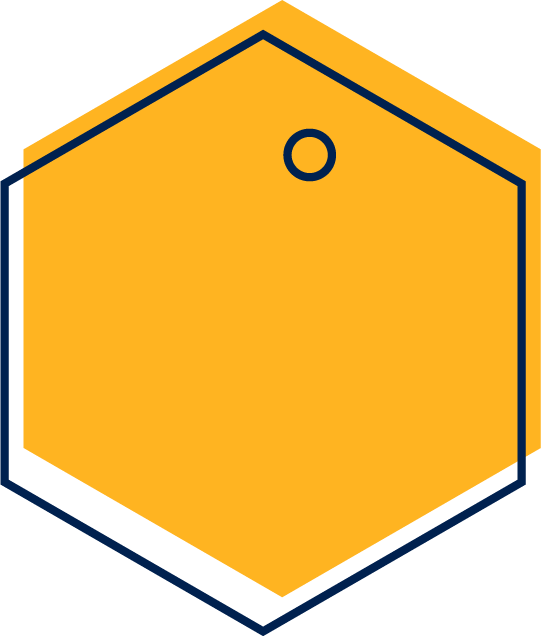 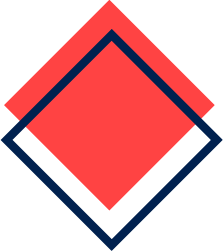 ورقة عمل
لعبة تفاعلية
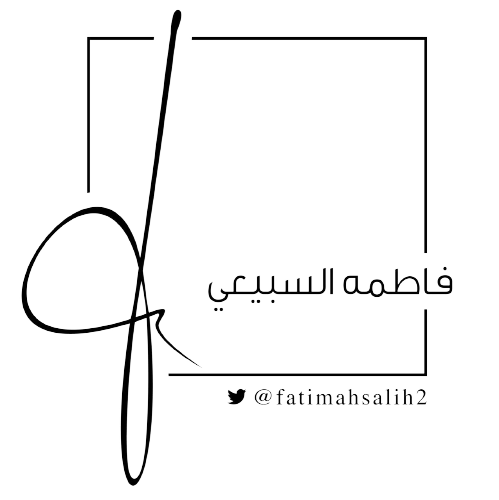 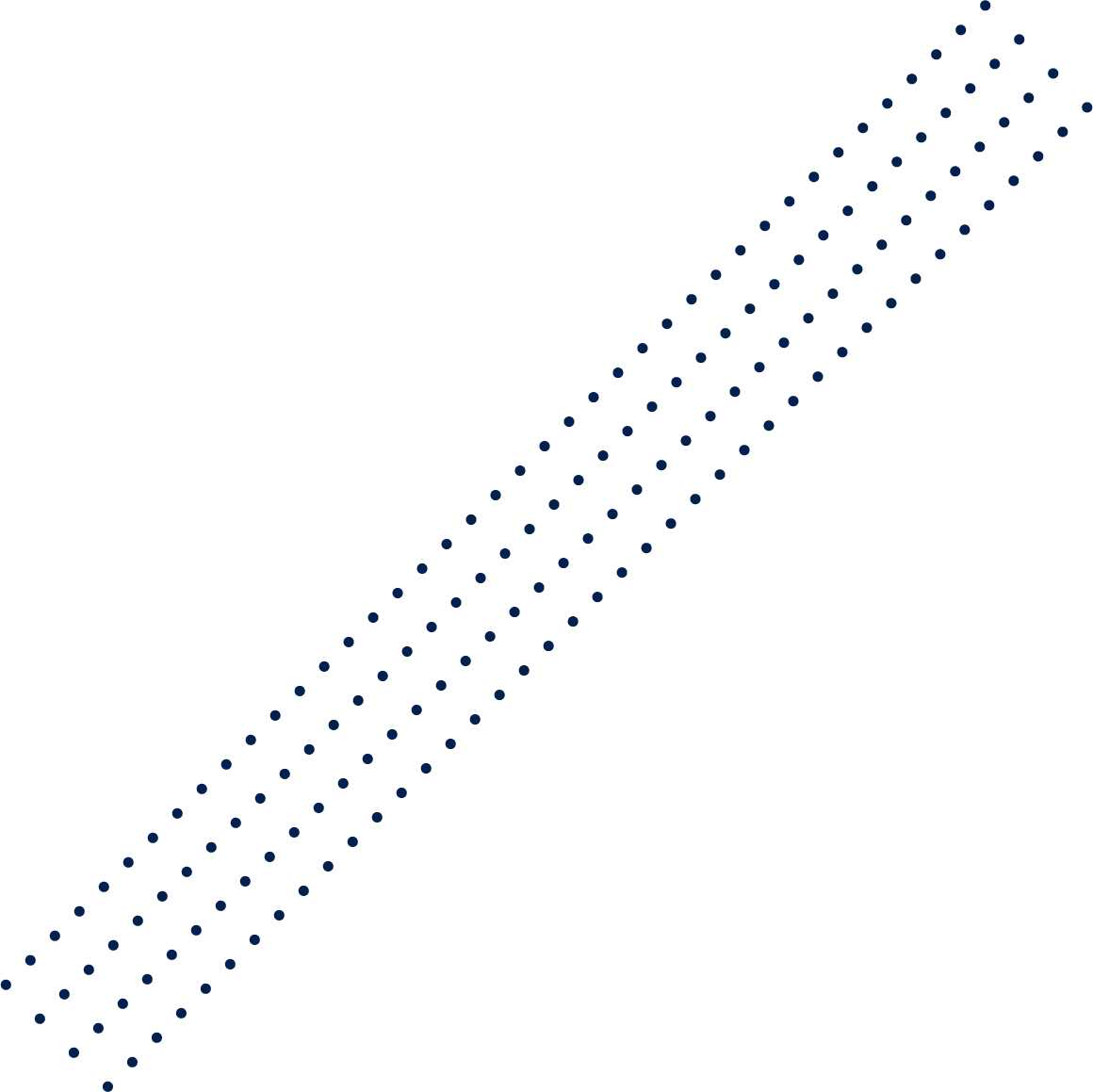 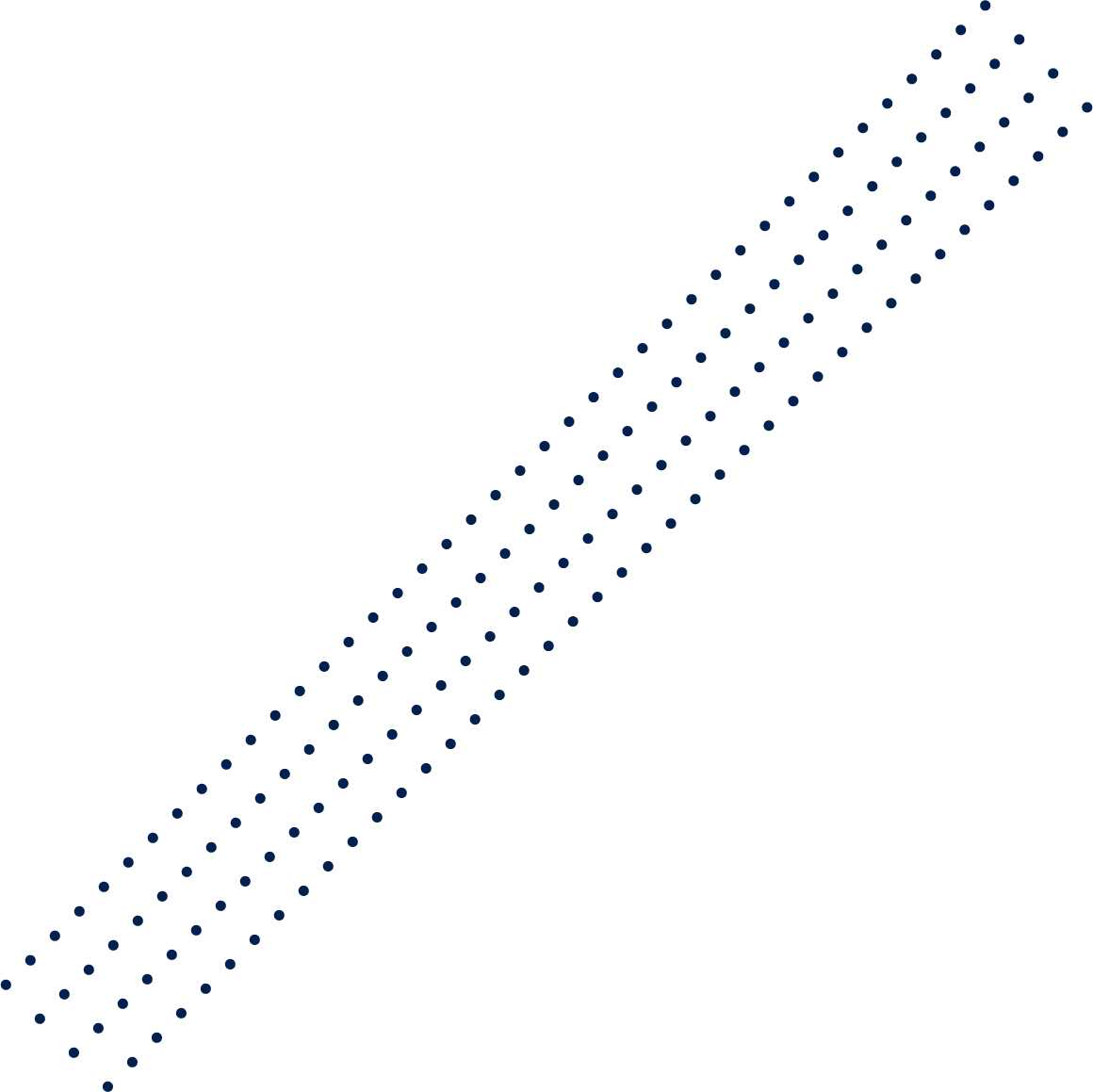 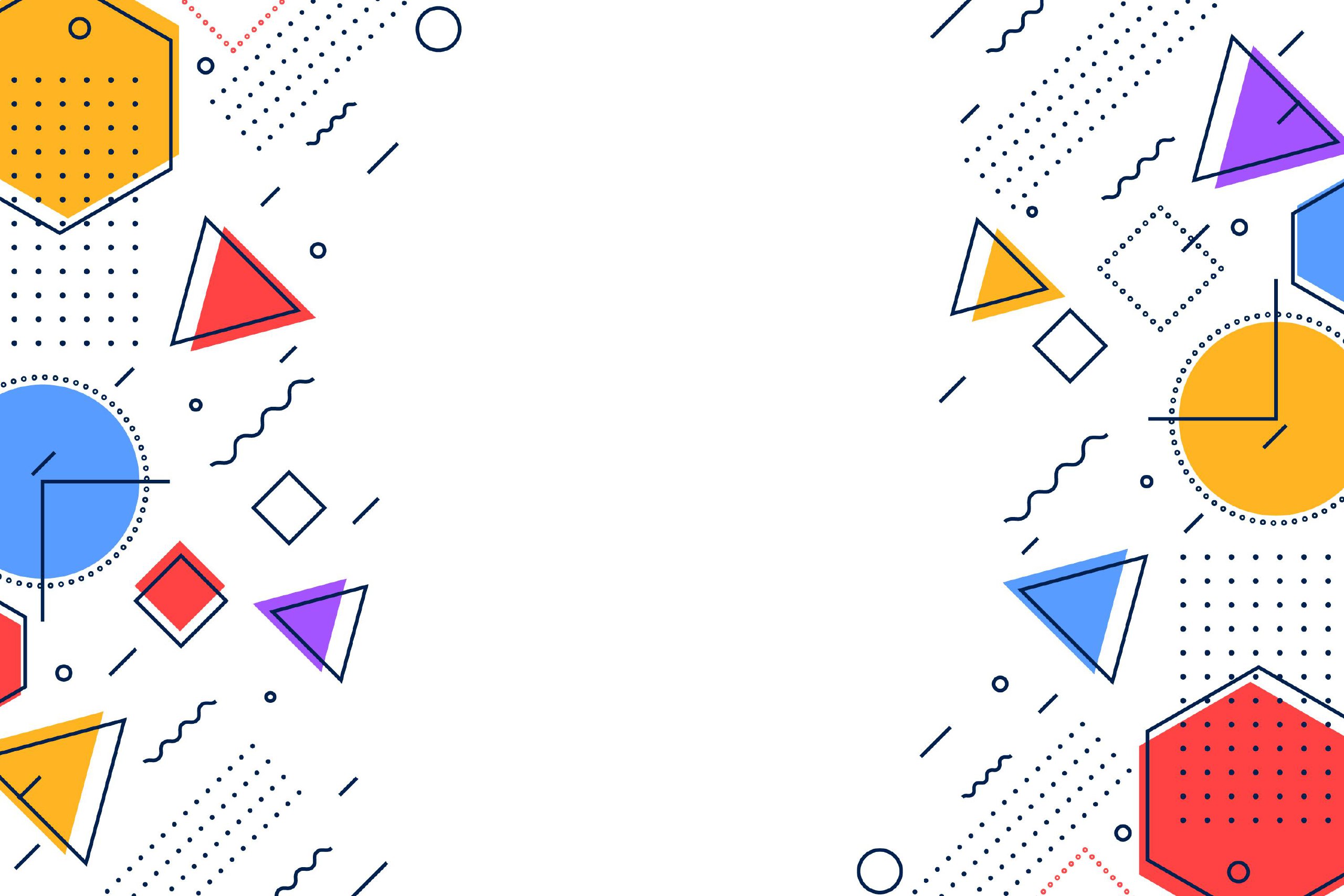 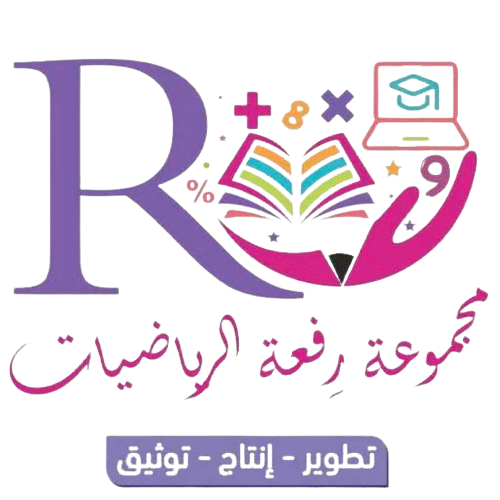 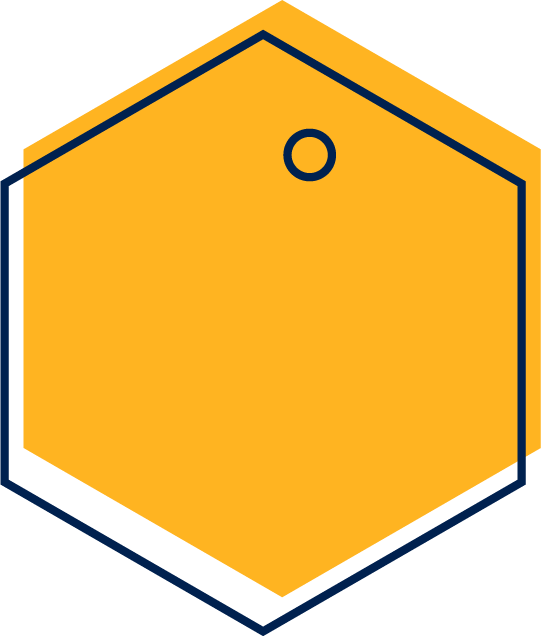 قناة مجموعة
رفعة التعليمية
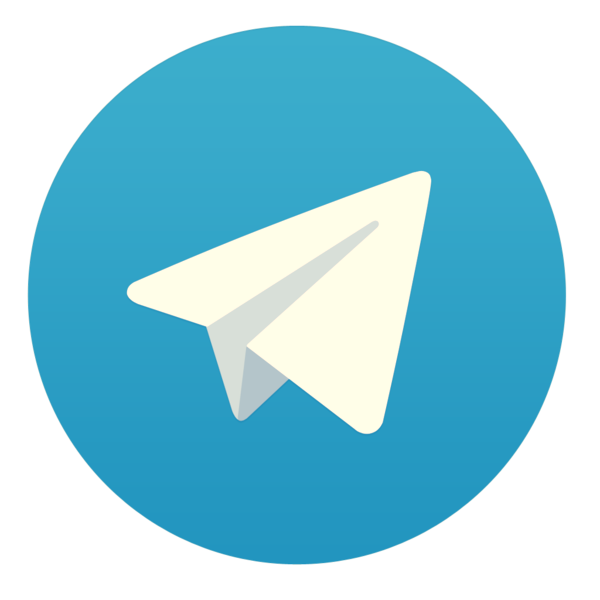 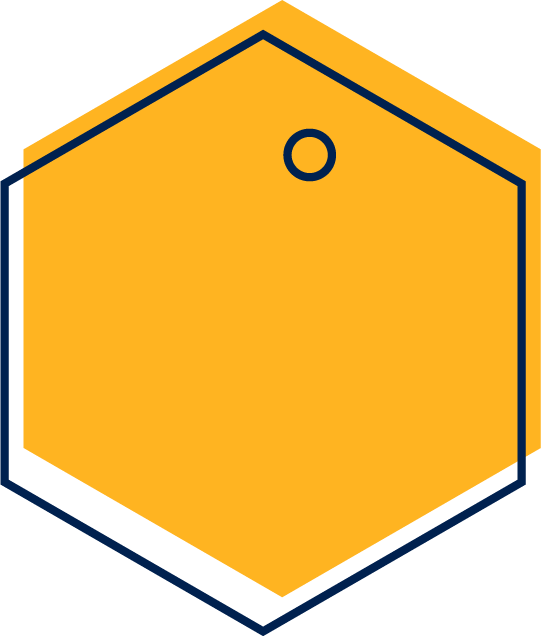 الواجب
منصة مدرستي
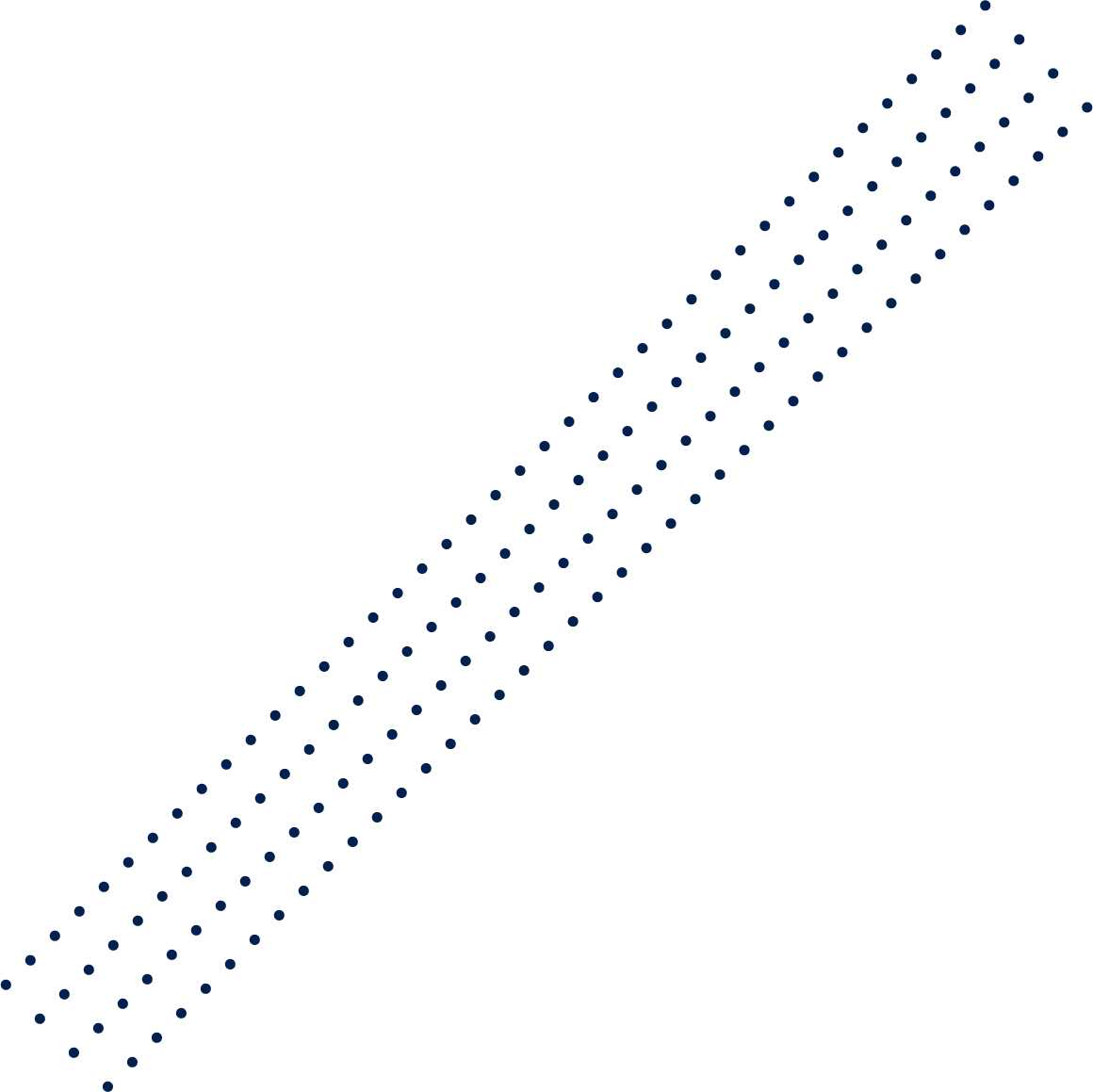 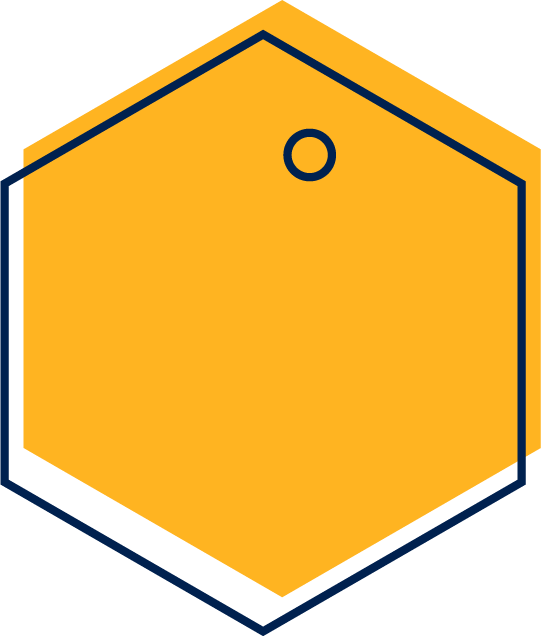 قناة الأستاذة
فاطمه السبيعي
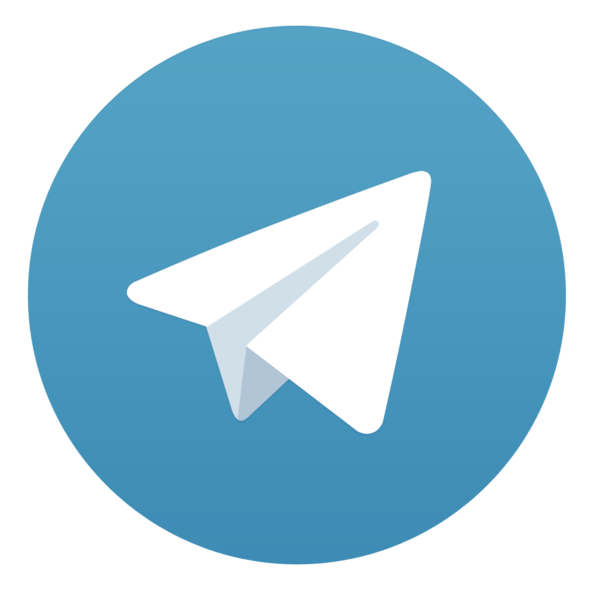 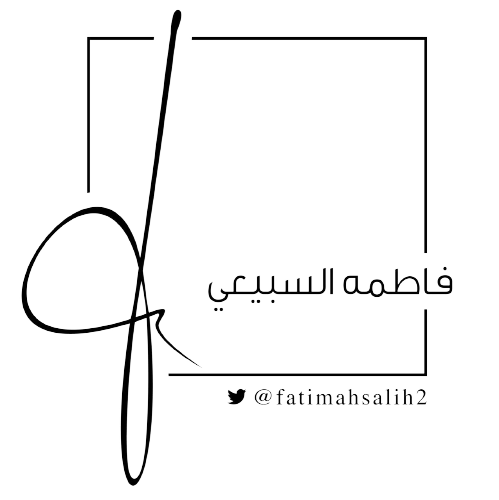